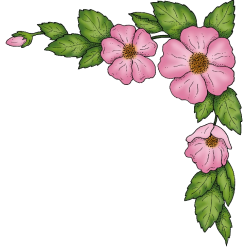 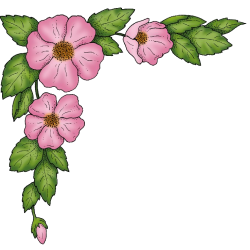 Nhiệt liệt chào mừng các thầy cô giáo về dự giờ thăm lớp.
MÔN TỰ NHIÊN VÀ XÃ HỘI
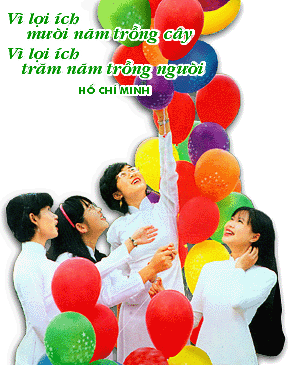 LỚP 3A
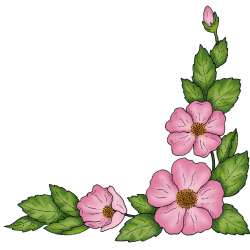 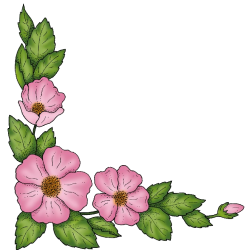 Gi¸o viªn : Lª ThÞ Lan
Ấn để đến trang sách
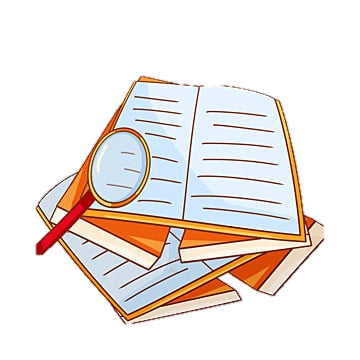 Cây gì nho nhỏ
Hạt nó nuôi người
Chín vàng khắp nơi
Mọi người đi gặt
    ( là cây gì)
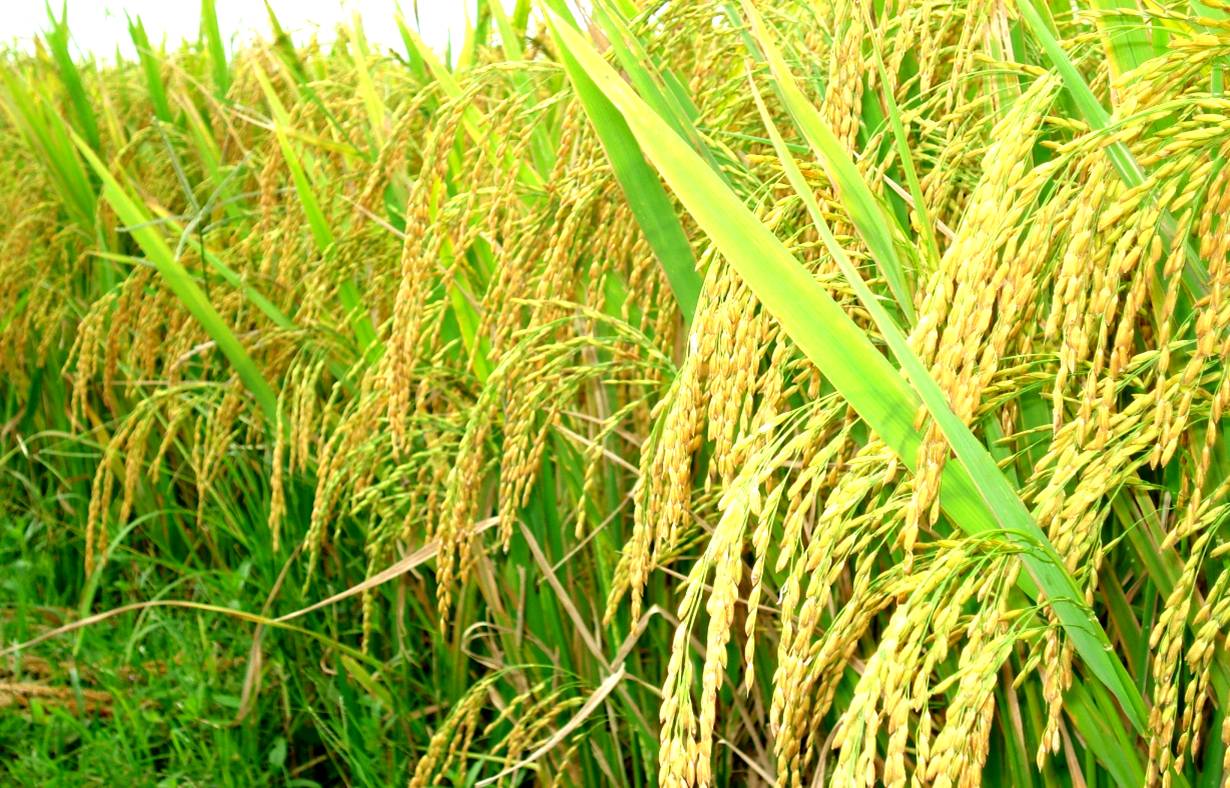 CÂY LÚA
Chân gần đầu
Râu gần mắt
Lưng còng co quắp
Mà bơi rất tài
    ( là con gì)
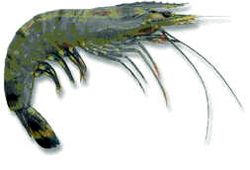 CON TÔM
Con gì ăn no
Bụng to mắt híp
Mồm kêu ụt ịt
Nằm thở phì phò
    ( là con gì)
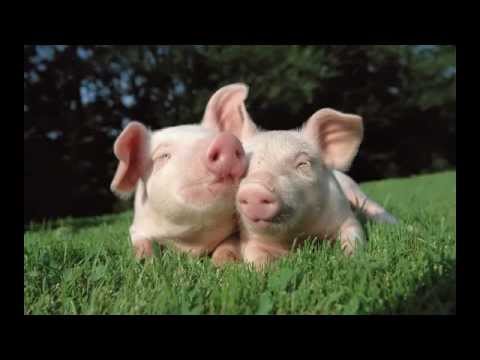 CON LỢN
TNXH 3
Chủ đề 3: Cộng đồng địa phương
Bài 9
Hoạt động sản xuất nông nghiệp ( Tiết 1)
HĐ 1: Một số hoạt động sản xuất nông nghiệp
Quan sát các hình ảnh SGK trang 43, 44 và trả lời các câu hỏi: 
Kể tên các hoạt động trong hình 1 – 8.
Các hoạt động đó mang lại lợi ích gì?
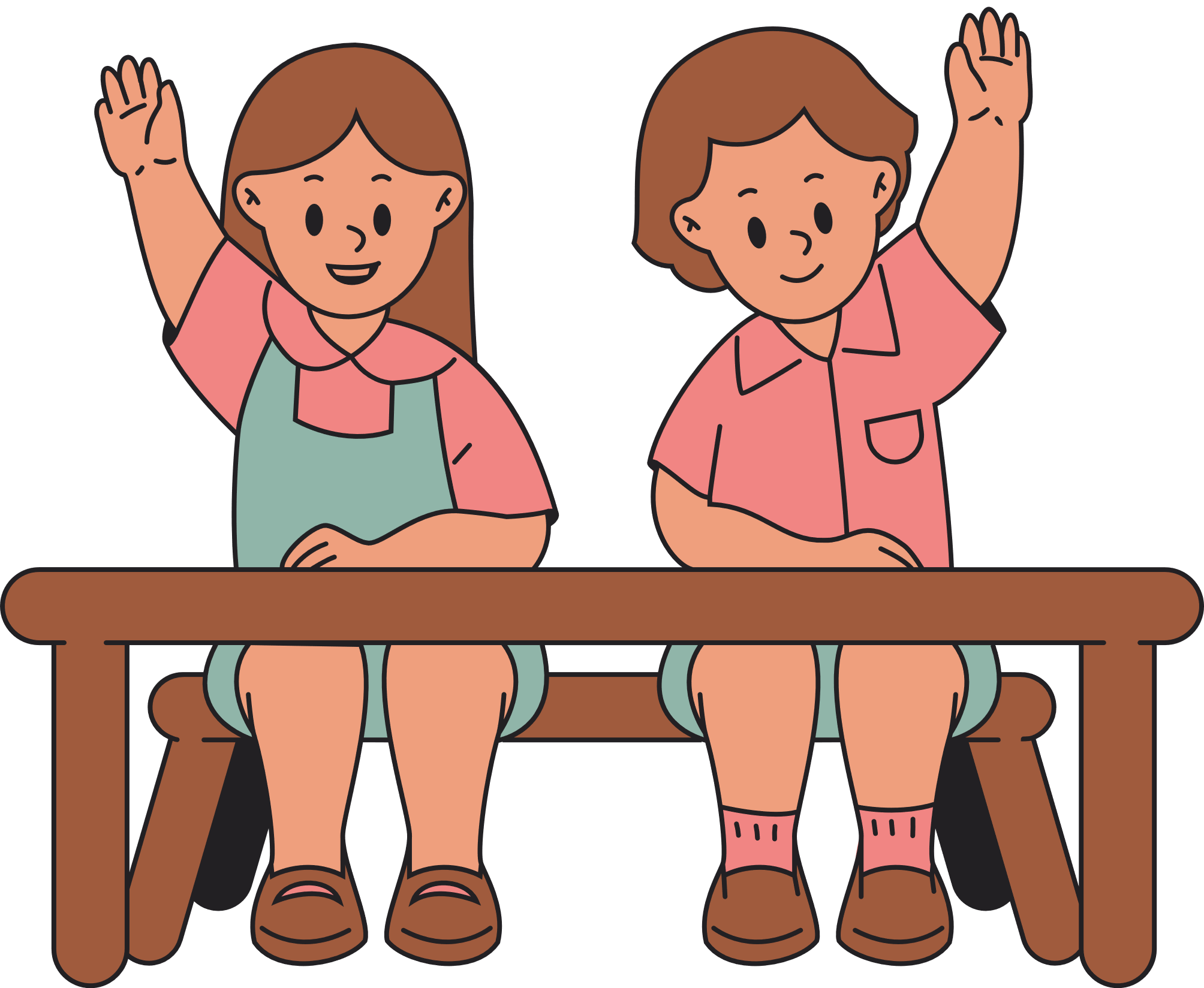 Hoạt động nhóm
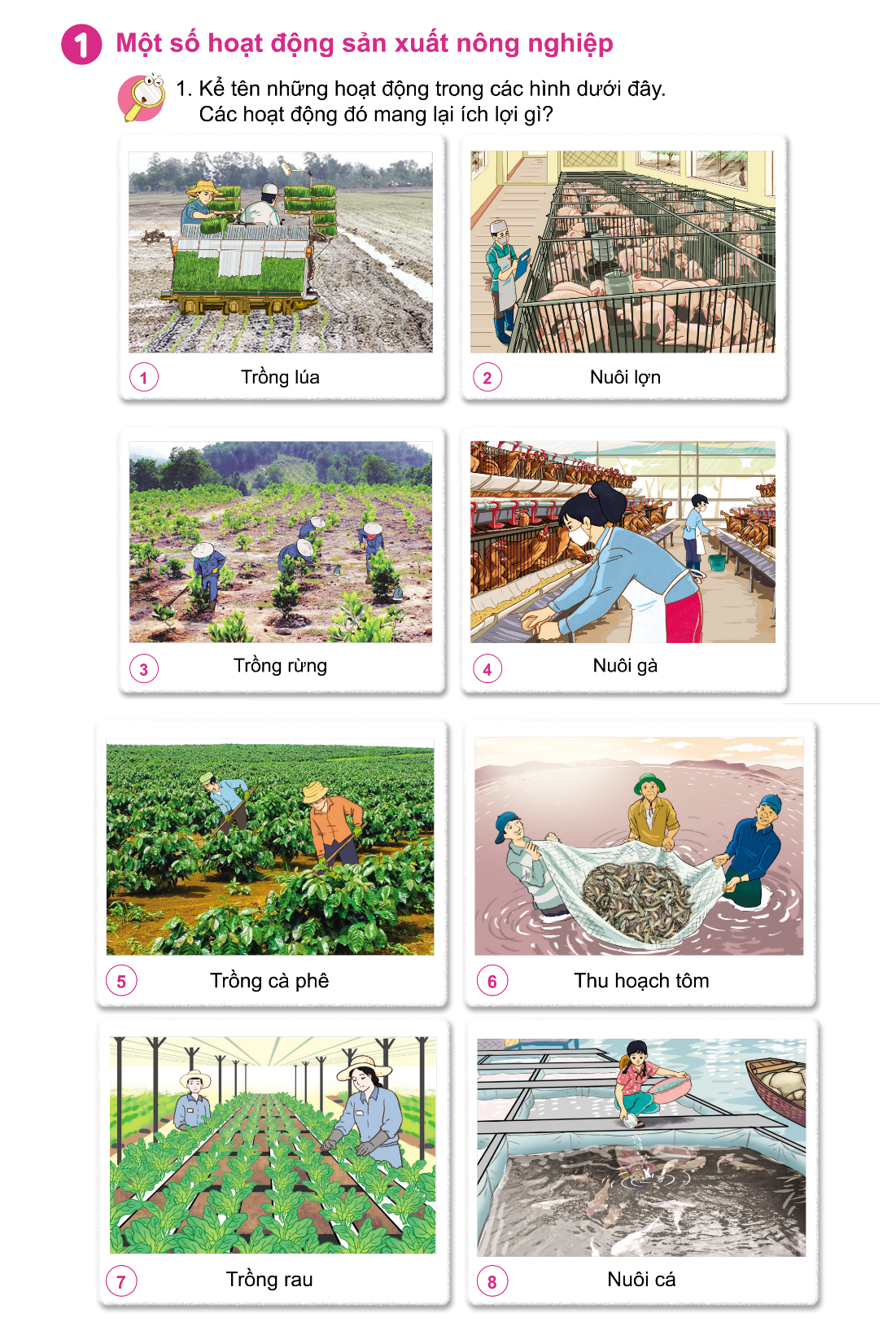 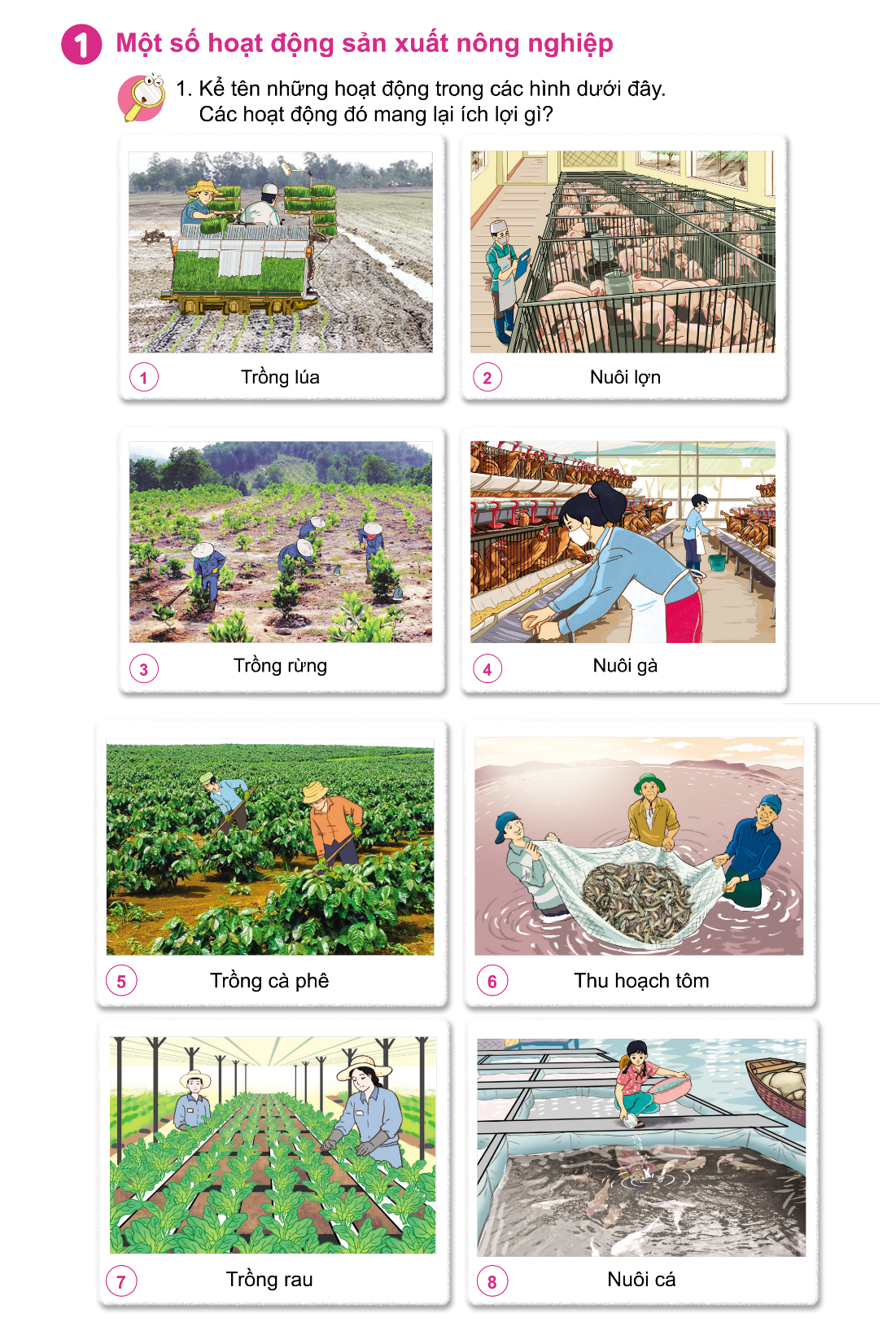 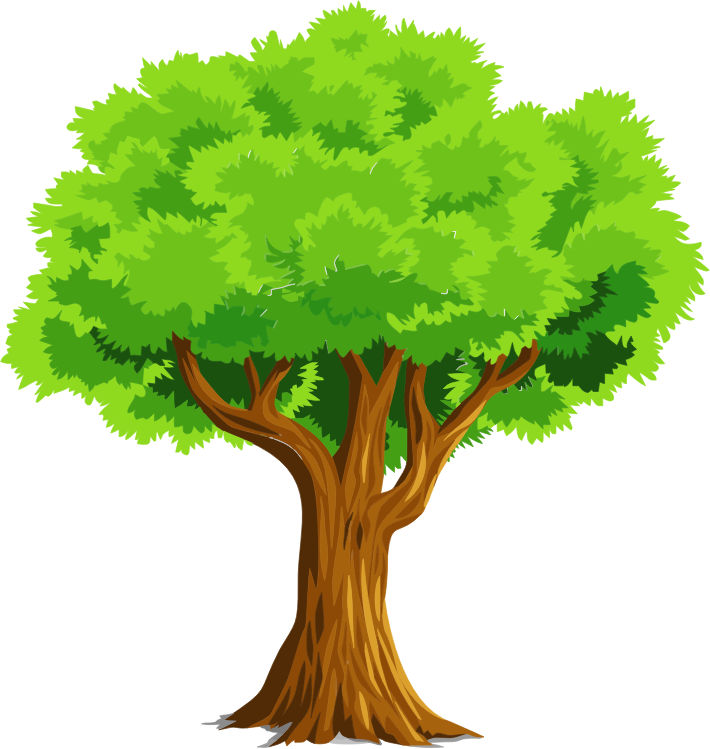 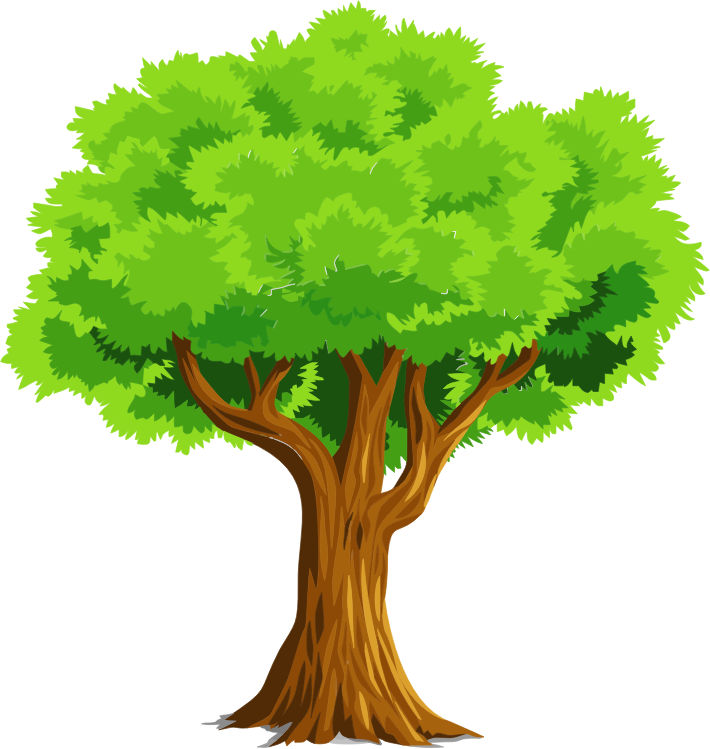 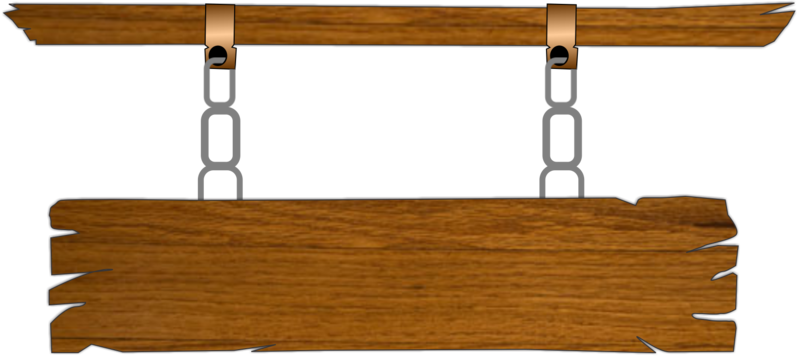 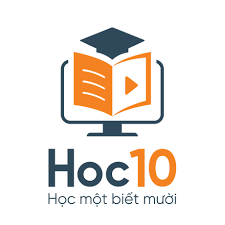 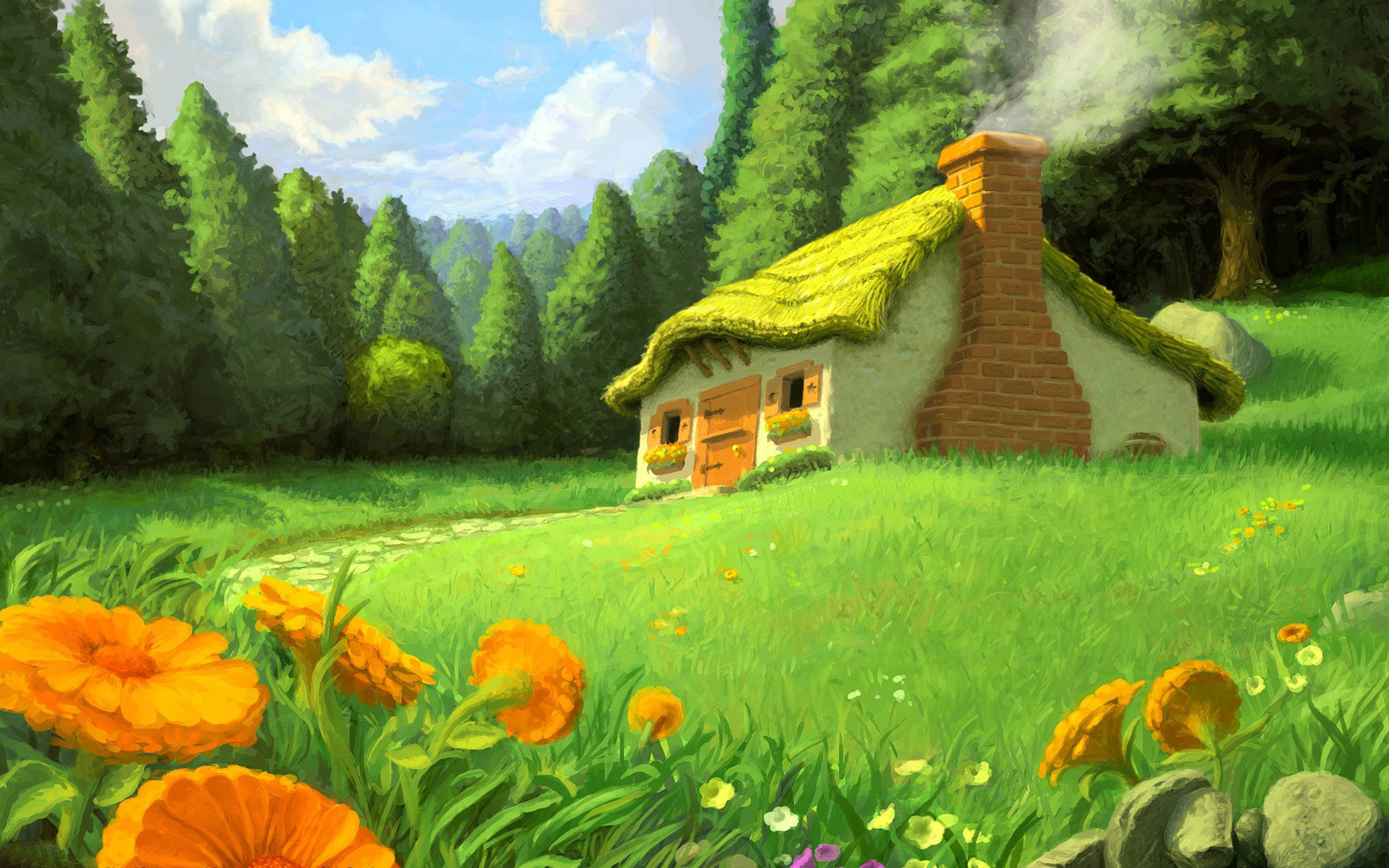 CHƠI TRỐN TÌM 
CÙNG BẠCH TUYẾT VÀ 7 CHÚ LÙN
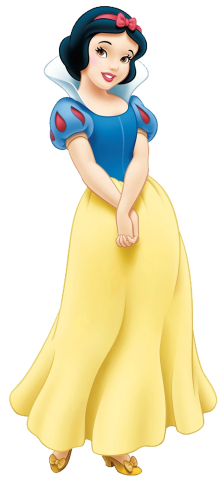 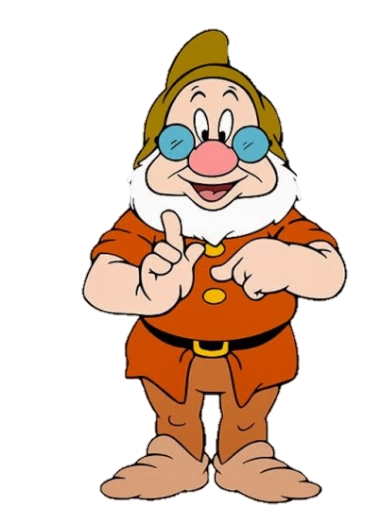 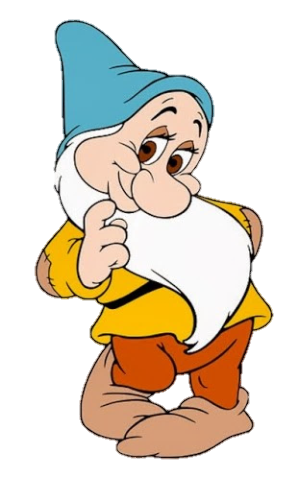 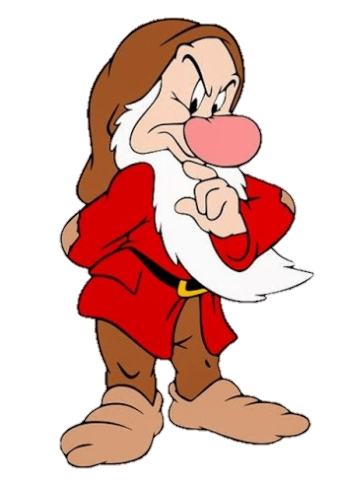 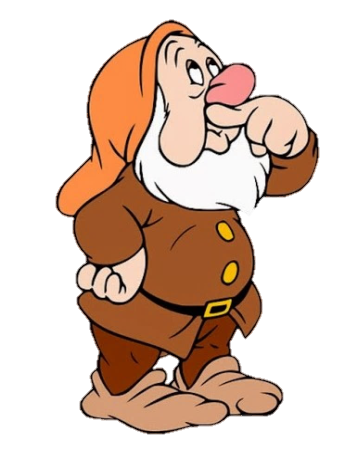 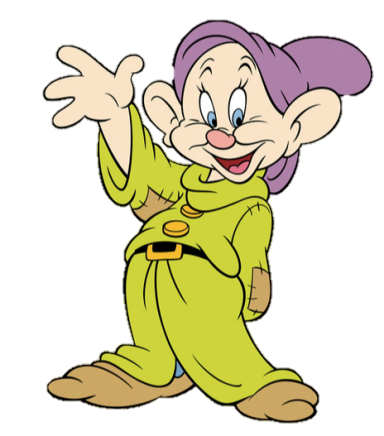 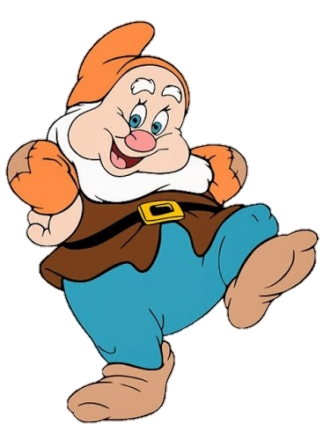 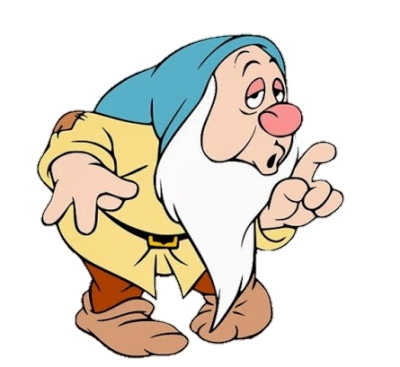 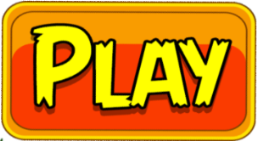 [Speaker Notes: GV click vào PLAY]
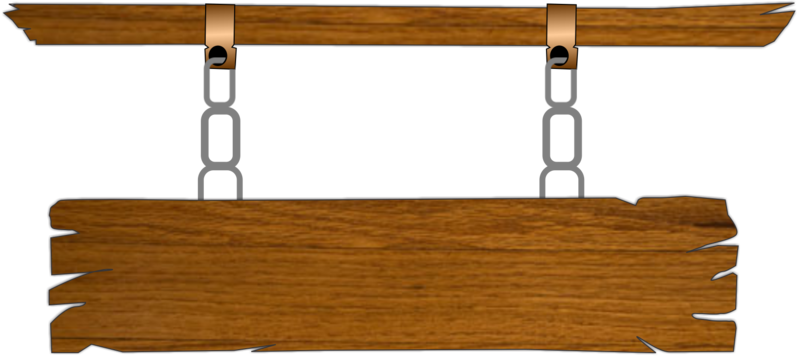 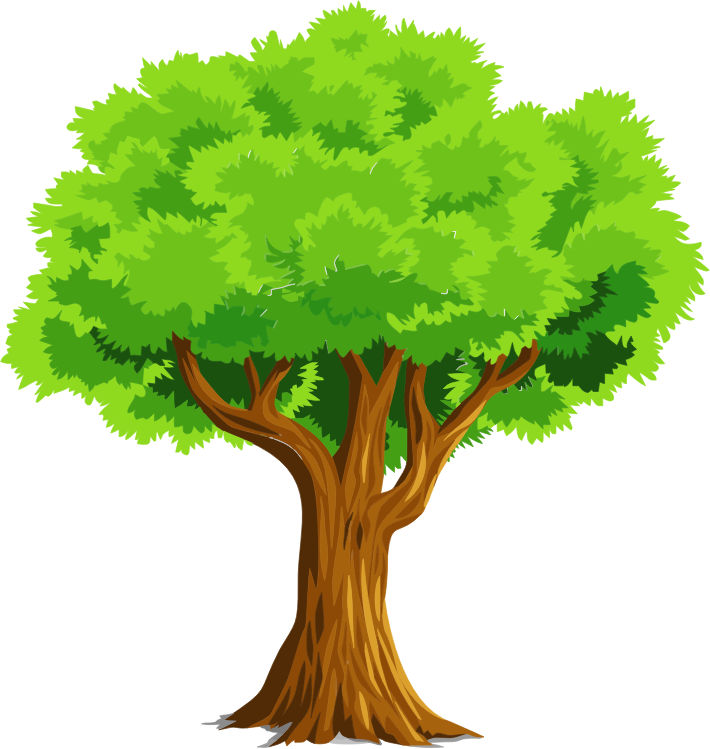 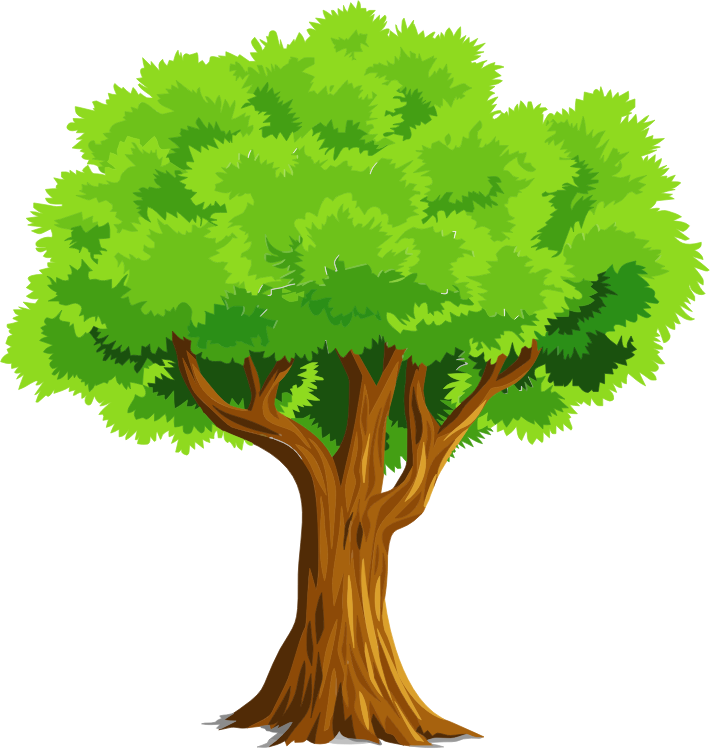 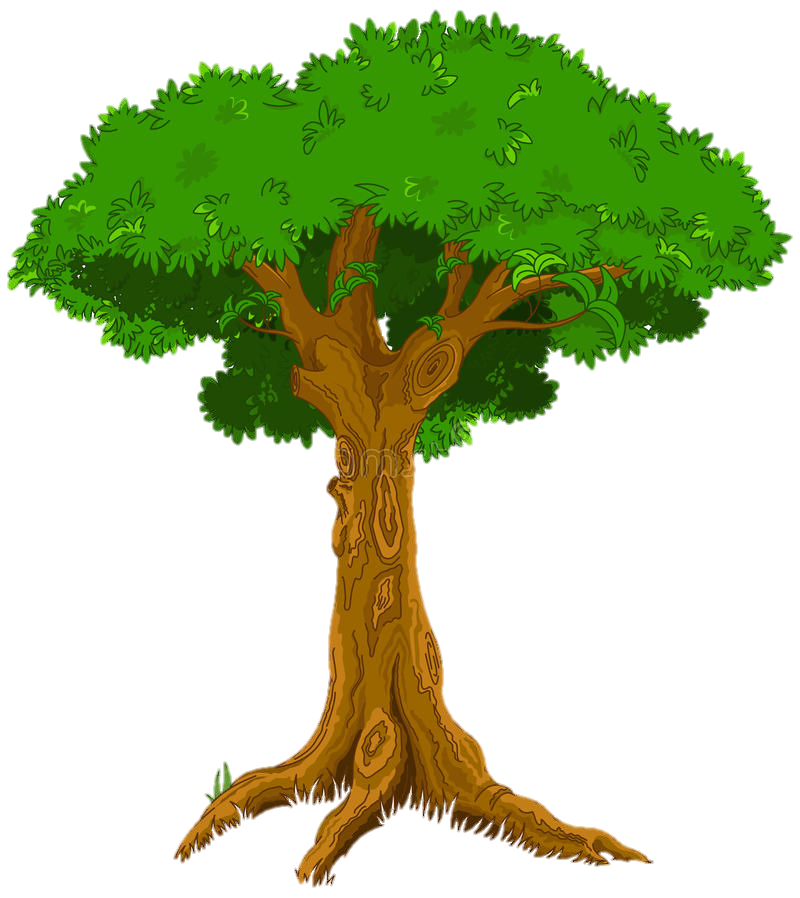 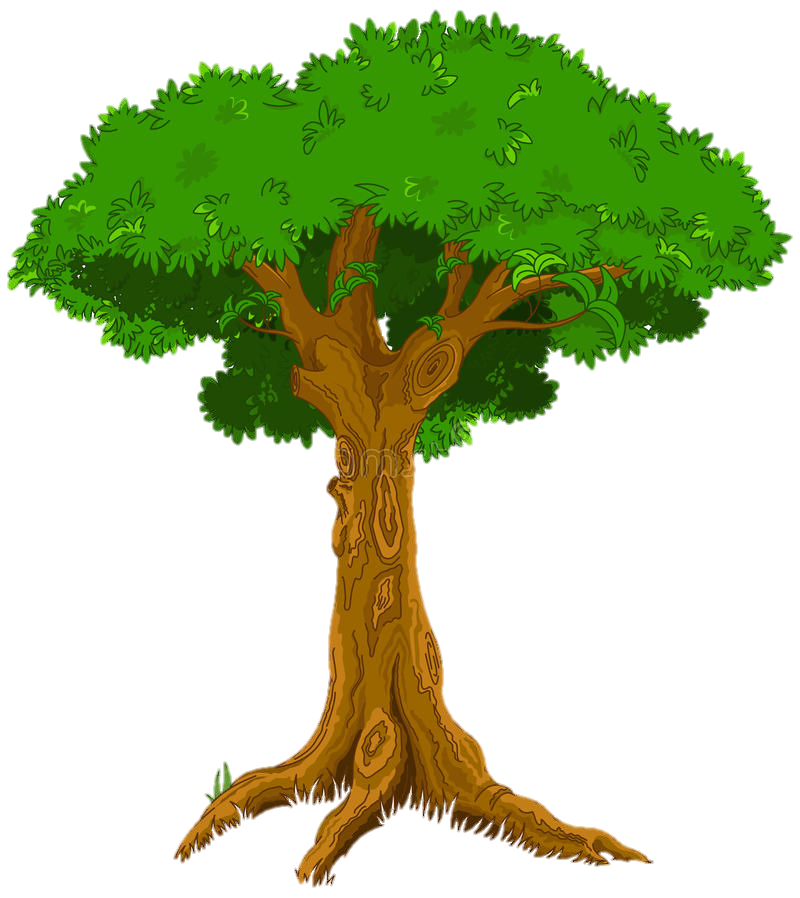 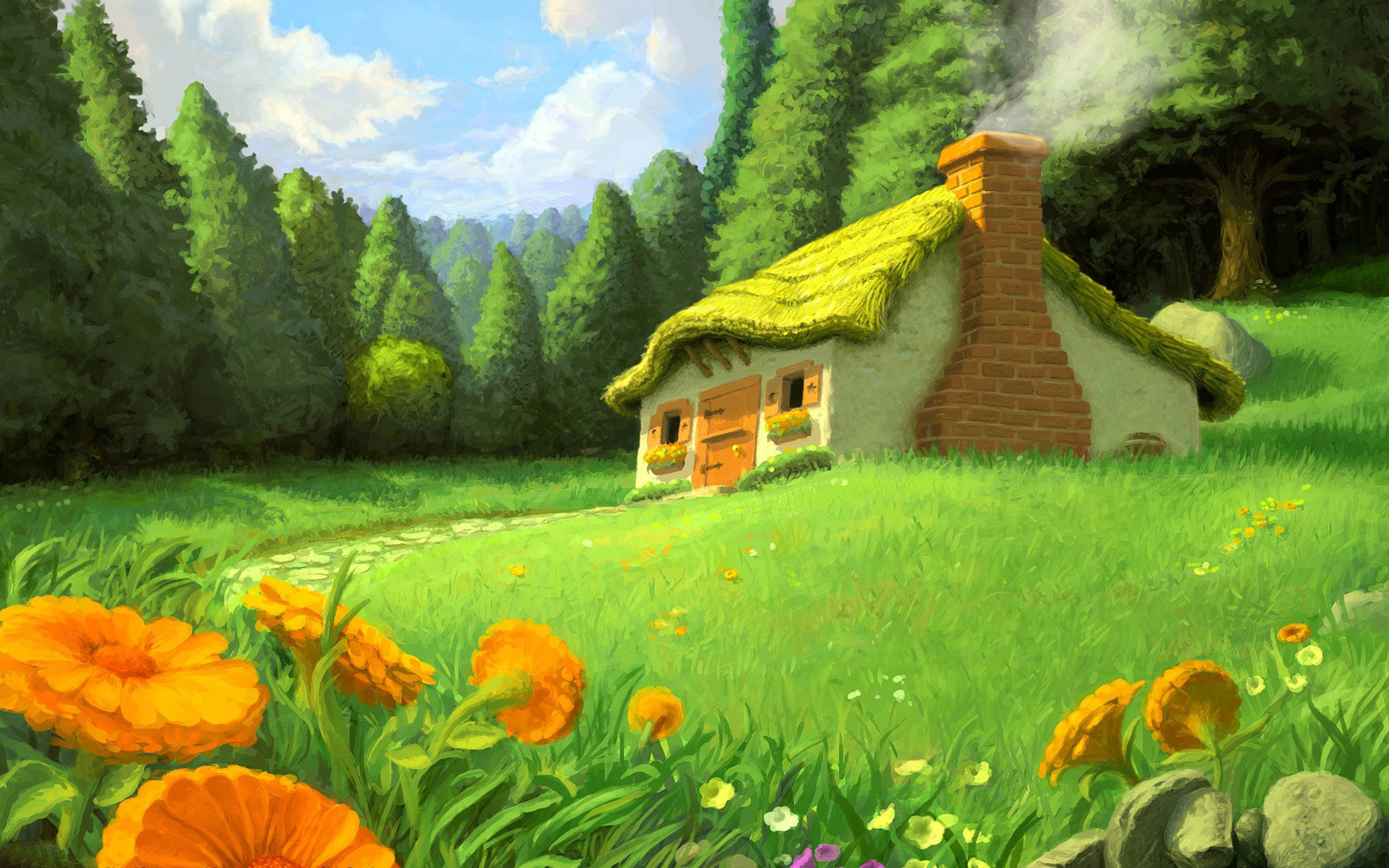 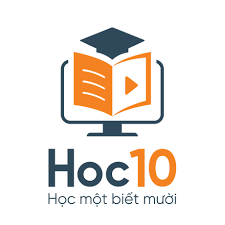 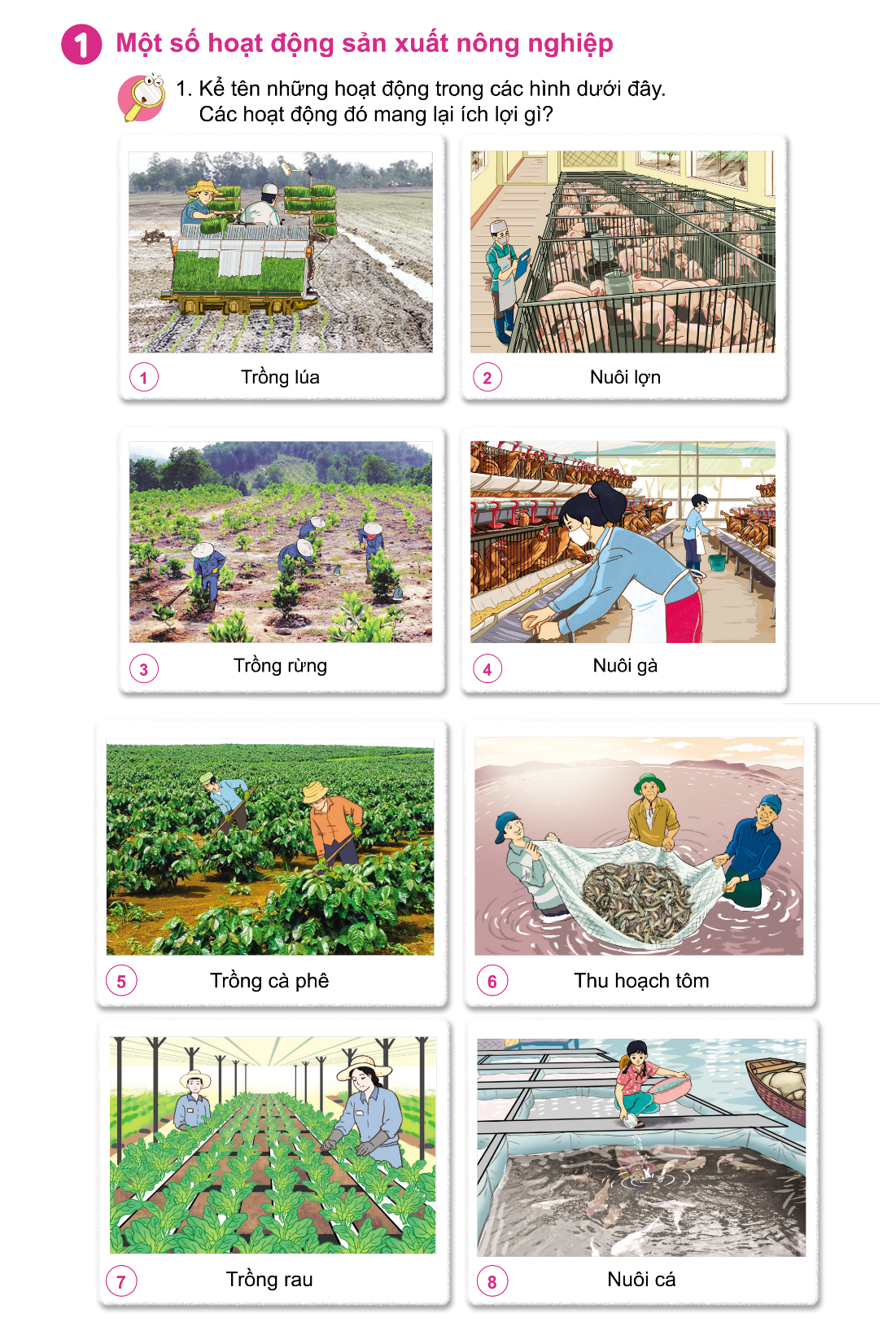 Hoạt động dưới đây mang lại lợi ích gì?
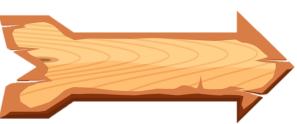 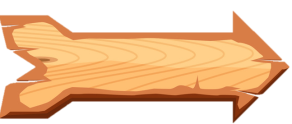 A. Đem lại không khí trong lành, tài nguyên rừng
B. Đem lại cơm gạo, nguồn lương thực
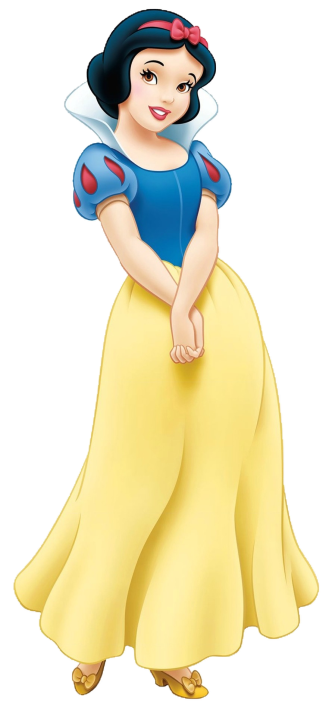 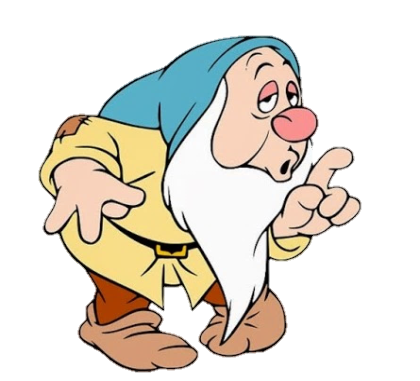 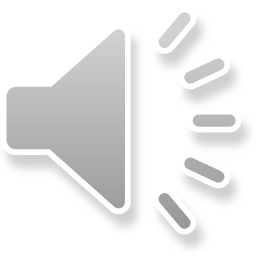 ĐÚNG RỒI
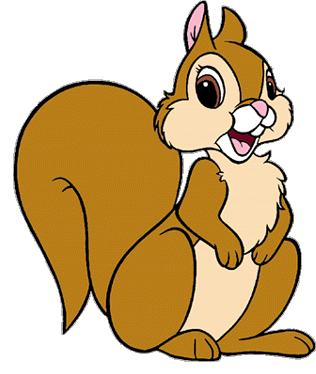 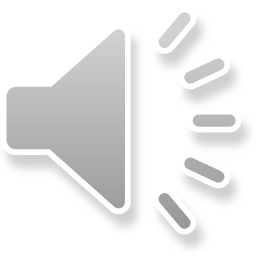 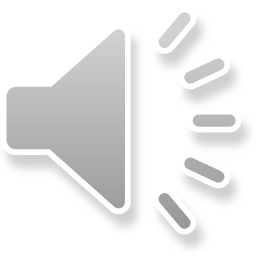 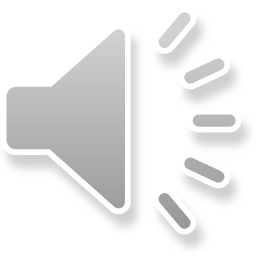 [Speaker Notes: GV click vào khung đáp án để chọn đáp án đúng
GV click vào mũi tên sang phải để chuyển đến câu hỏi tiếp theo]
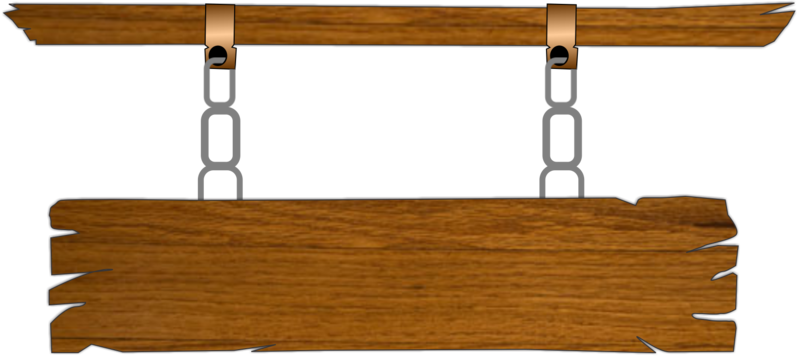 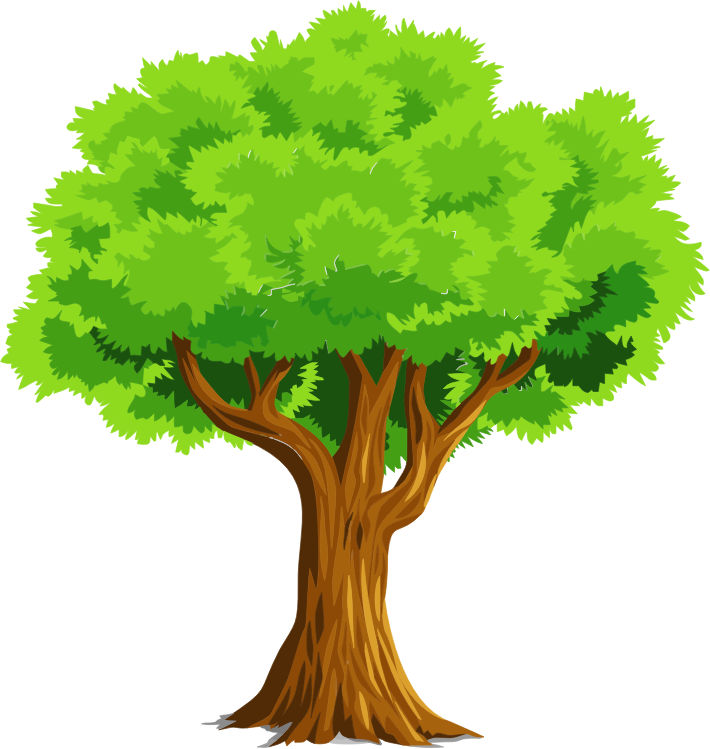 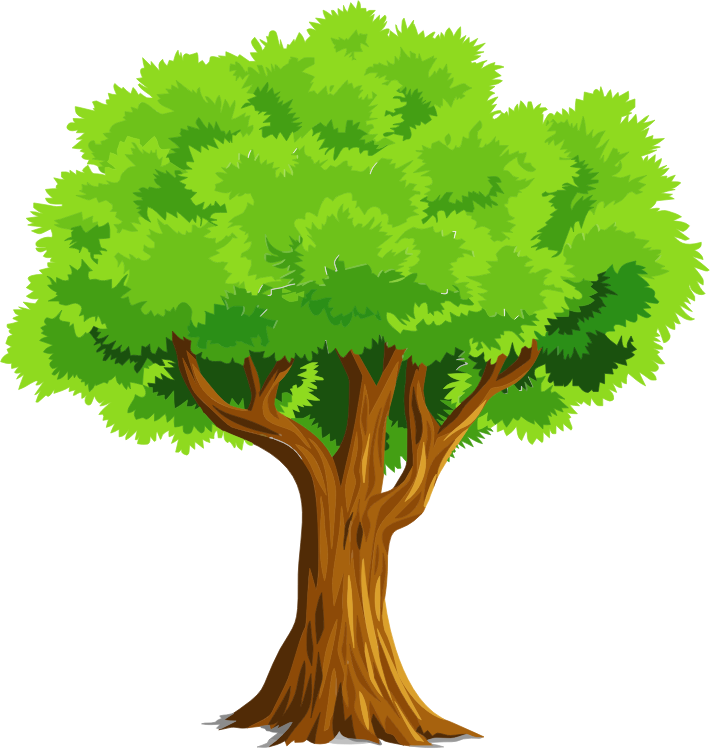 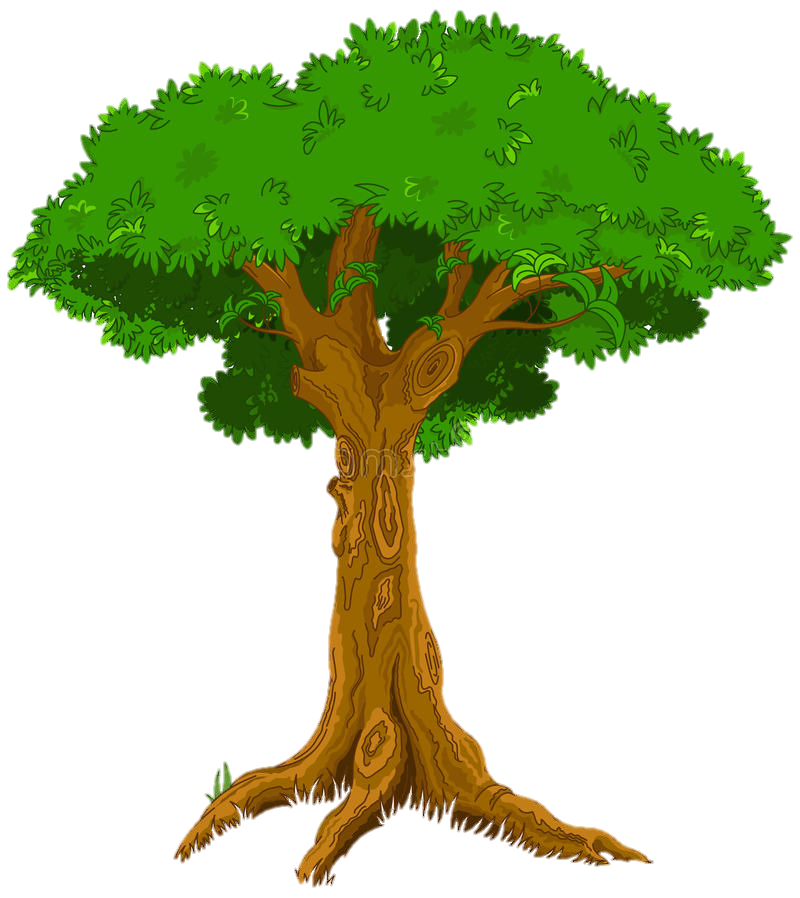 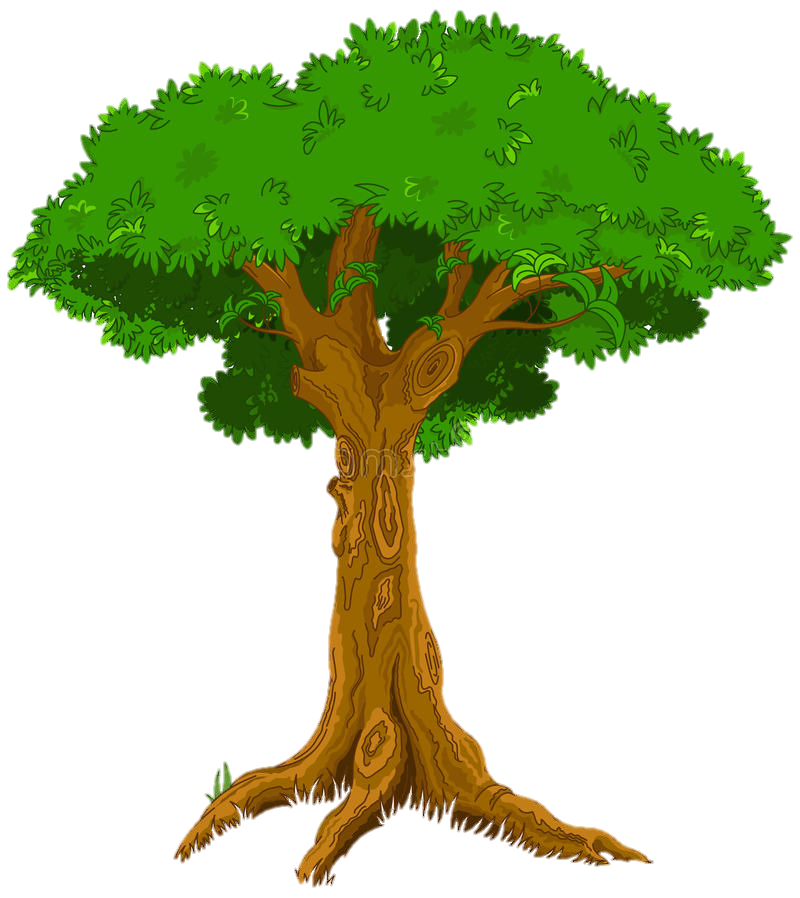 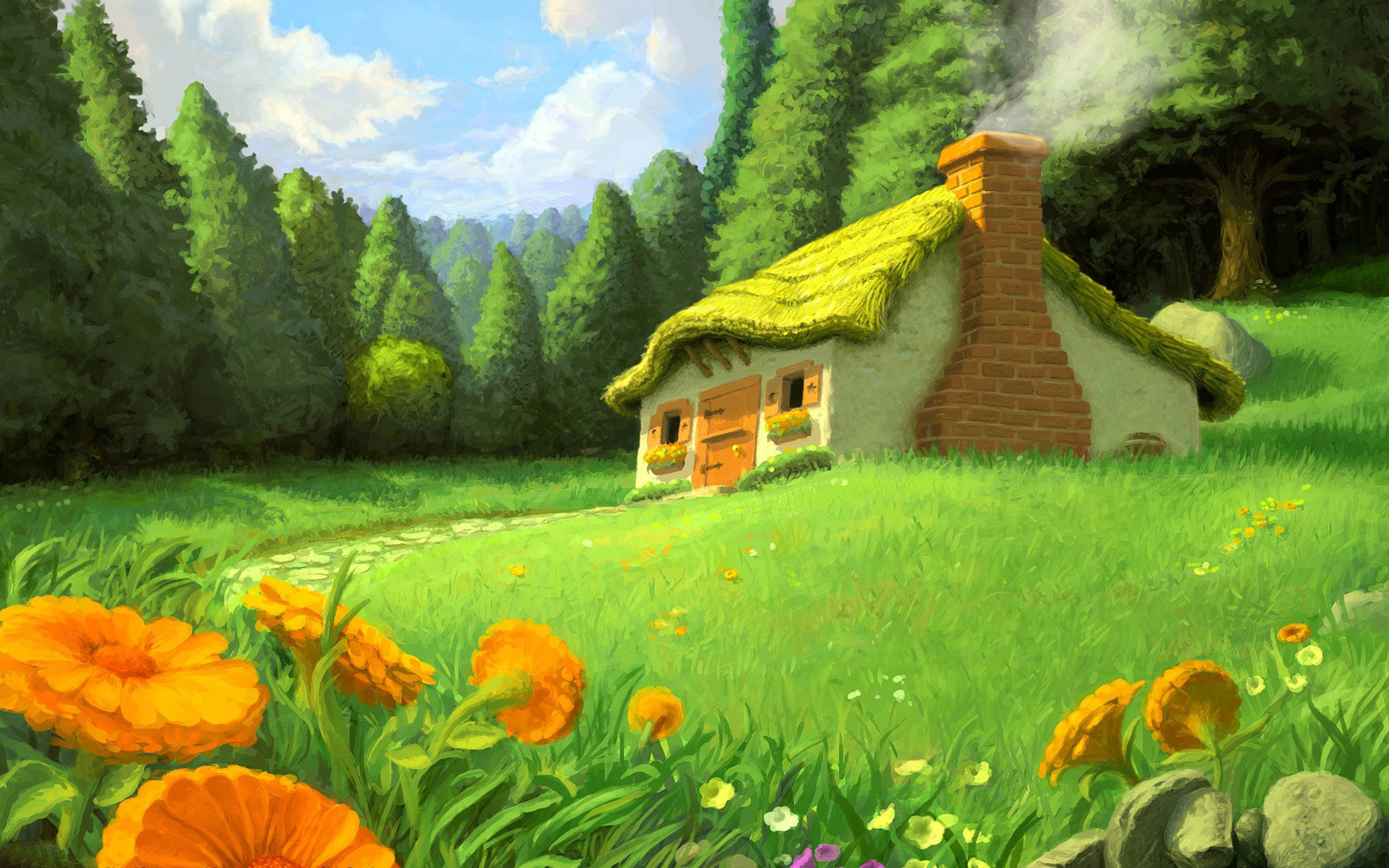 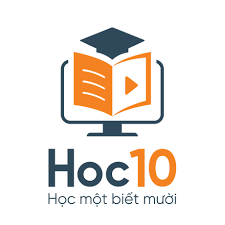 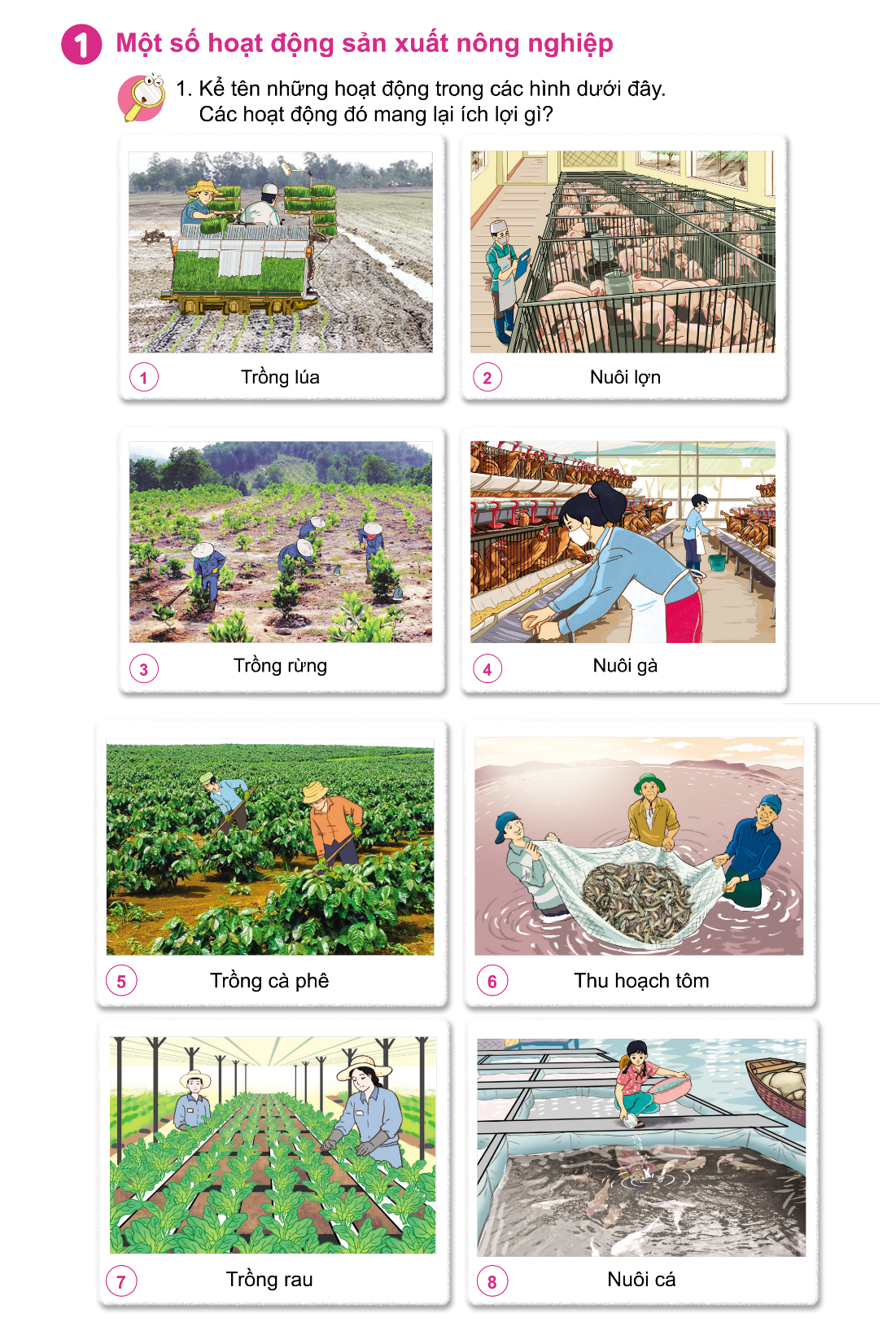 Hoạt động dưới đây mang lại lợi ích gì?
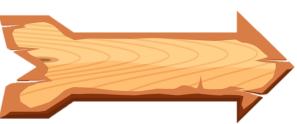 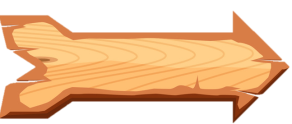 A. Đem lại đồ uống, giá trị về kinh tế
B. Đem lại thức ăn, giá trị về kinh tế
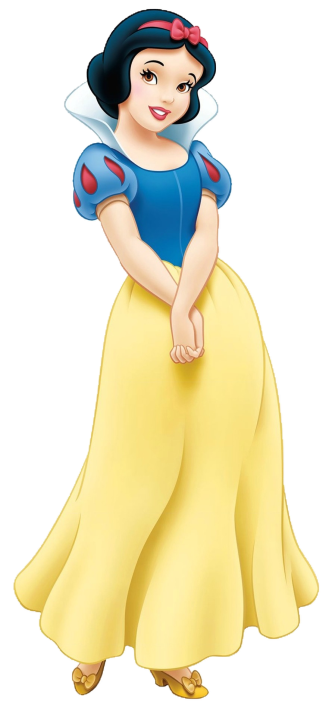 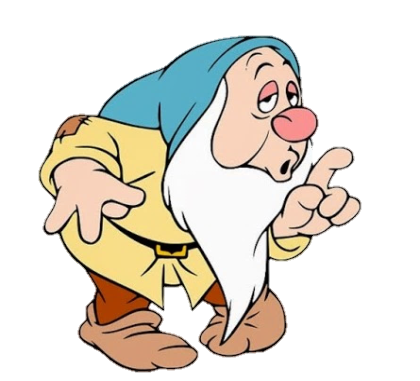 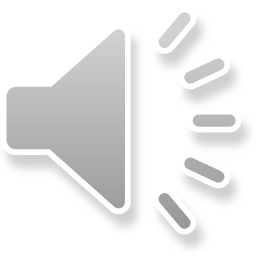 ĐÚNG RỒI
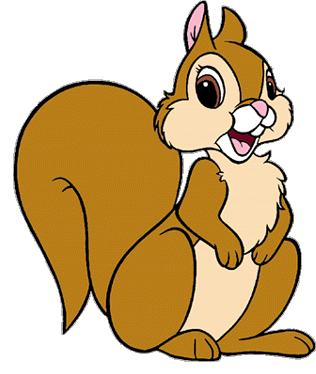 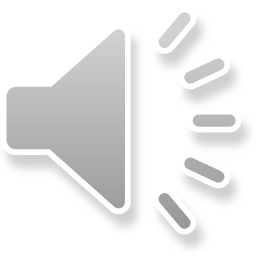 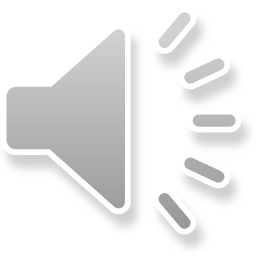 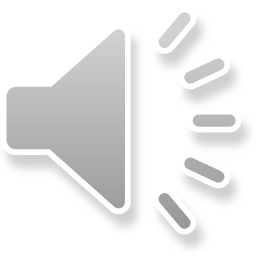 [Speaker Notes: GV click vào khung đáp án để chọn đáp án đúng
GV click vào mũi tên sang phải để chuyển đến câu hỏi tiếp theo]
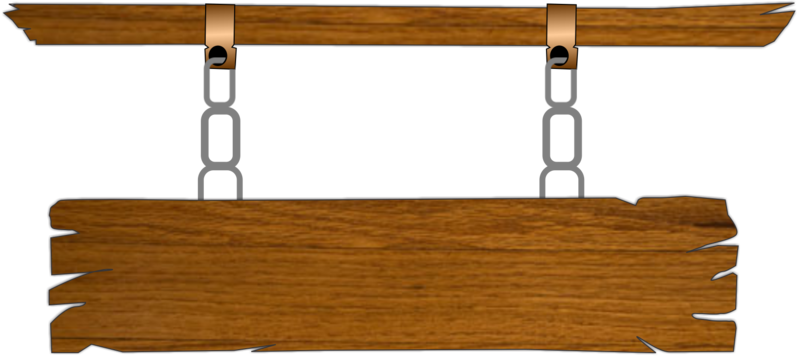 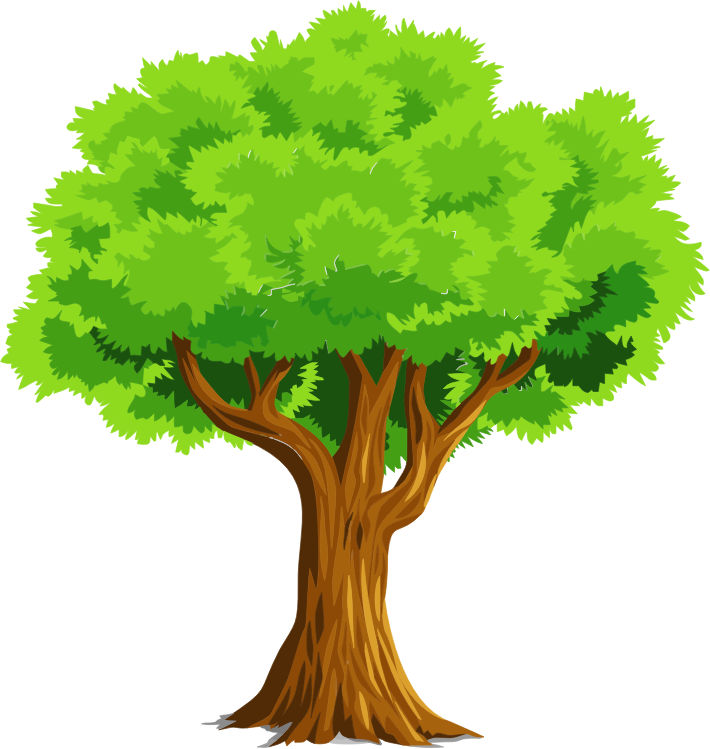 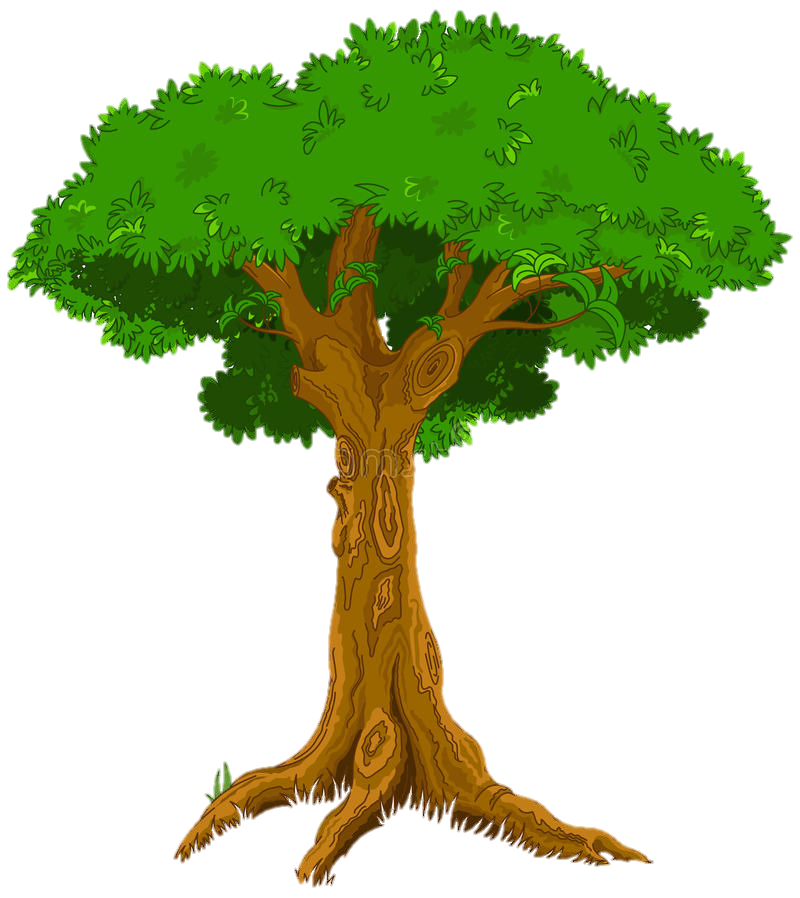 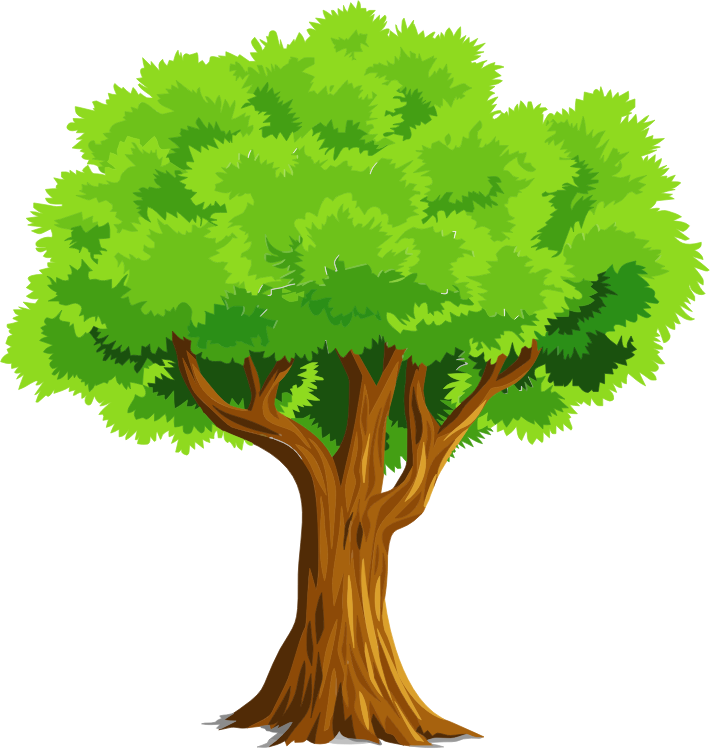 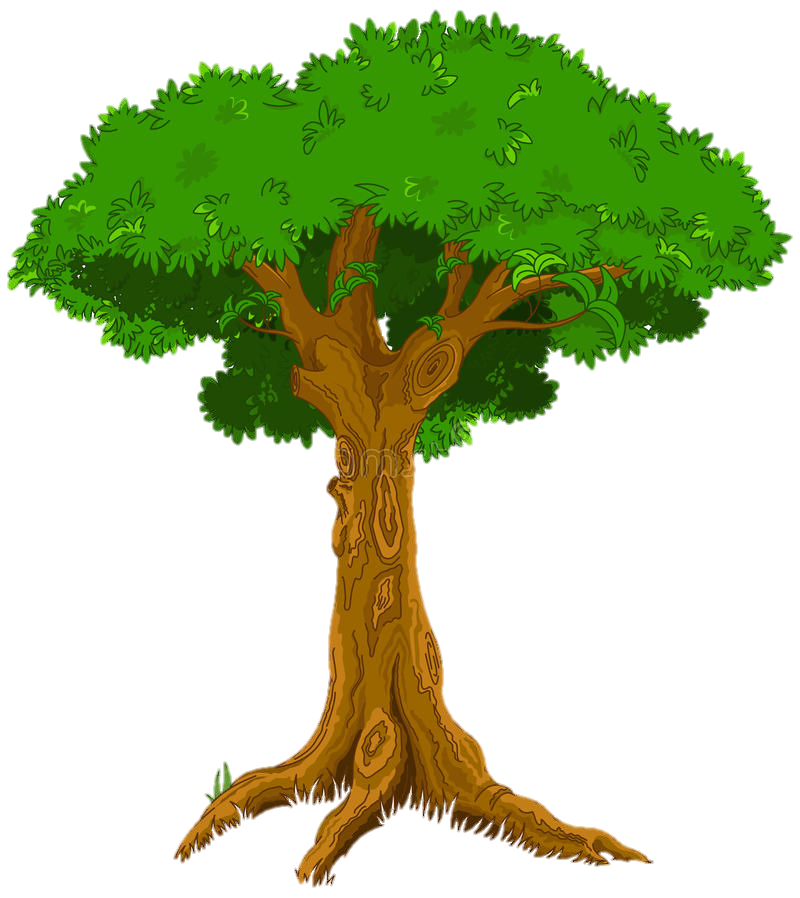 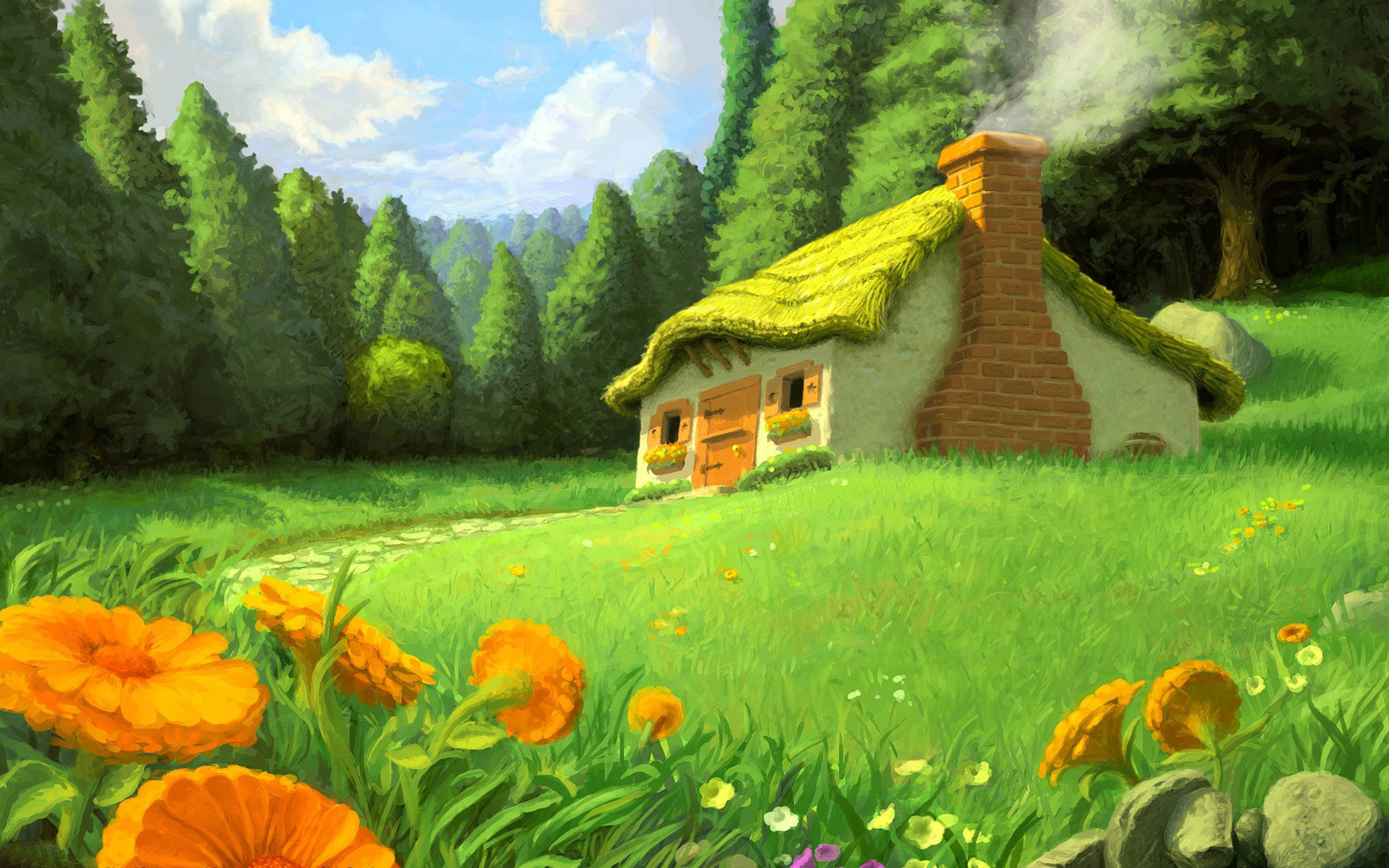 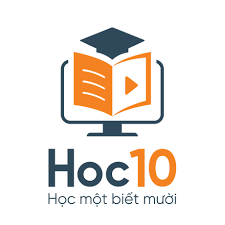 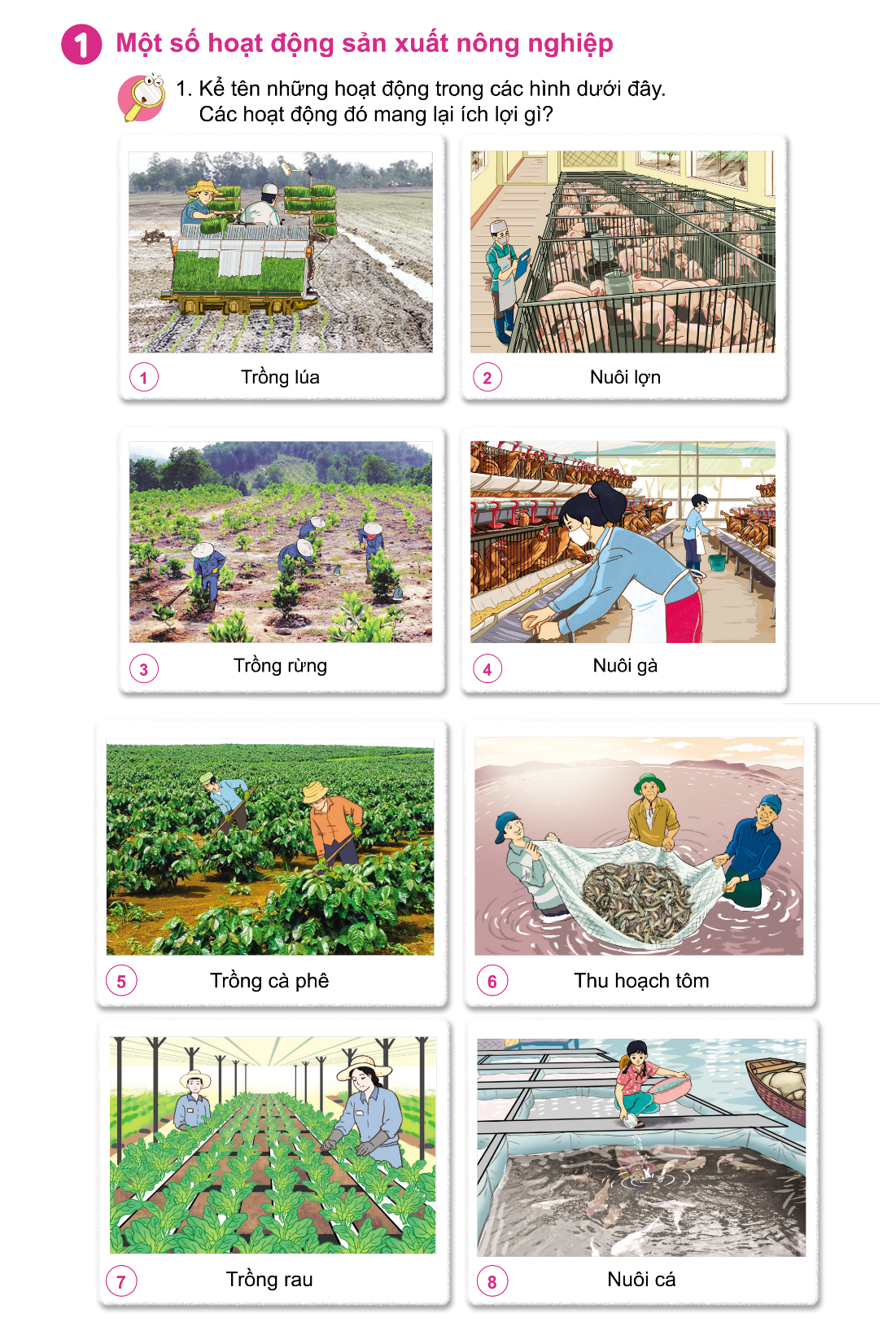 Hoạt động dưới đây mang lại lợi ích gì?
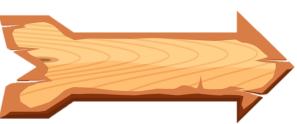 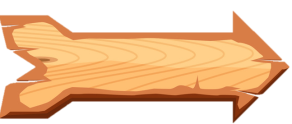 A. Đem lại không khí trong lành, tài nguyên rừng
B. Đem lại nguồn thức ăn, nguồn lợi thủy sản
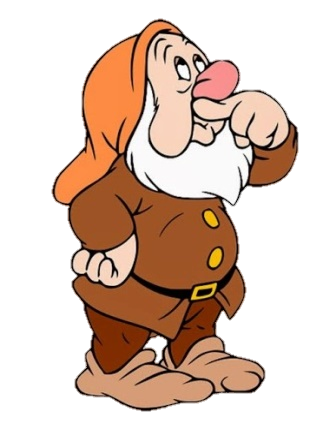 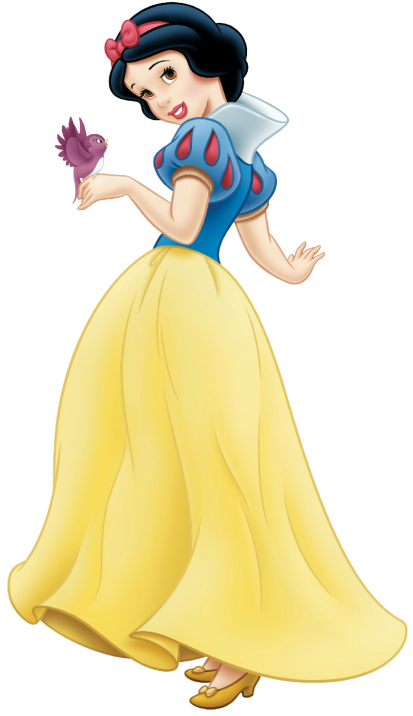 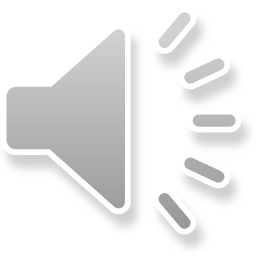 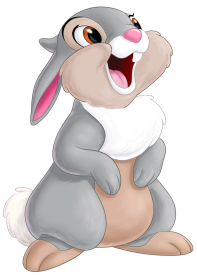 ĐÚNG RỒI
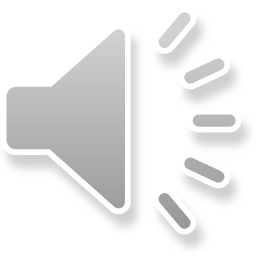 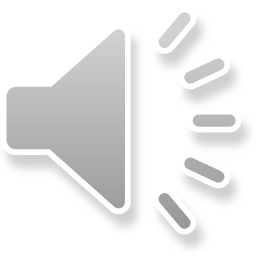 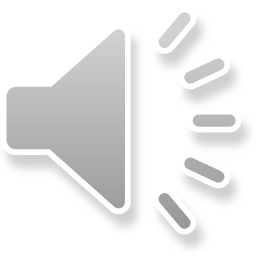 [Speaker Notes: GV click vào khung đáp án để chọn đáp án đúng
GV click vào mũi tên sang phải để chuyển đến câu hỏi tiếp theo]
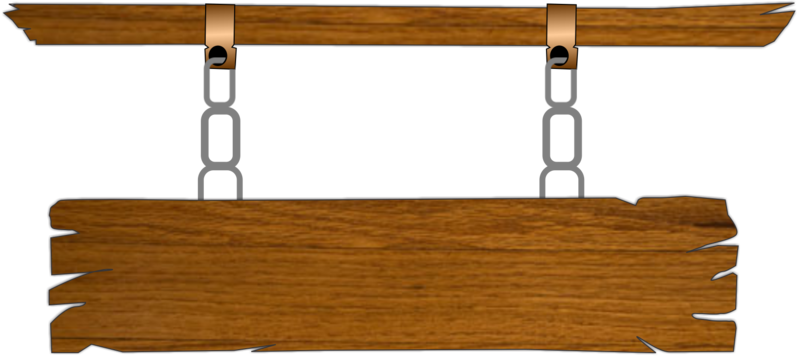 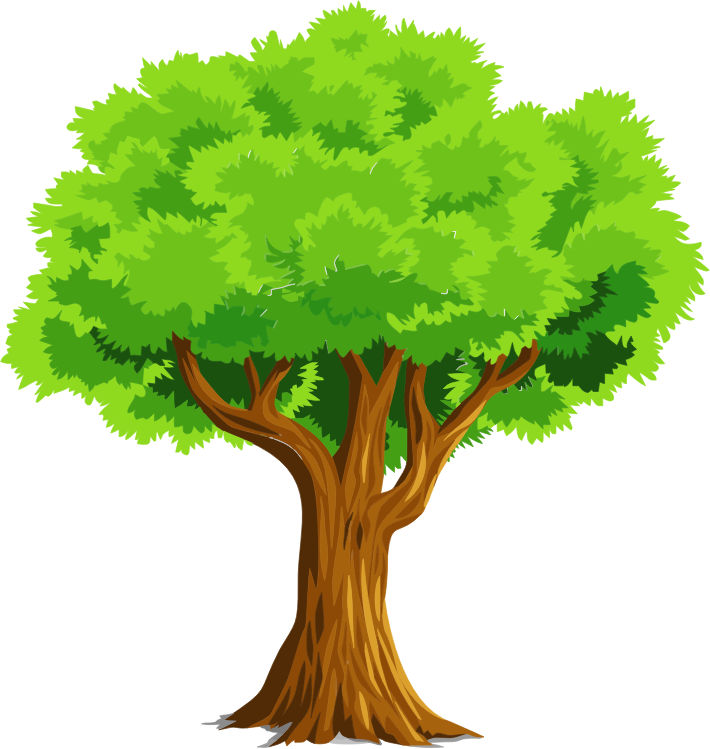 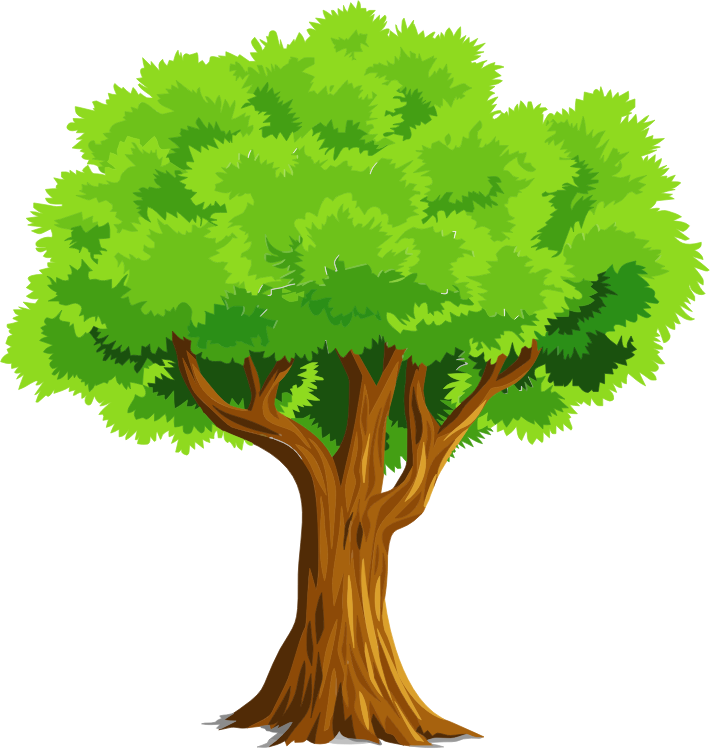 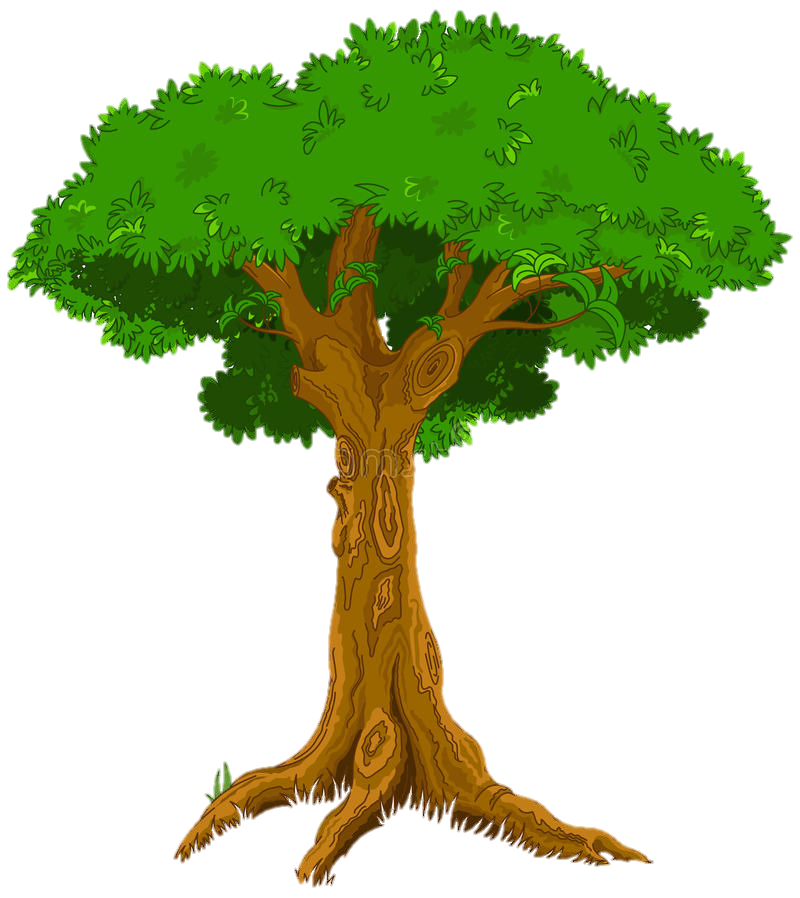 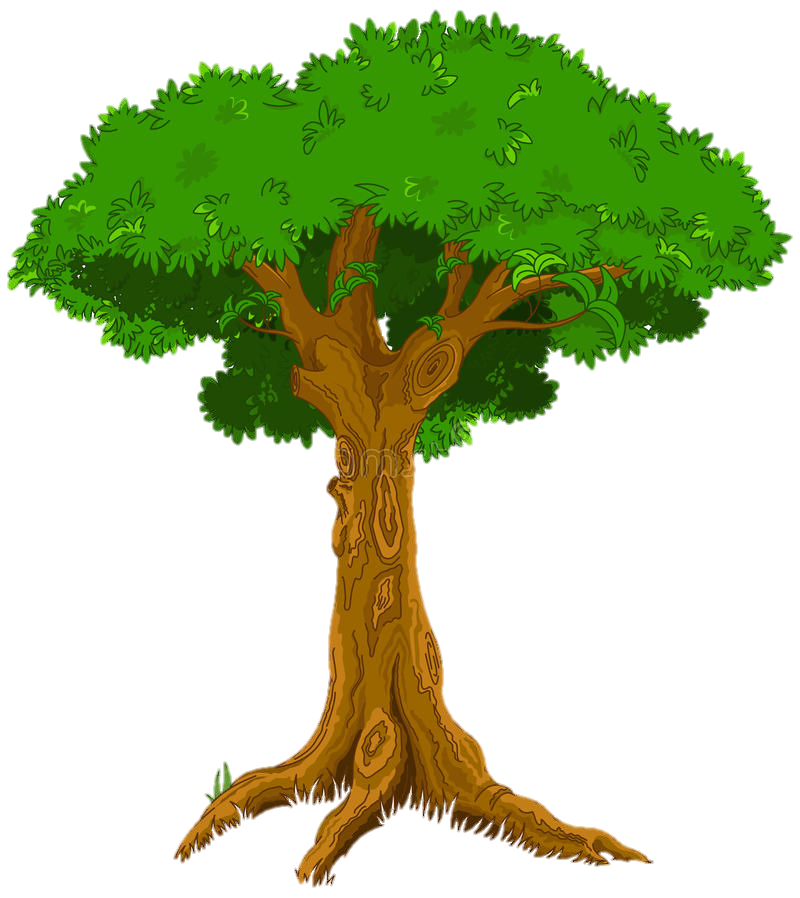 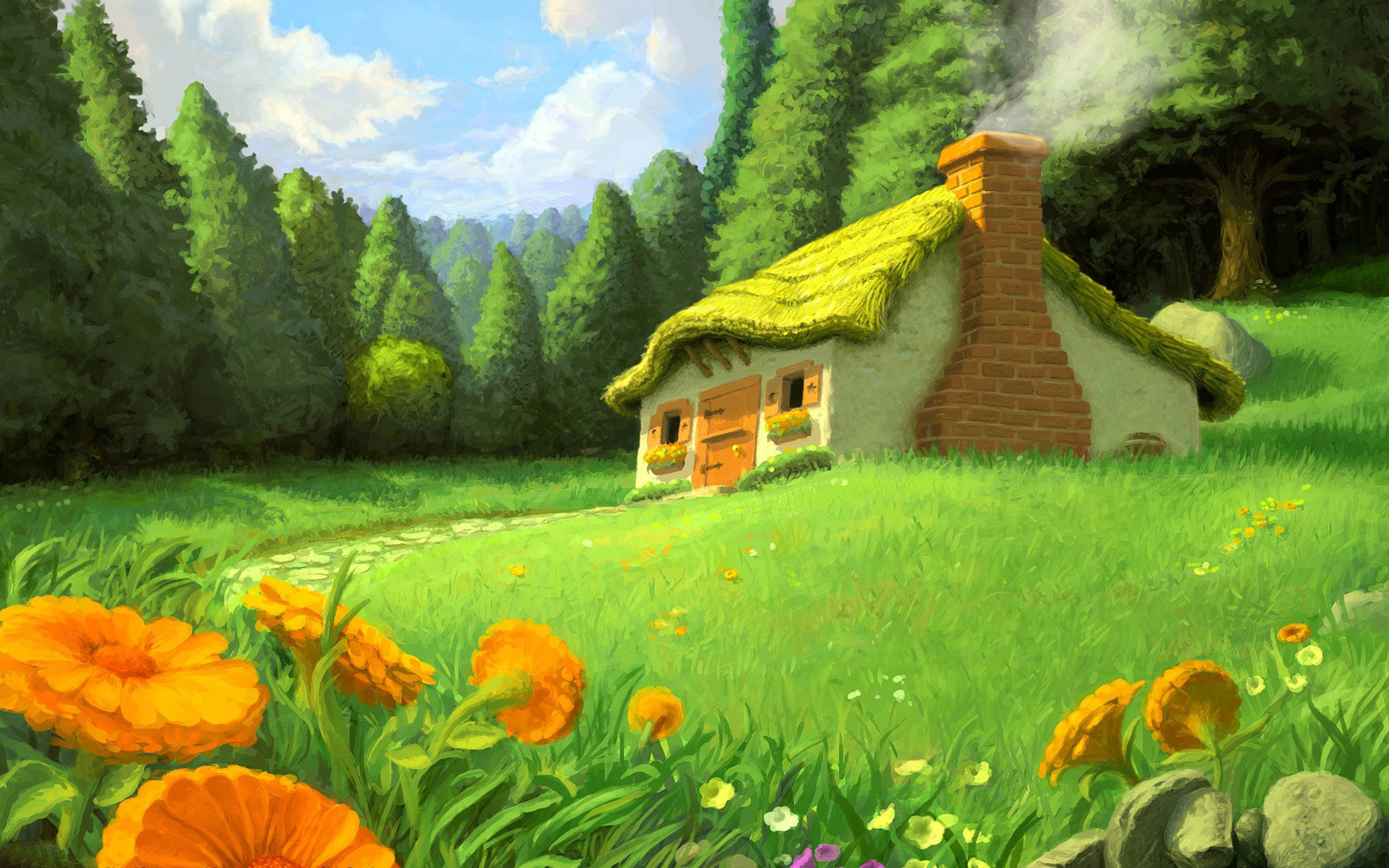 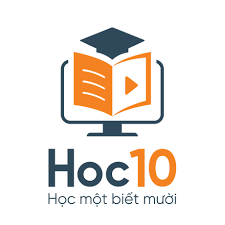 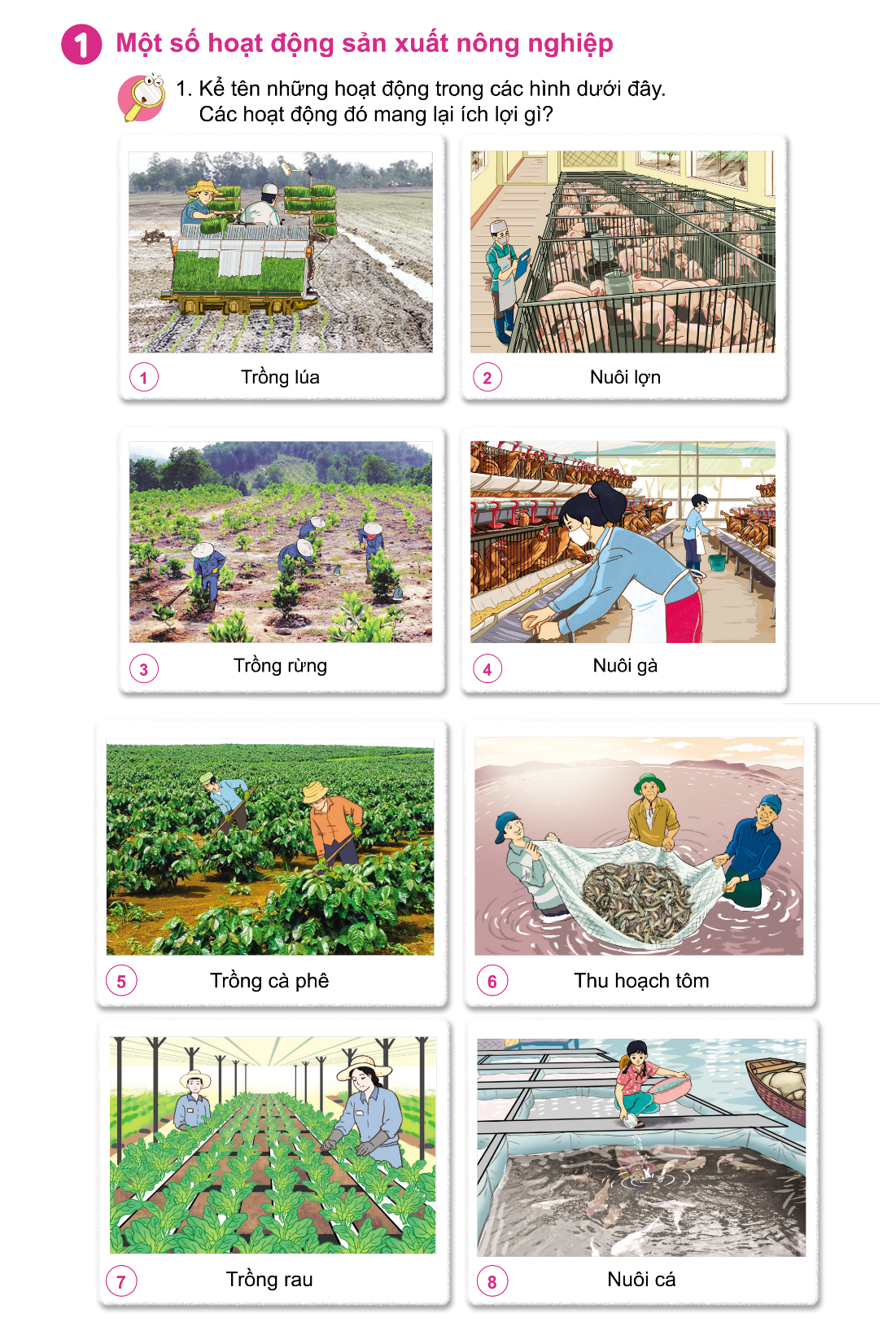 Hoạt động dưới đây mang lại lợi ích gì?
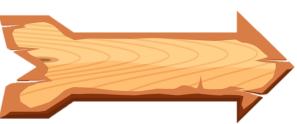 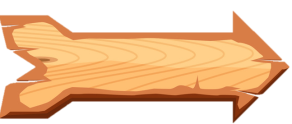 A. Đem lại nguồn thức ăn, rau củ quả
B. Đem lại thức ăn, giá trị về kinh tế
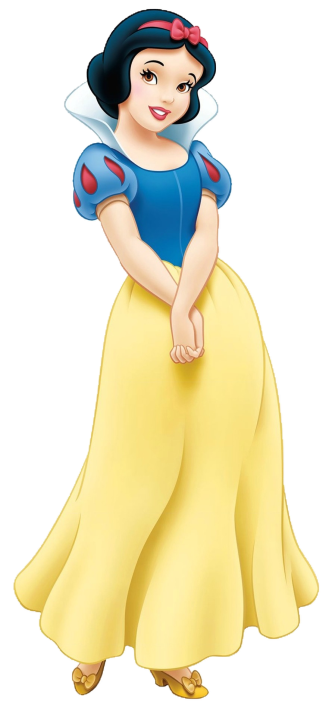 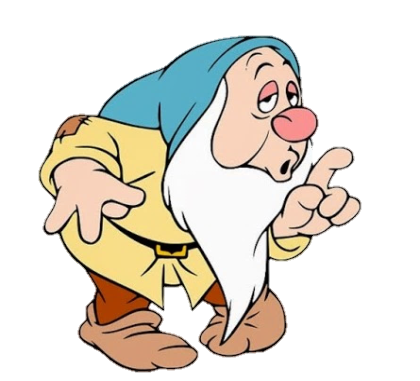 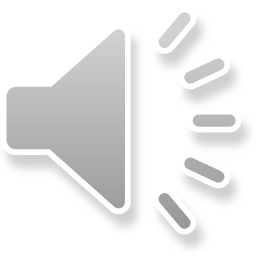 ĐÚNG RỒI
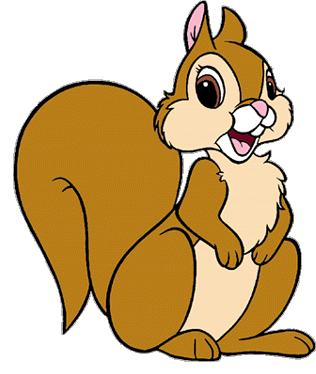 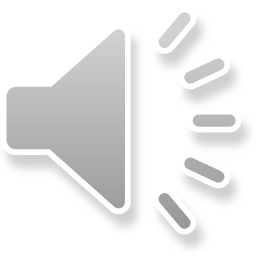 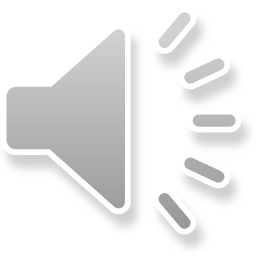 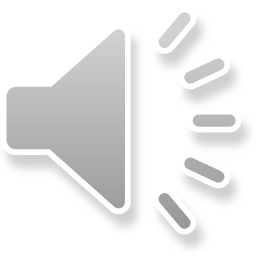 [Speaker Notes: GV click vào khung đáp án để chọn đáp án đúng
GV click vào mũi tên sang phải để chuyển đến câu hỏi tiếp theo]
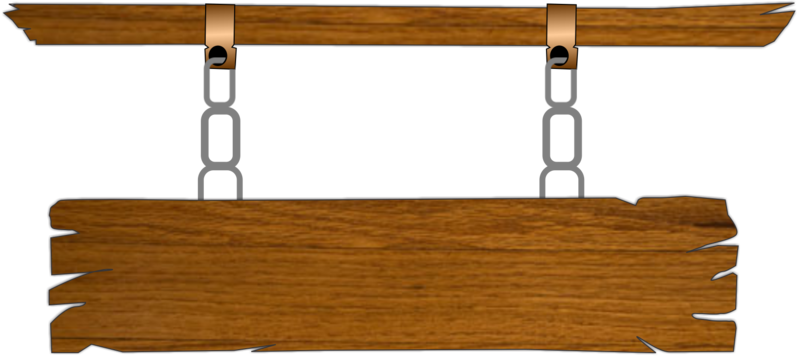 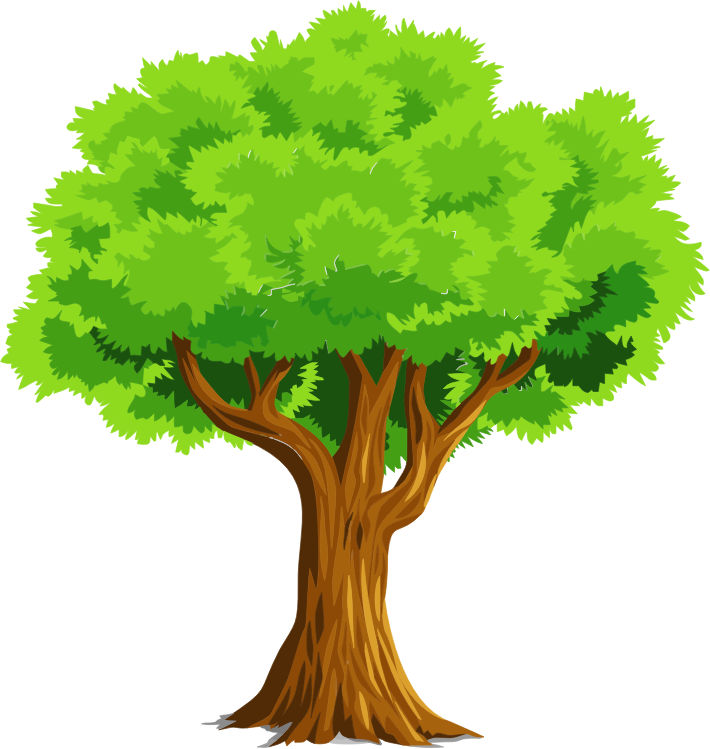 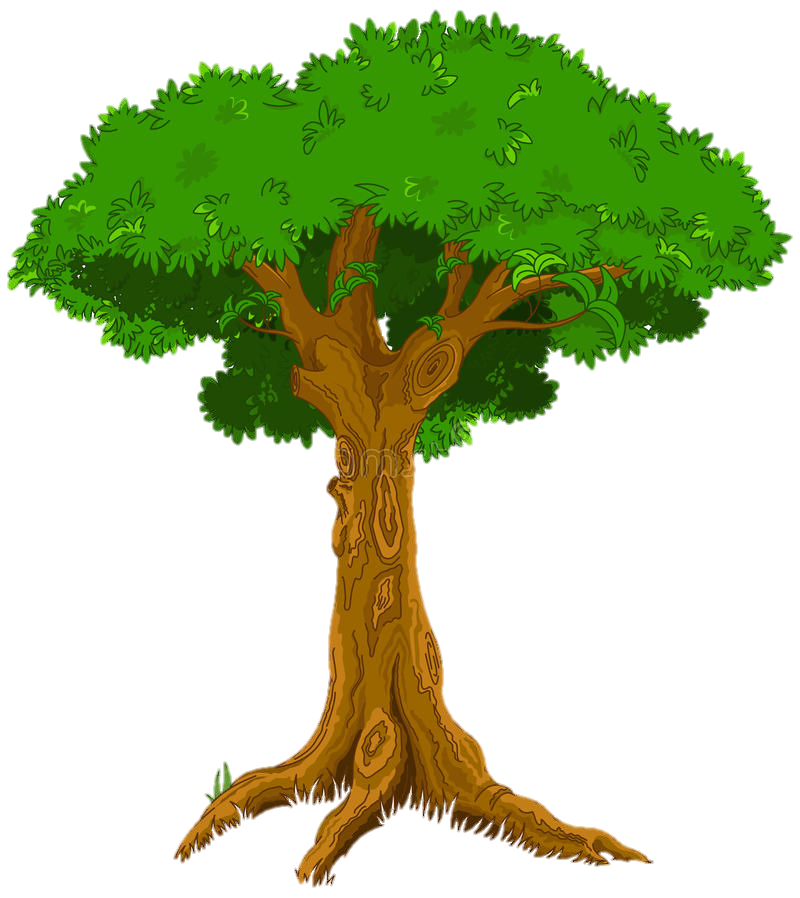 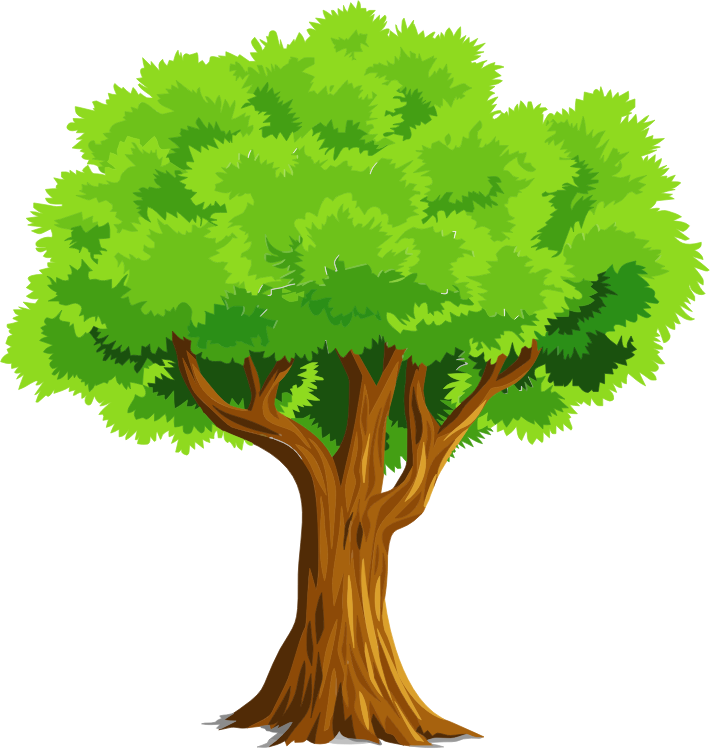 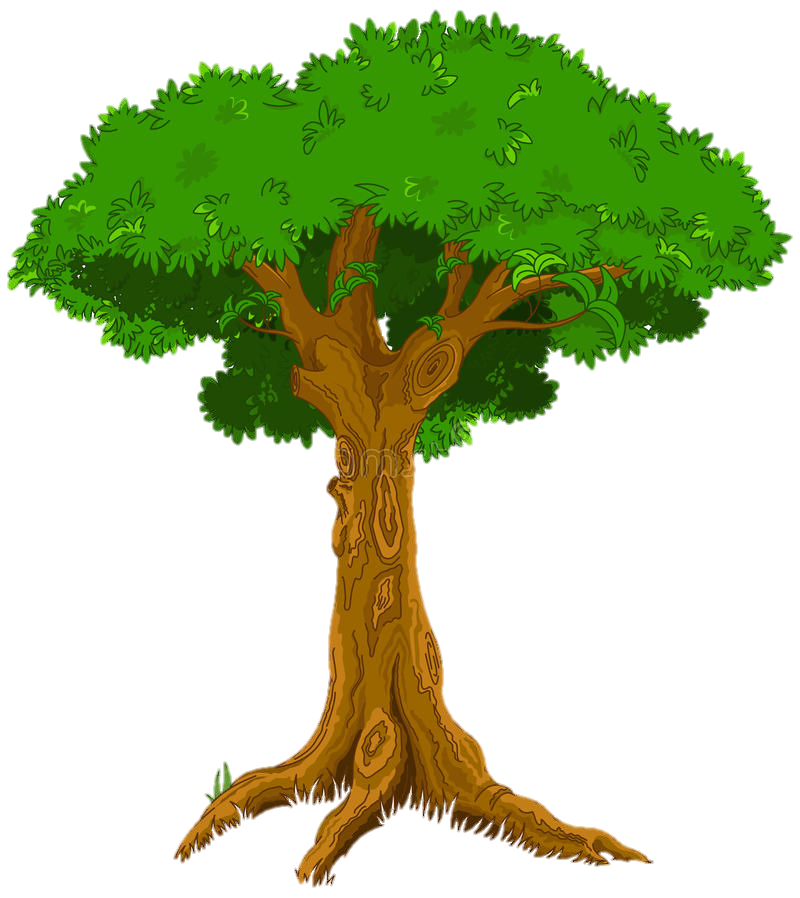 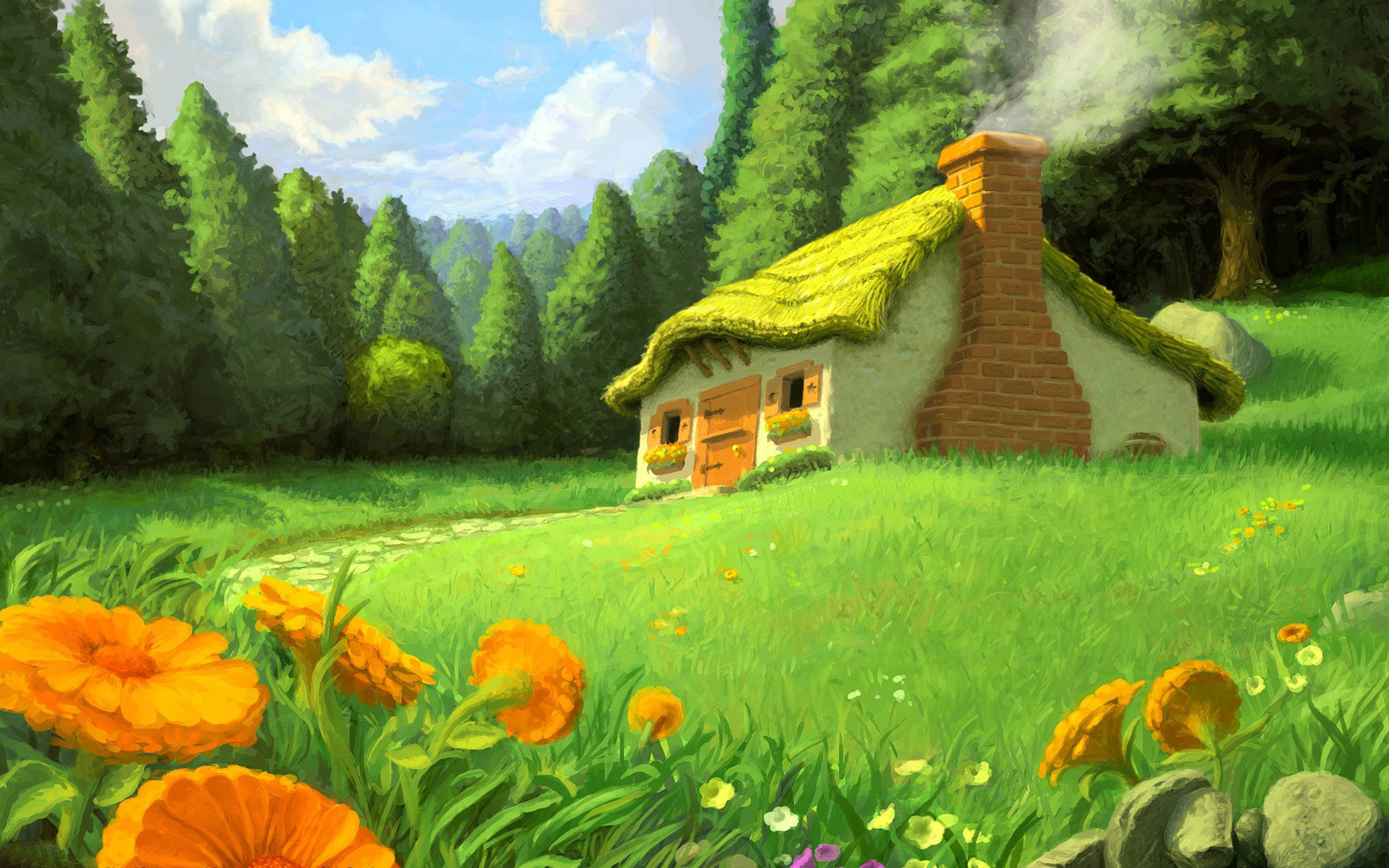 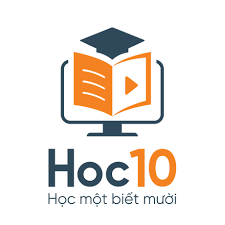 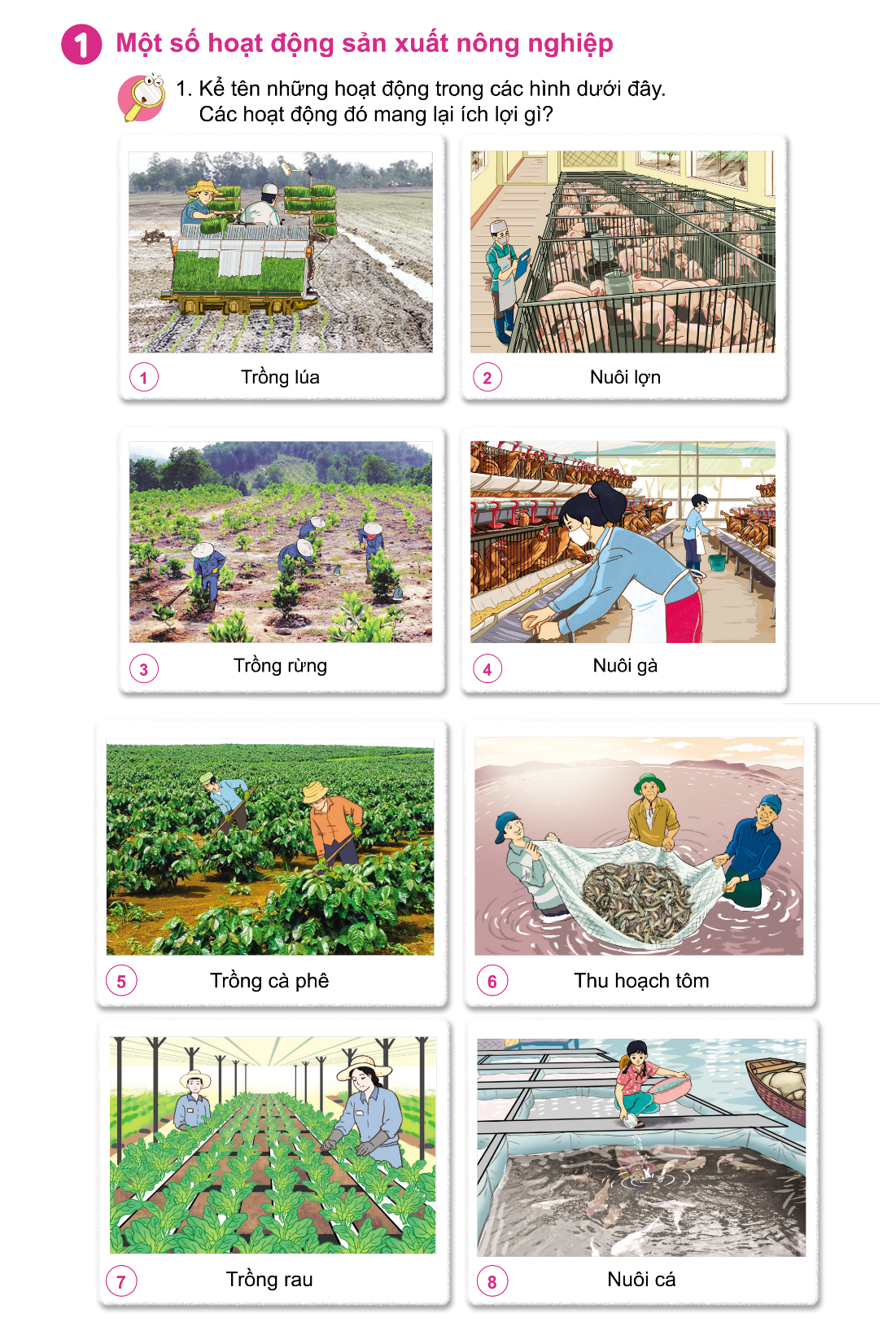 Hoạt động dưới đây mang lại lợi ích gì?
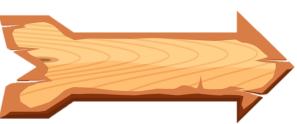 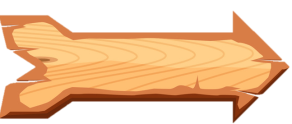 A. Đem lại đồ uống, giá trị về kinh tế
B. Đem lại thức ăn, nguồn lợi thủy sản
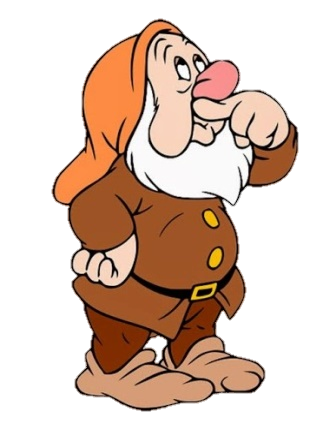 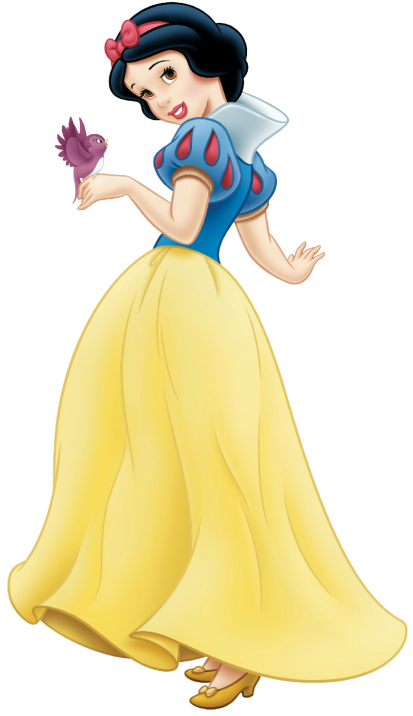 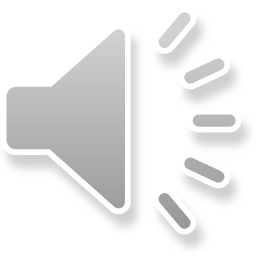 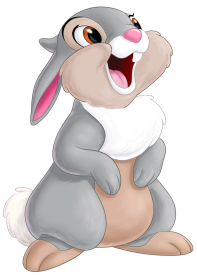 ĐÚNG RỒI
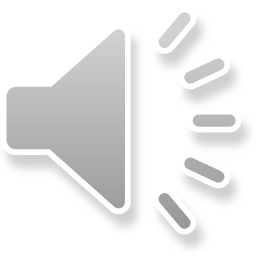 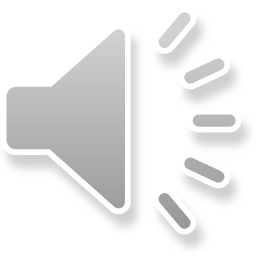 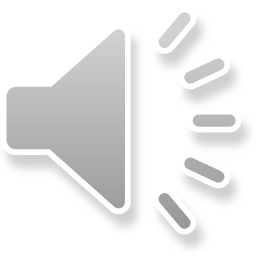 [Speaker Notes: GV click vào khung đáp án để chọn đáp án đúng
GV click vào mũi tên sang phải để chuyển đến câu hỏi tiếp theo]
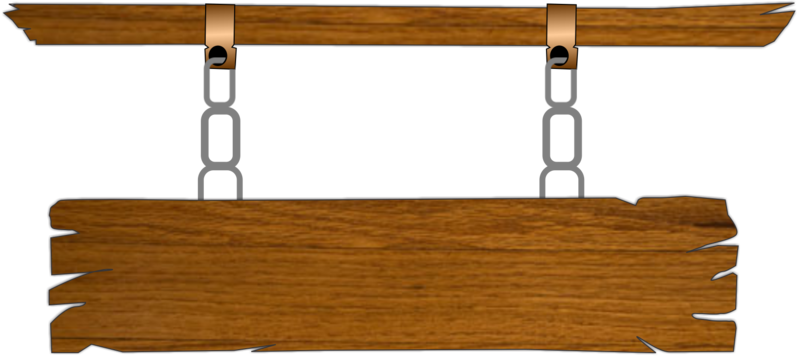 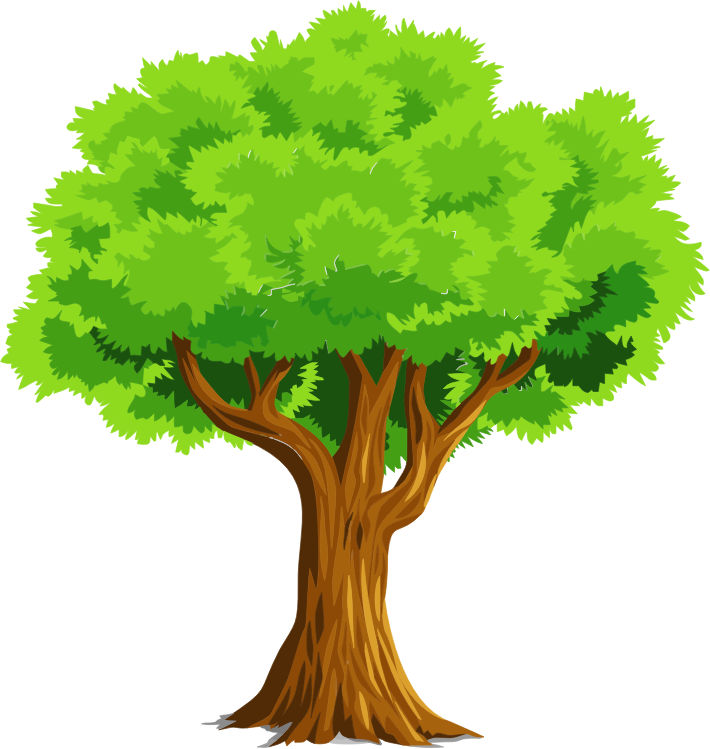 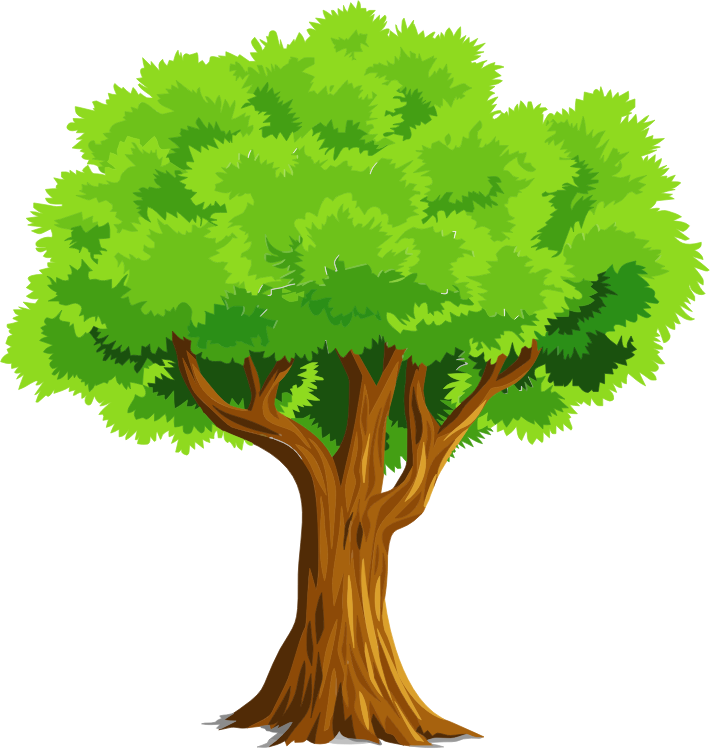 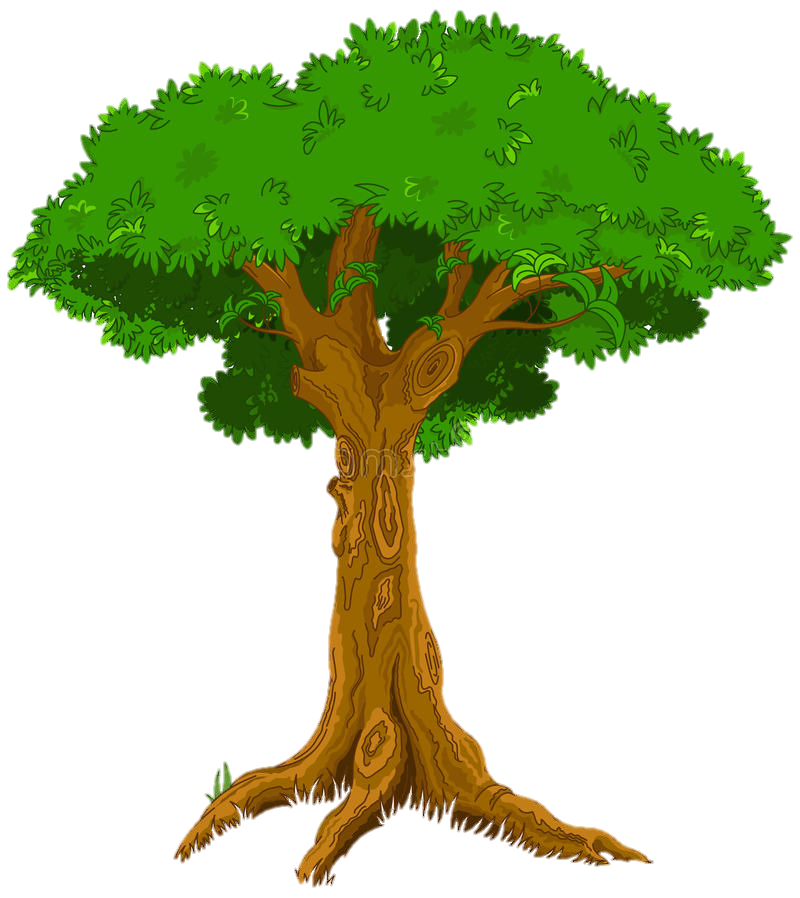 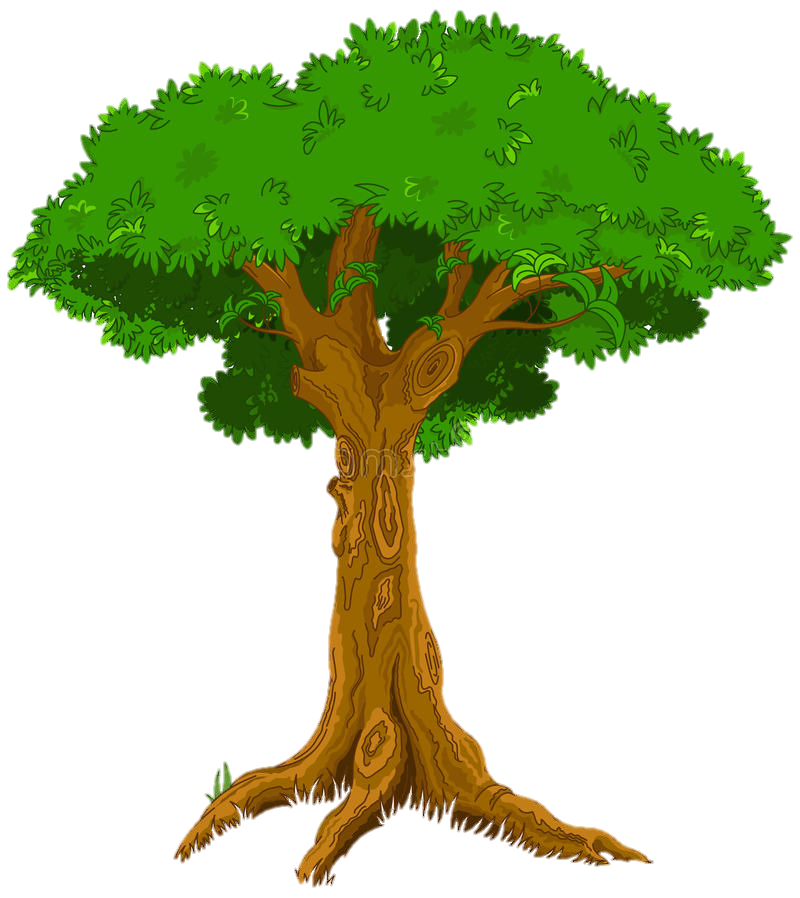 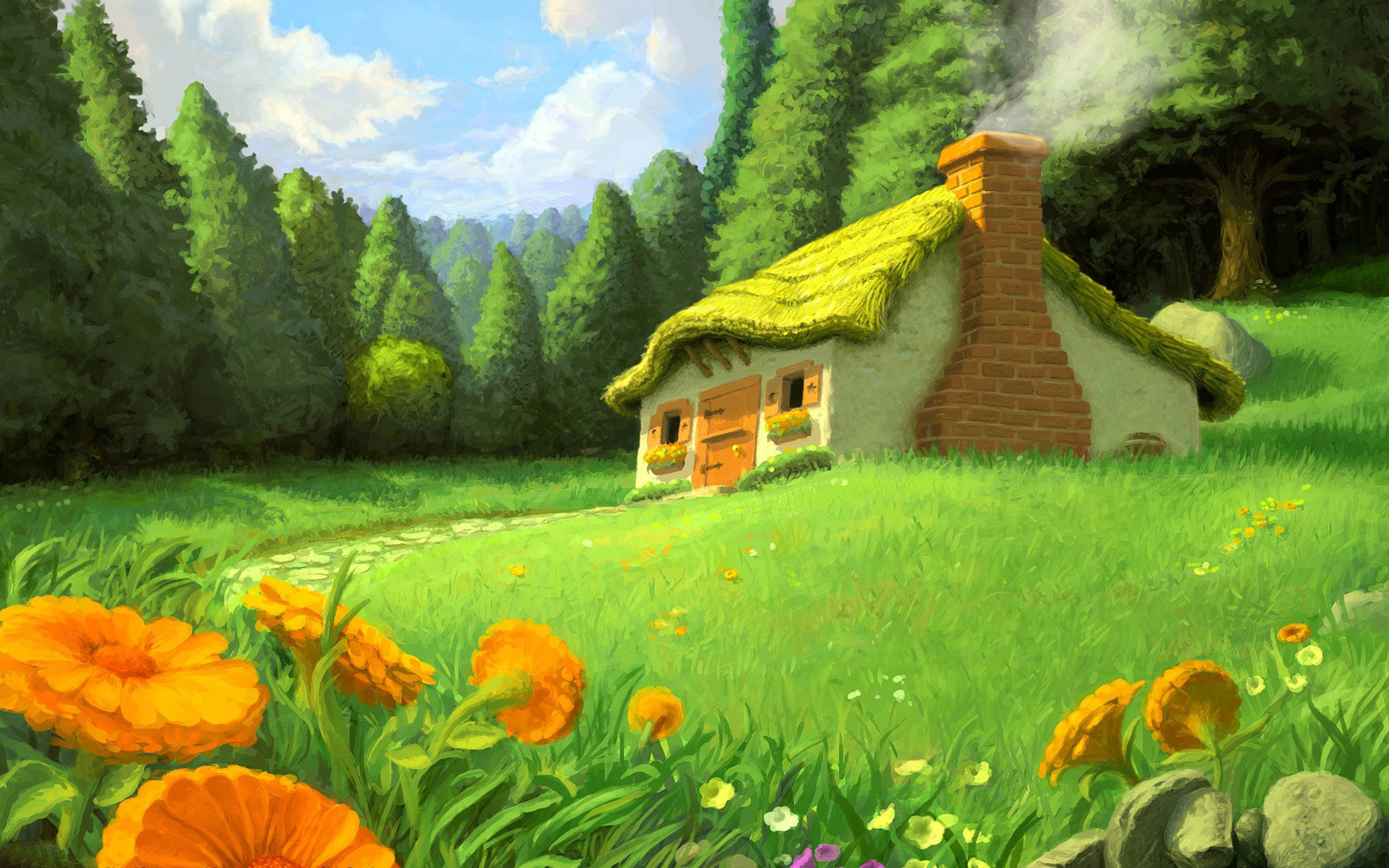 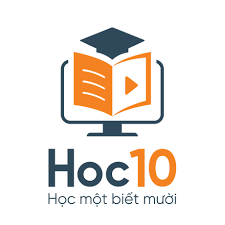 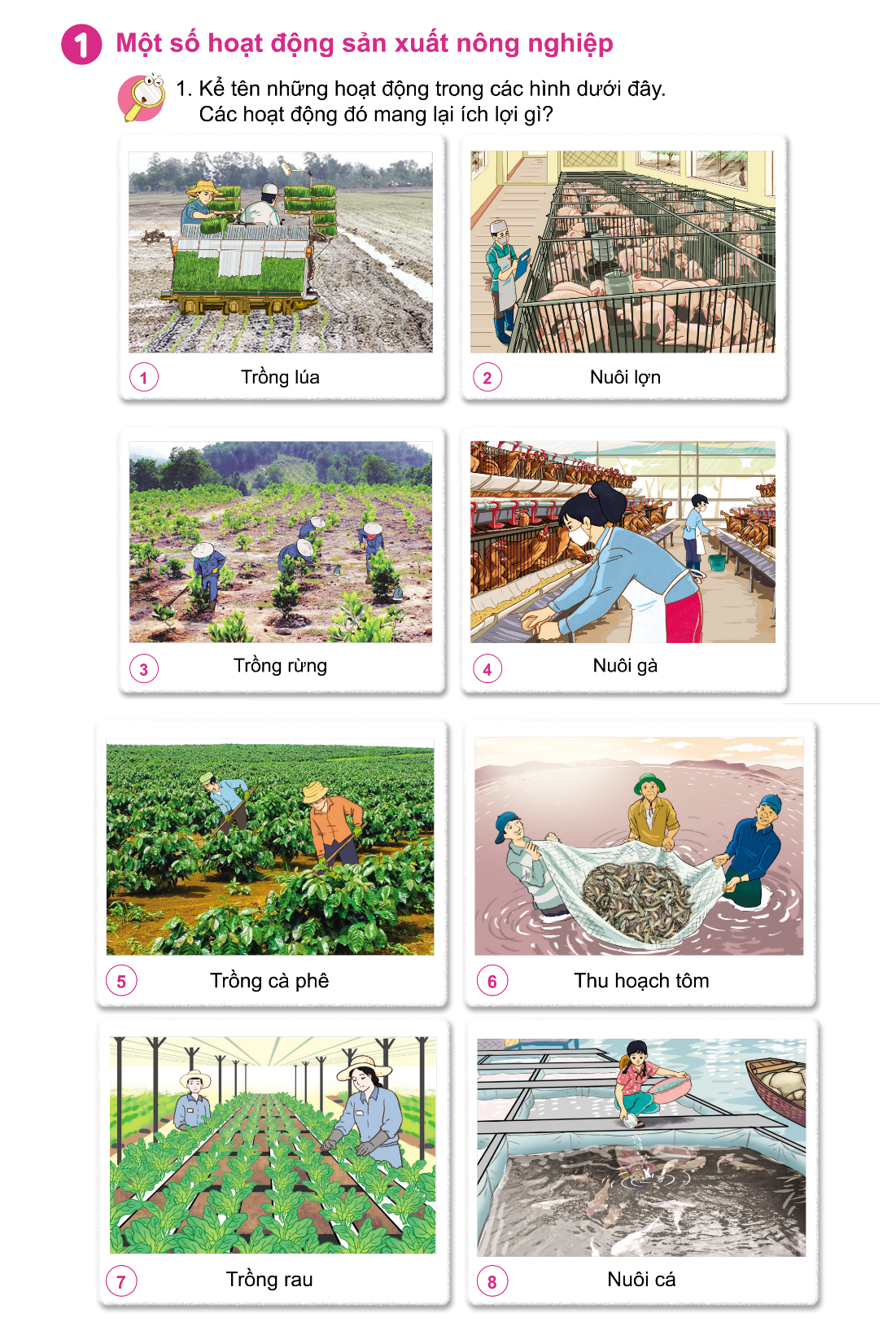 Hoạt động dưới đây mang lại lợi ích gì?
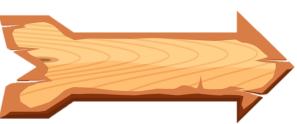 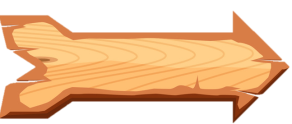 A. Đem lại đồ uống, giá trị về kinh tế
B. Đem lại thức ăn, nguồn lợi thủy sản
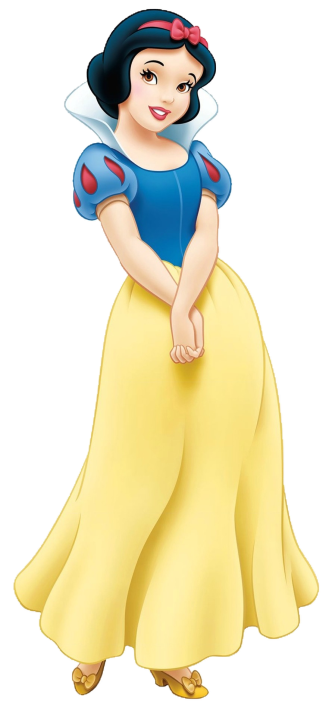 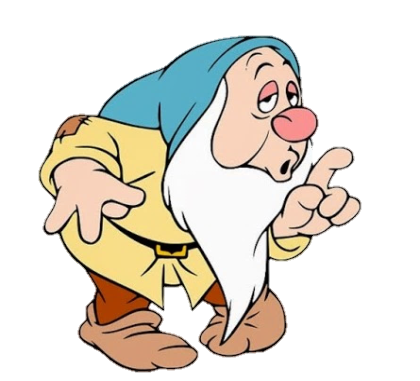 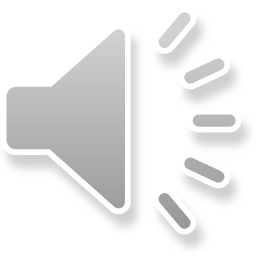 ĐÚNG RỒI
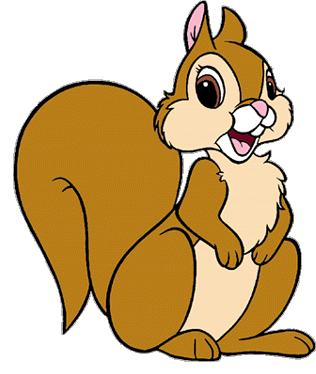 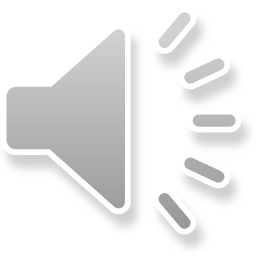 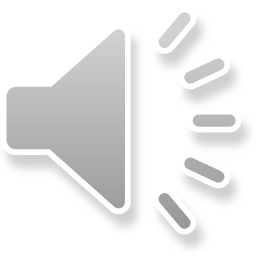 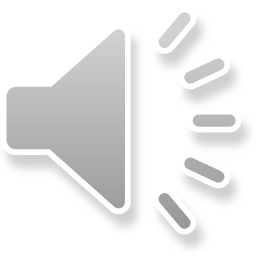 [Speaker Notes: GV click vào khung đáp án để chọn đáp án đúng
GV click vào mũi tên sang phải để chuyển đến câu hỏi tiếp theo]
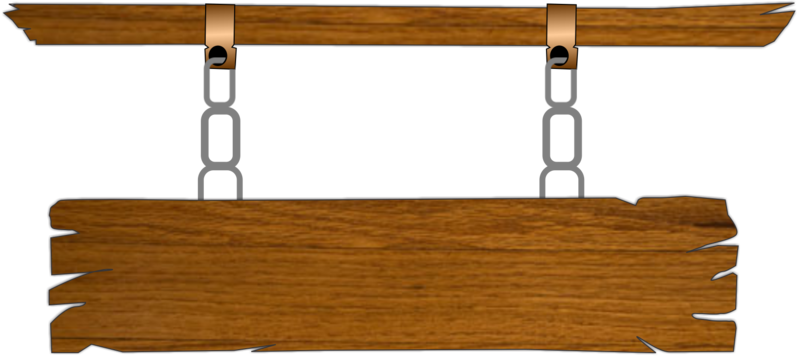 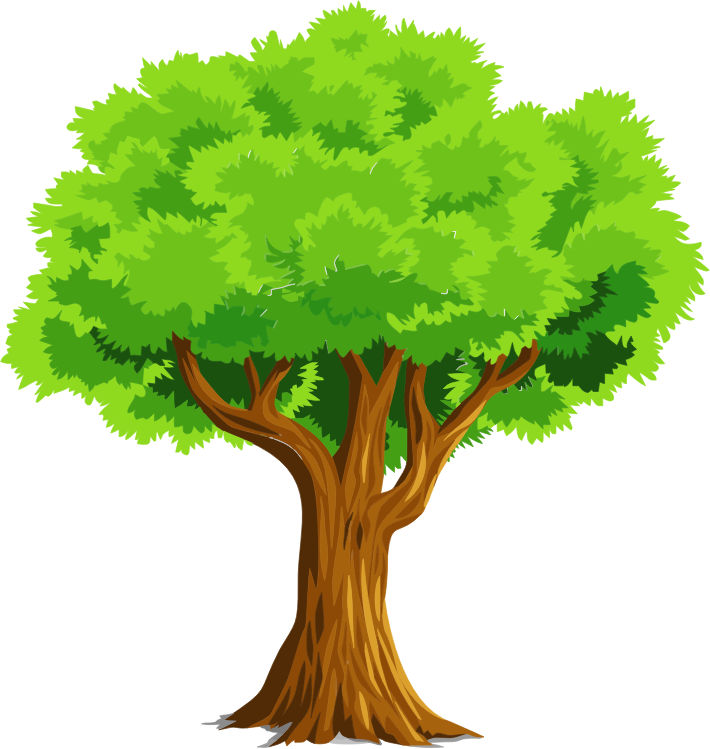 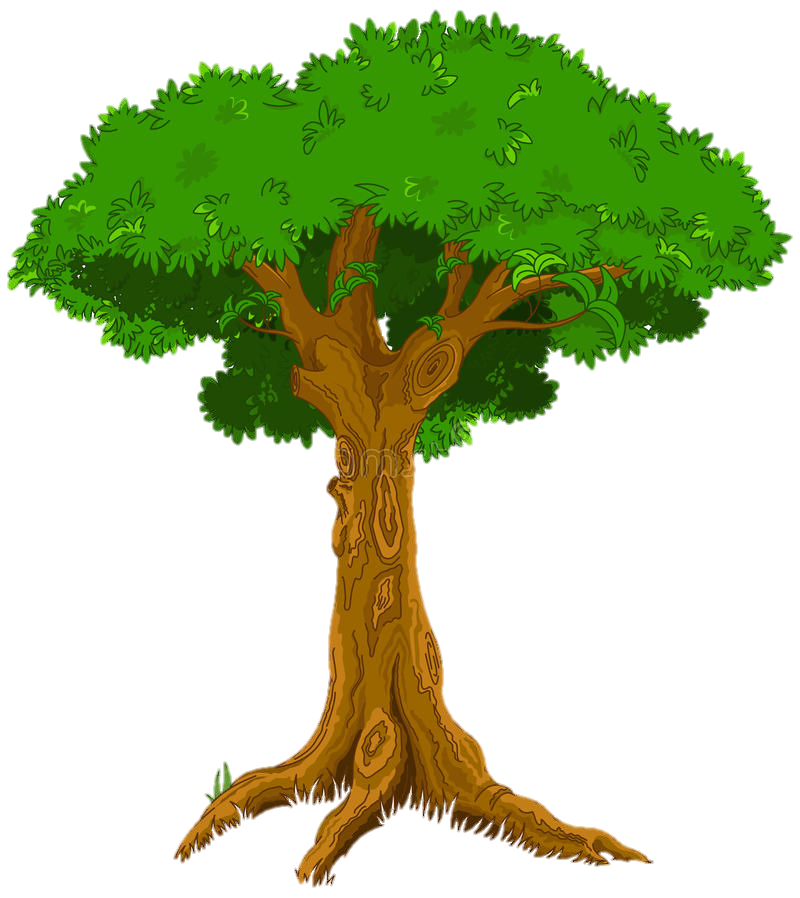 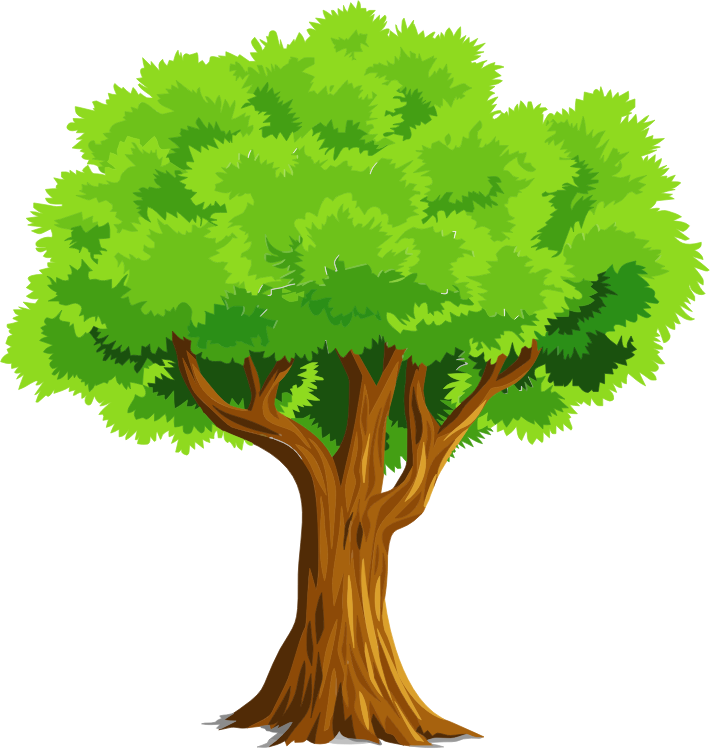 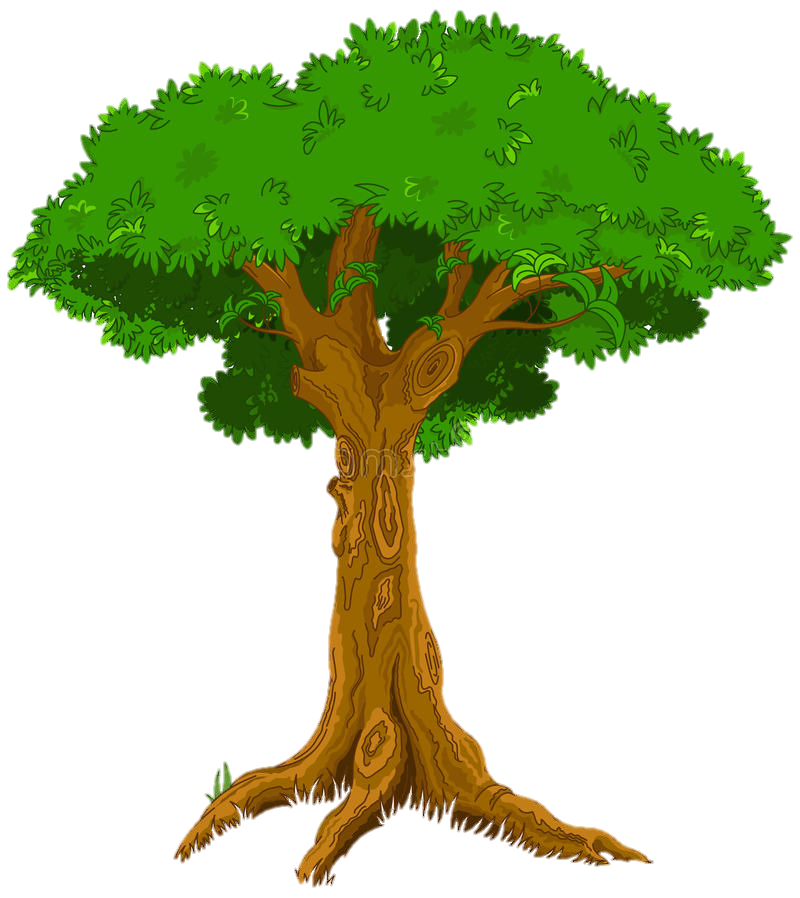 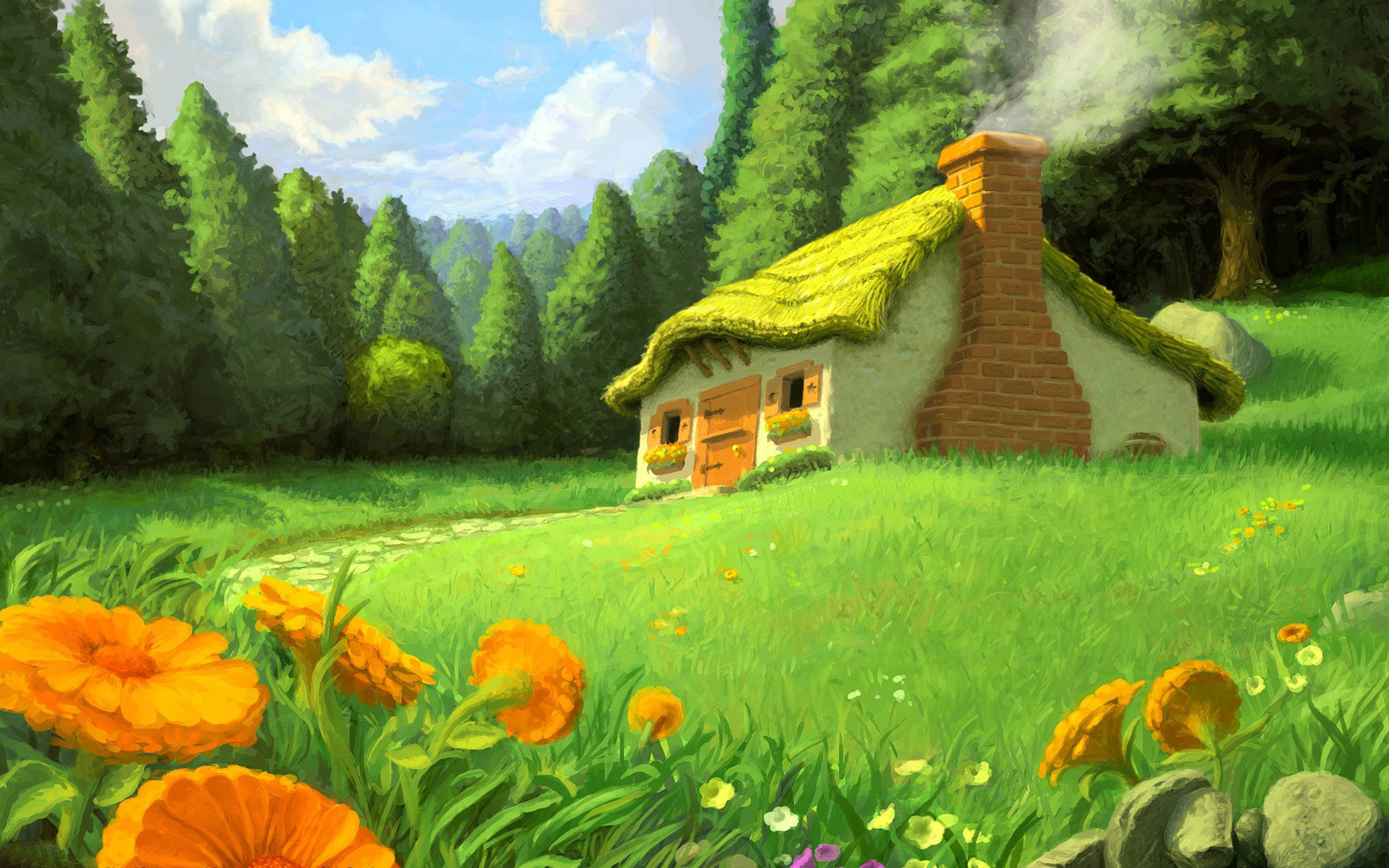 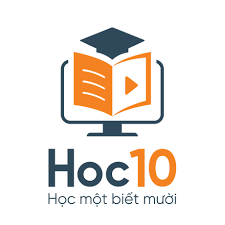 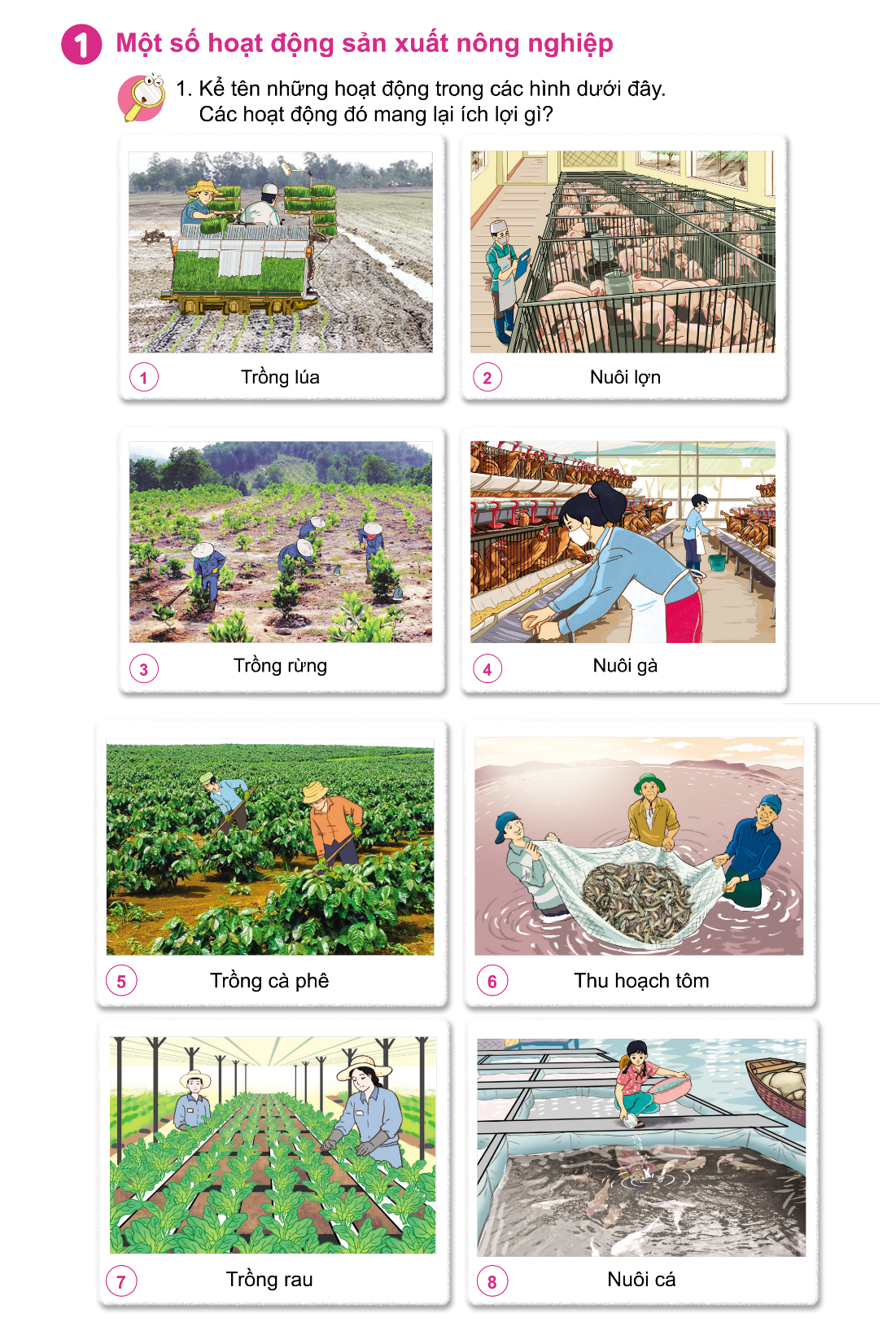 Hoạt động dưới đây mang lại lợi ích gì?
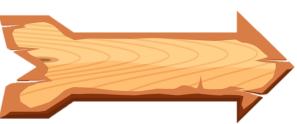 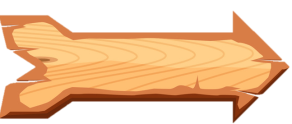 A. Đem lại nguồn thức ăn, rau củ quả
B. Đem lại cơm gạo, nguồn lương thực
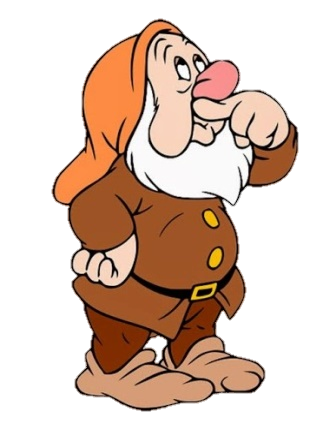 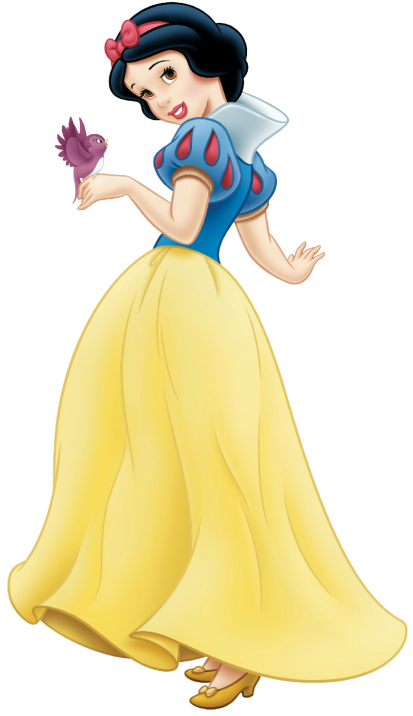 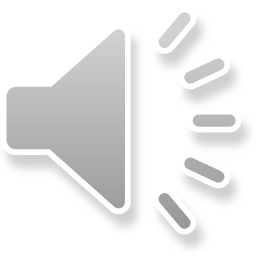 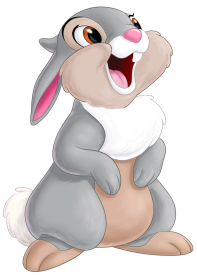 ĐÚNG RỒI
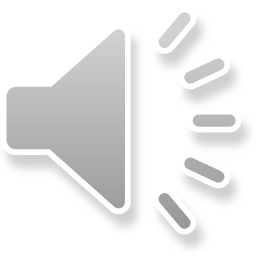 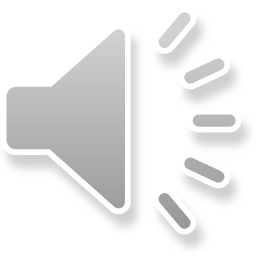 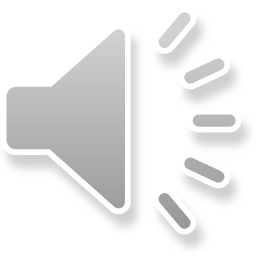 [Speaker Notes: GV click vào khung đáp án để chọn đáp án đúng
GV click vào mũi tên sang phải để chuyển đến câu hỏi tiếp theo]
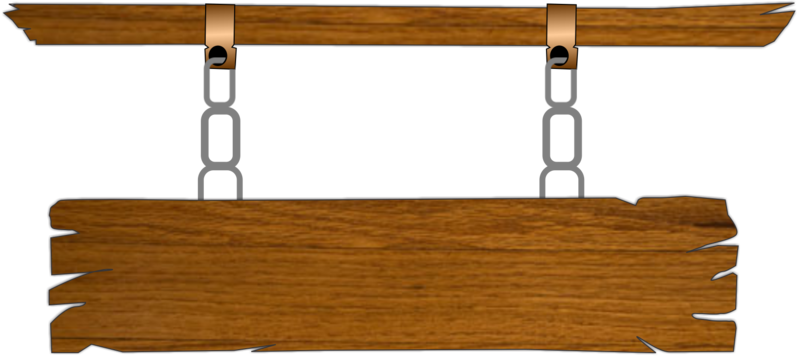 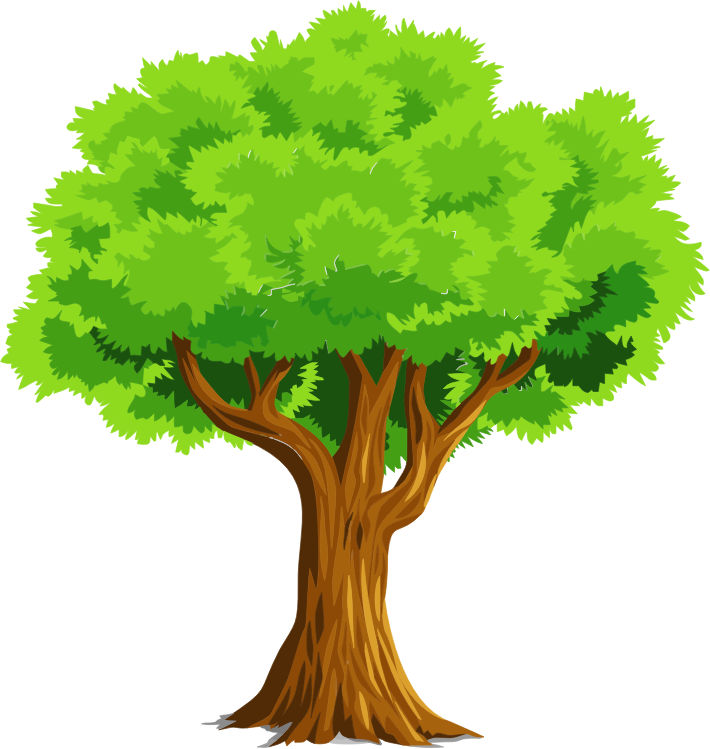 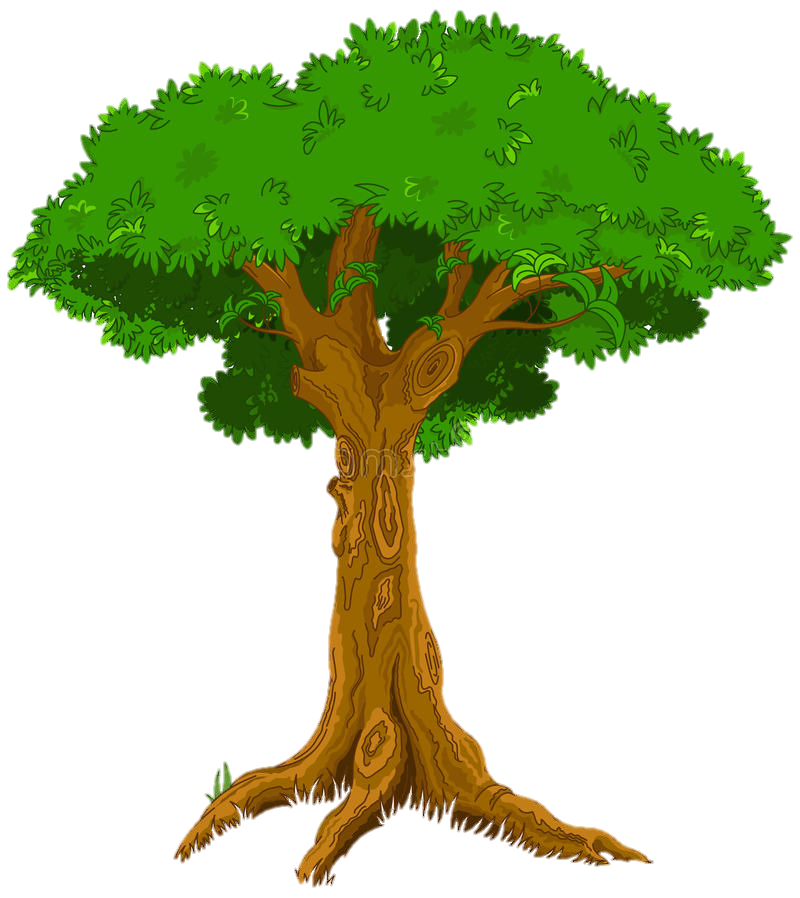 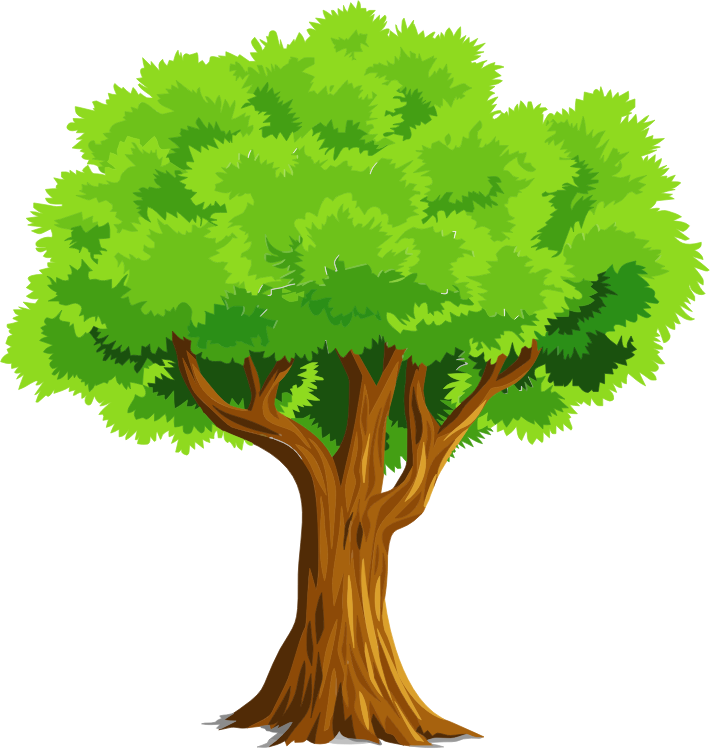 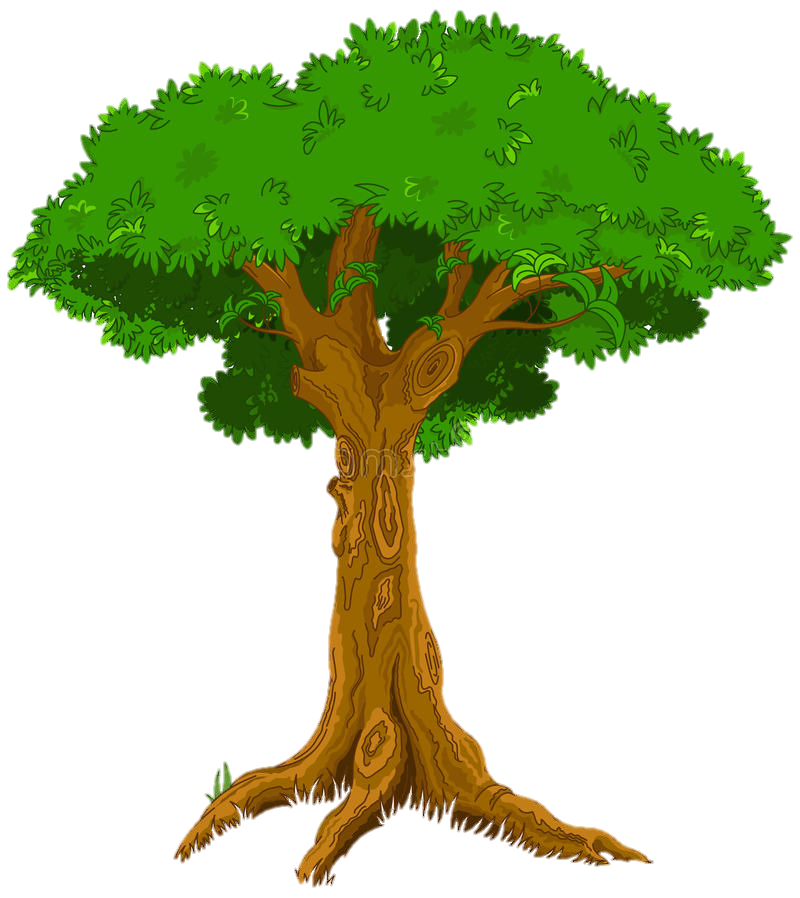 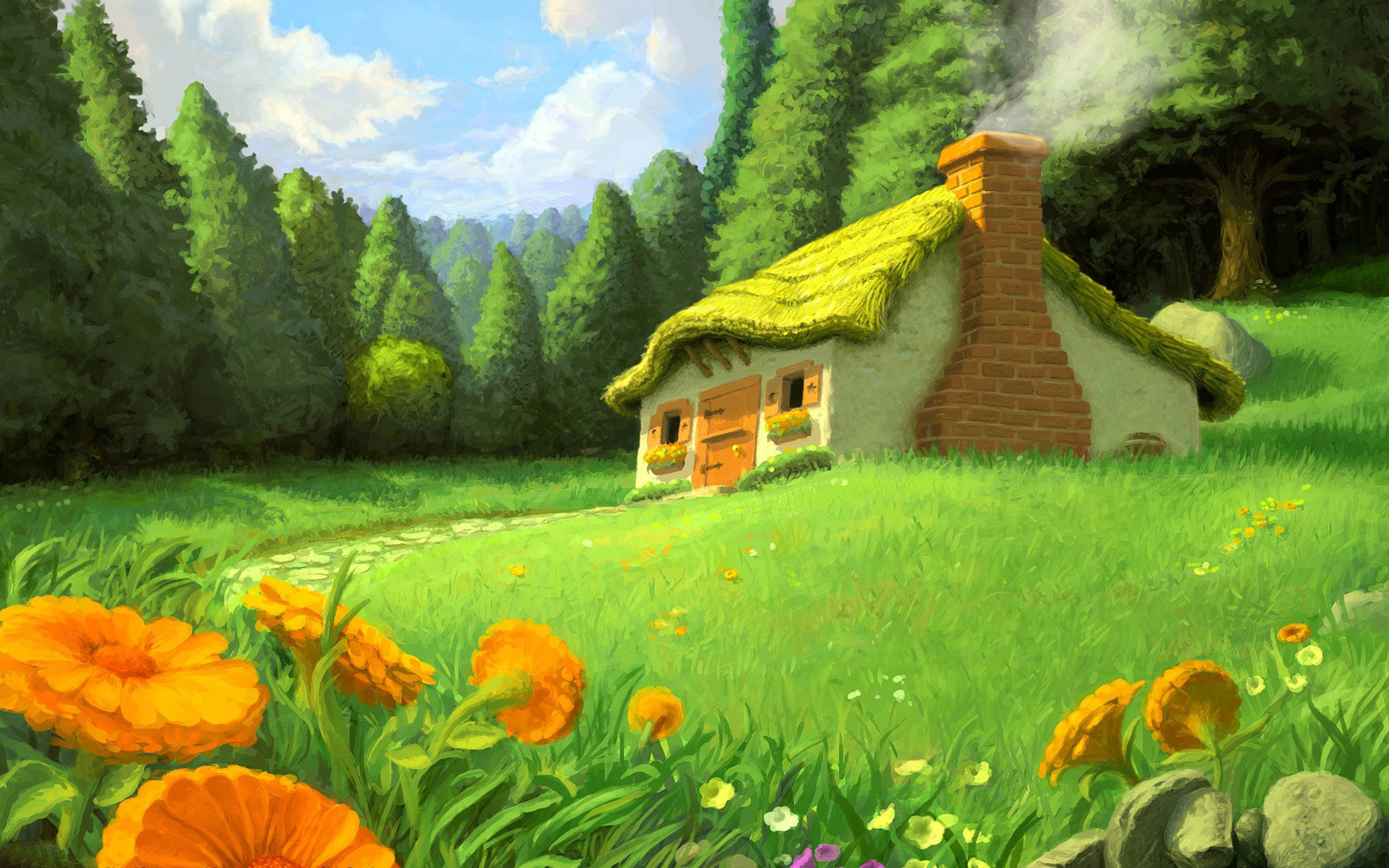 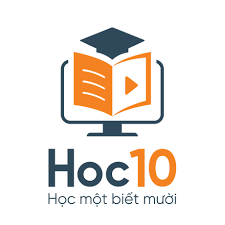 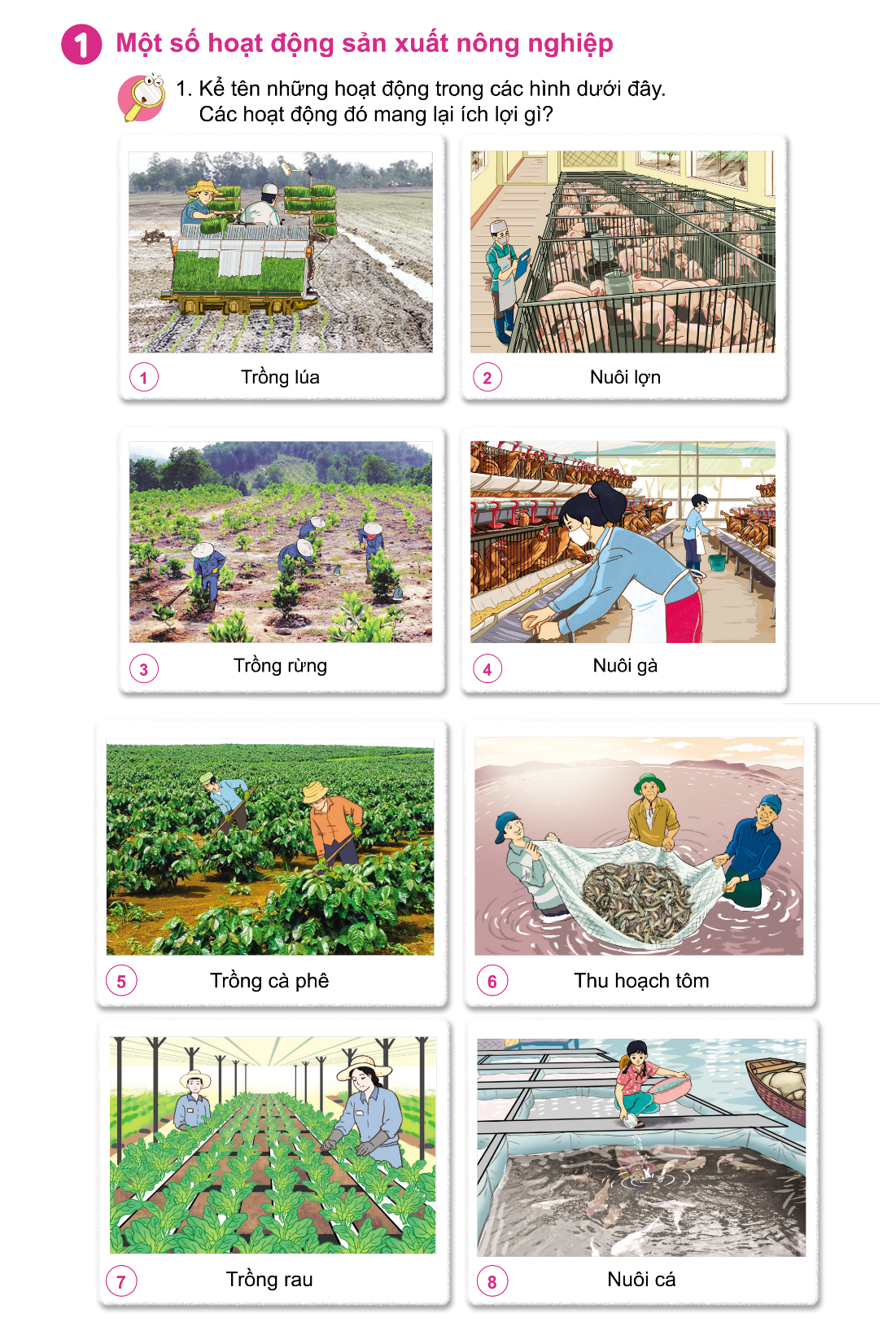 Hoạt động dưới đây mang lại lợi ích gì?
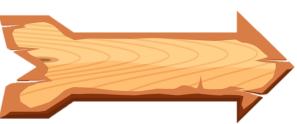 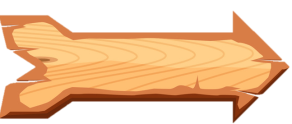 A. Đem lại nguồn thức ăn, nguồn lợi thủy sản
B. Đem lại không khí trong lành
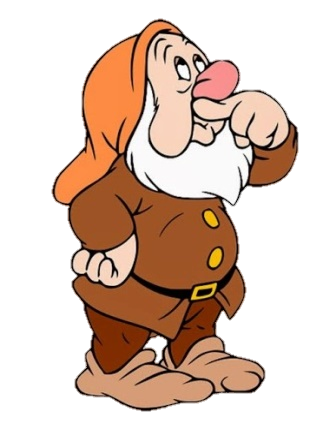 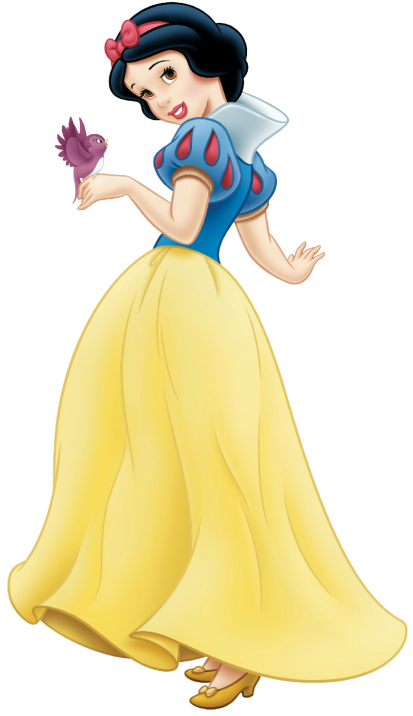 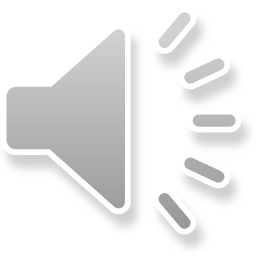 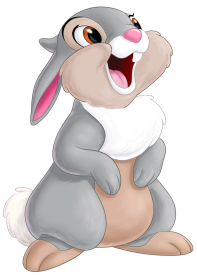 ĐÚNG RỒI
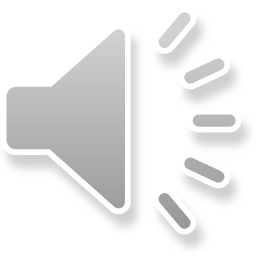 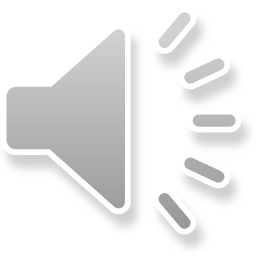 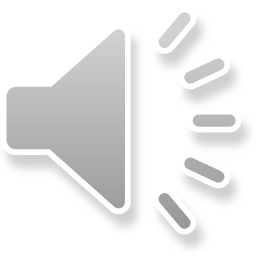 [Speaker Notes: GV click vào khung đáp án để chọn đáp án đúng
GV click vào mũi tên sang phải để chuyển đến câu hỏi tiếp theo]
Hãy sắp xếp các hoạt động trong hình vào các nhóm dưới đây:
Trồng 
và chăm sóc rừng
Đánh bắt và 
nuôi trồng thuỷ sản
Trồng trọt 
và chăn nuôi
Kể tên và ích lợi của một số hoạt động sản xuất nông nghiệp khác.
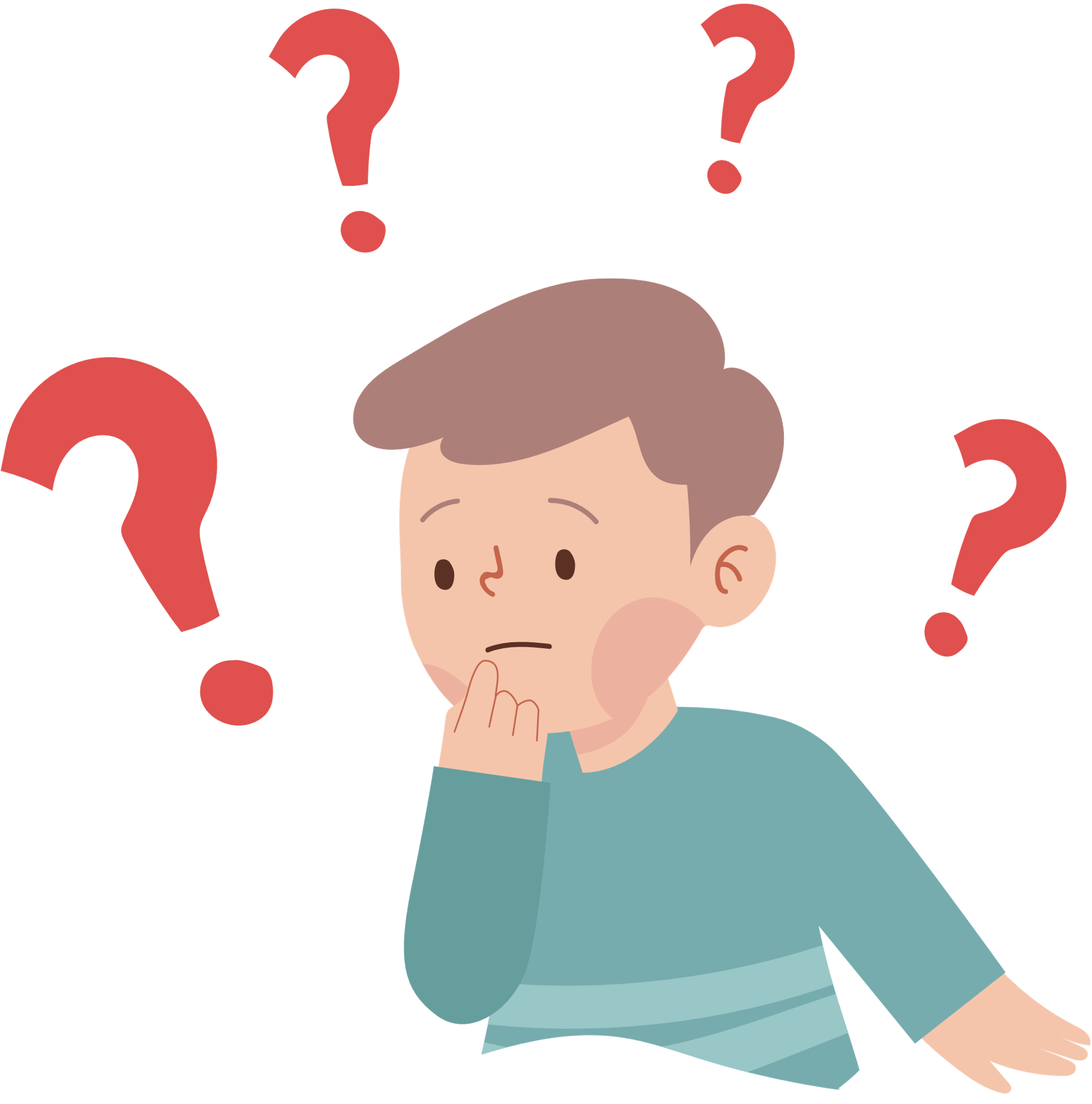 Một số hoạt động sản xuất nông nghiệp khác mà em biết ?
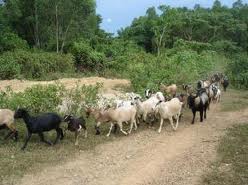 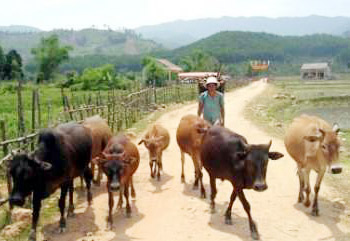 Nuôi bò
Nuôi dê
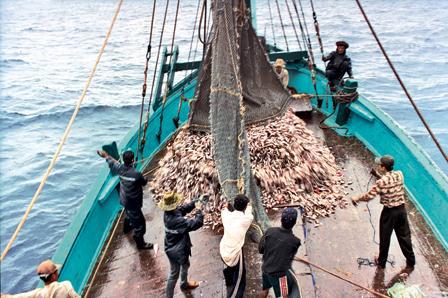 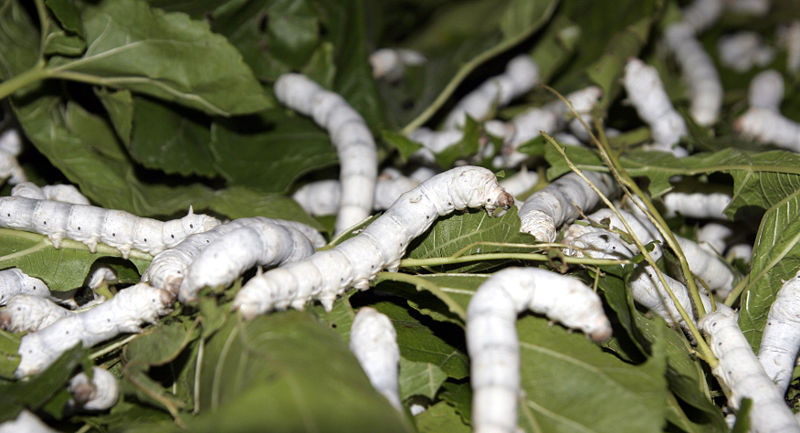 Đánh bắt cá
Nuôi tằm
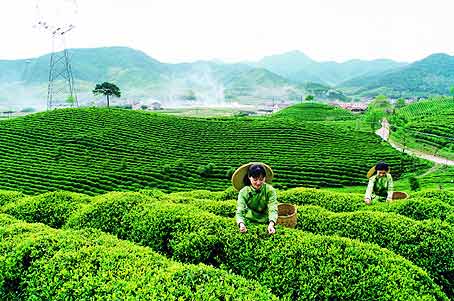 Trồng nhãn
Trồng chè
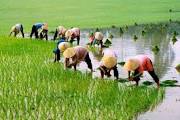 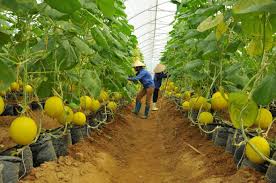 Cấy lúa
Trồng dưa
Những hoạt động sản xuất nông nghiệp là đặc trưng của những miền nào?
Ho¹t ®éng n«ng nghiÖp ®Æc trưng ë ®ång b»ng
Ho¹t ®éng n«ng nghiÖp ®Æc trưng ë miÒn biÓn
Ho¹t ®éng n«ng nghiÖp ®Æc trưng ë miÒn nói
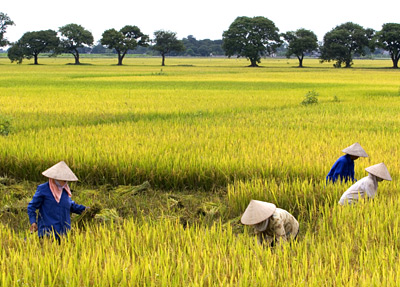 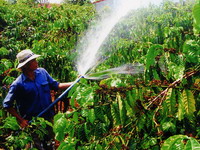 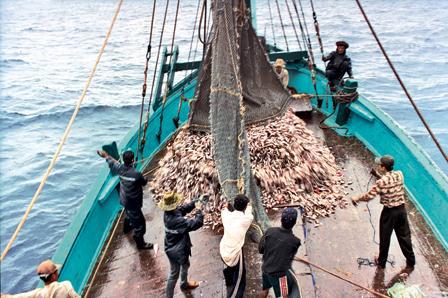 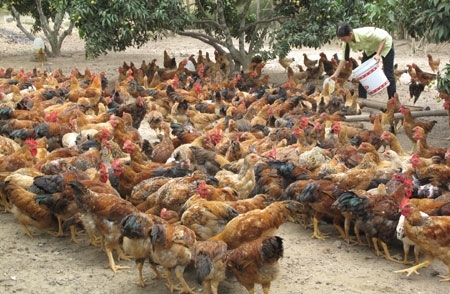 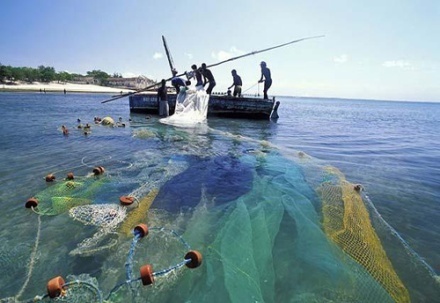 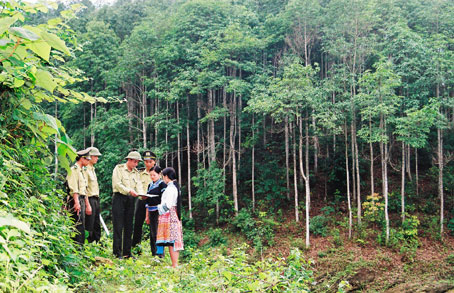 Quan s¸t vµ xÕp c¸c hình ¶nh vµo nhãm thÝch hîp.
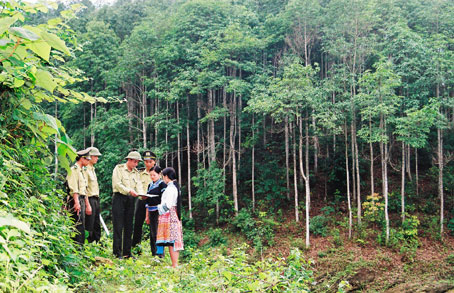 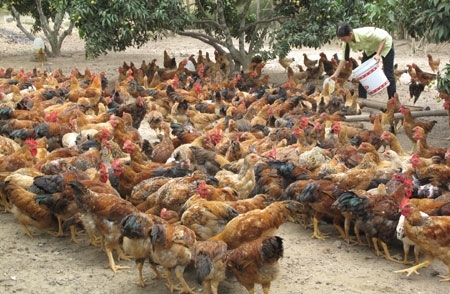 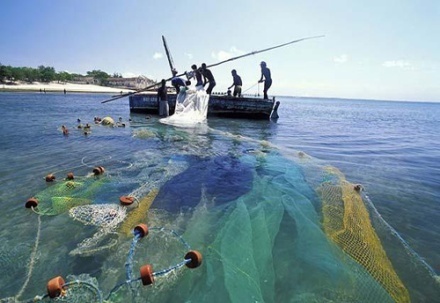 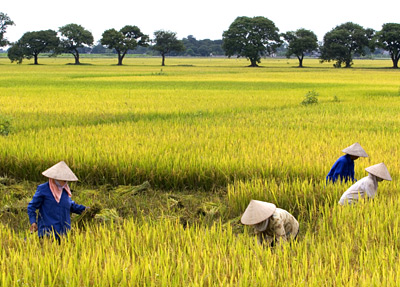 5
6
7
4
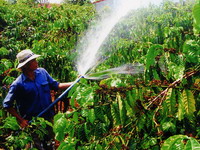 3
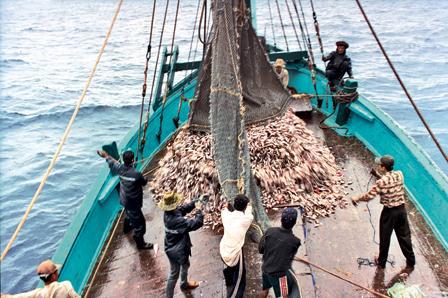 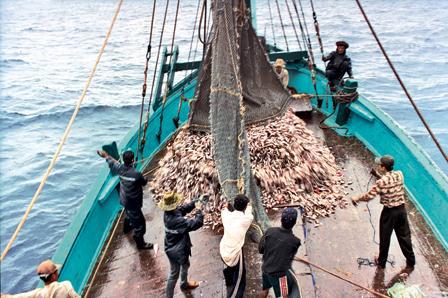 2
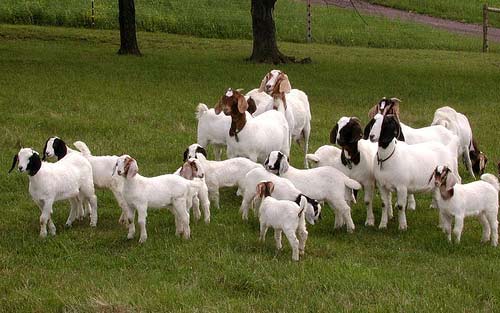 1
Hoạt động sản xuất nông nghiệp bao gồm: trồng trọt, chăn nuôi, đánh bắt, nuôi trồng thủy sản; trồng, chăm sóc rừng.....
Những hoạt động đó cung cấp lương thực, thực phẩm cho con người; nguyên liệu cho hoạt động sản xuất và xuất khẩu.
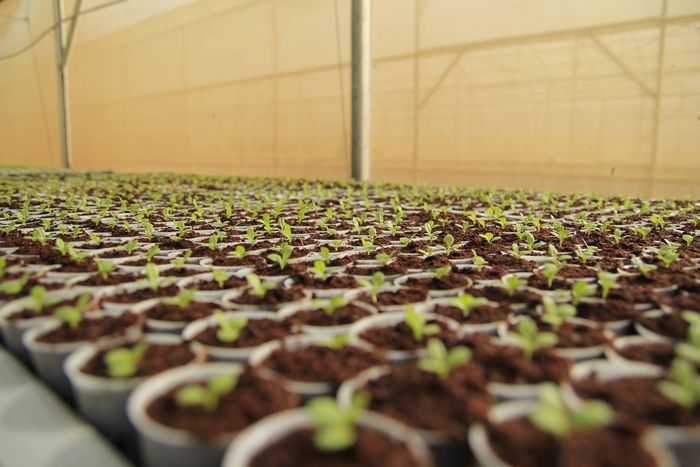 Hiện nay nền nông nghiệp ứng dụng hợp lí những công nghệ mới, tiên tiến vào sản xuất. 
Mục đích: Nhằm nâng cao hiệu quả, tạo bước đột phá về năng suất, chất lượng nông sản,…
Thảo luận nhóm đôi
HĐ 2: Một số sản phẩm hoạt động sản xuất nông nghiệp
Quan sát hình 1-3 trang 45 và thực hiện yêu cầu:
Kể tên những sản phẩm của hoạt động sản xuất nông nghiệp trong các hình.
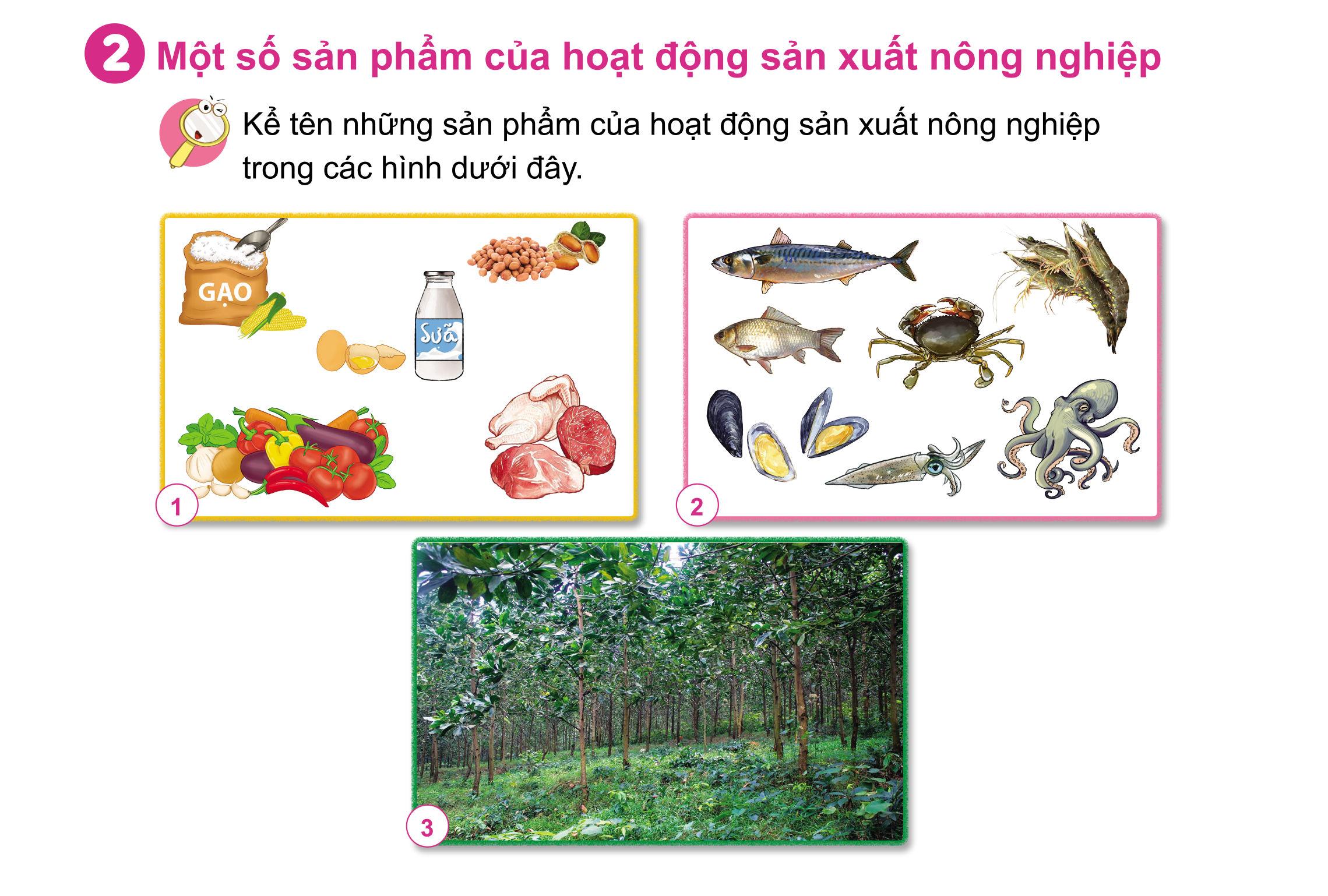 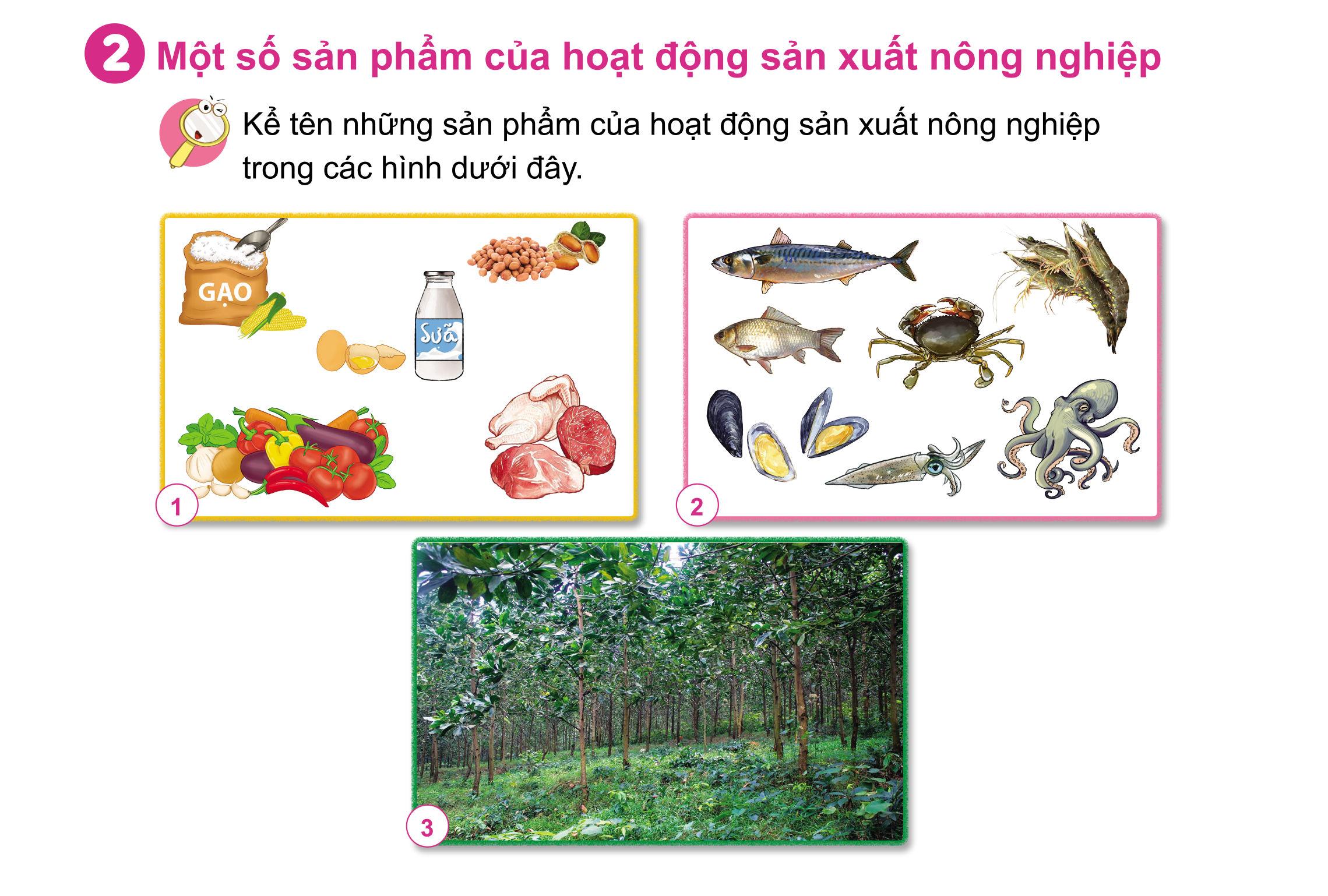 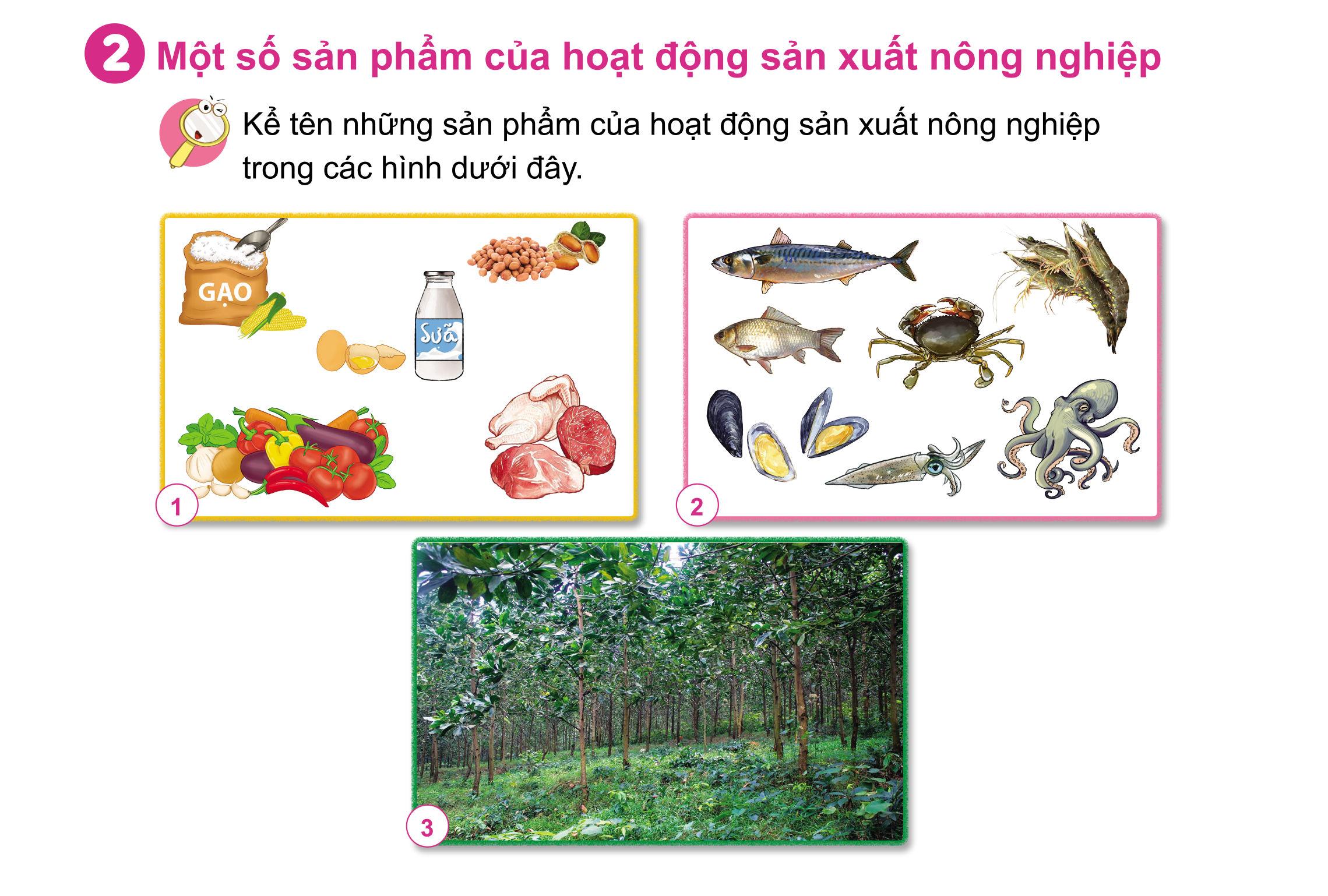 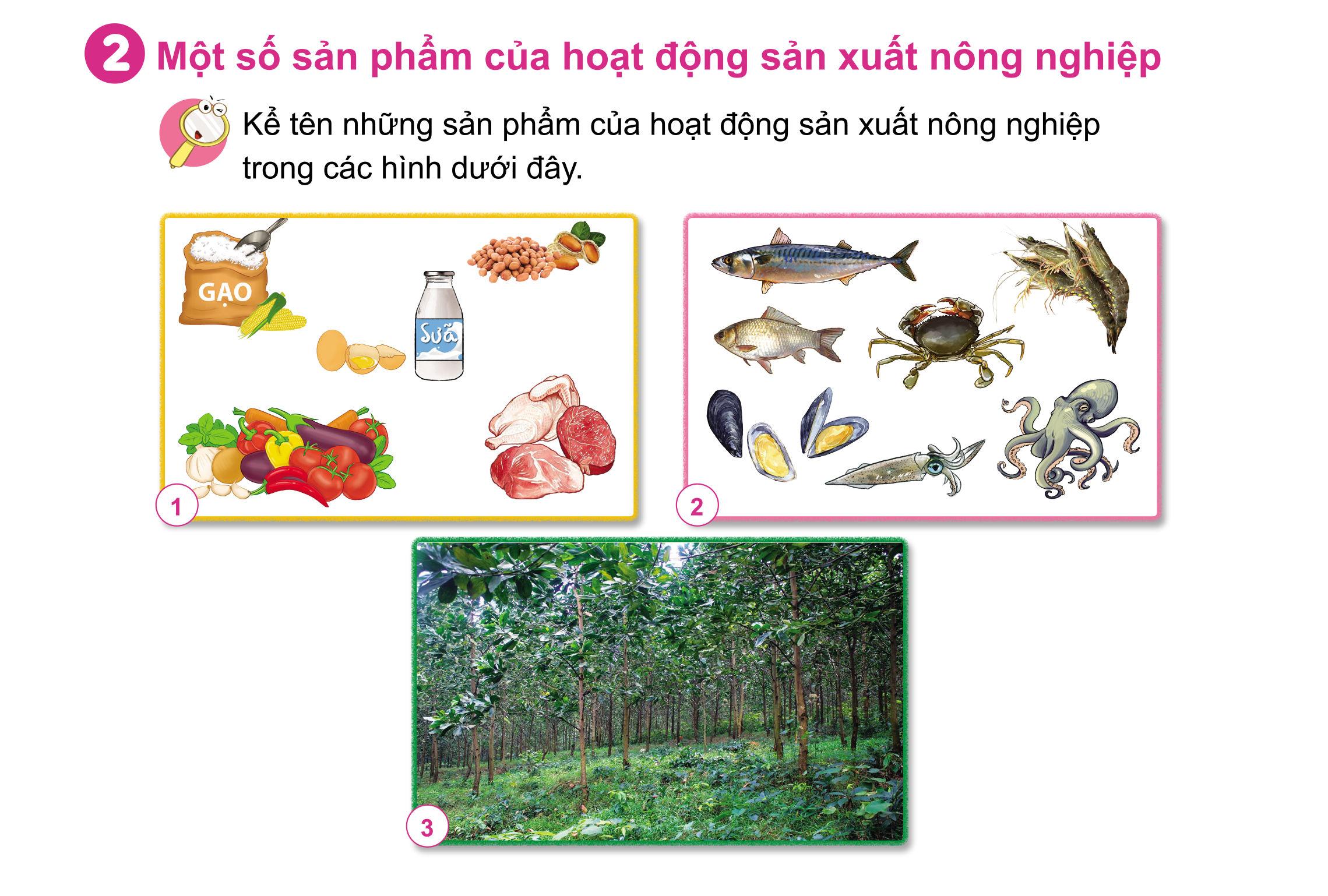 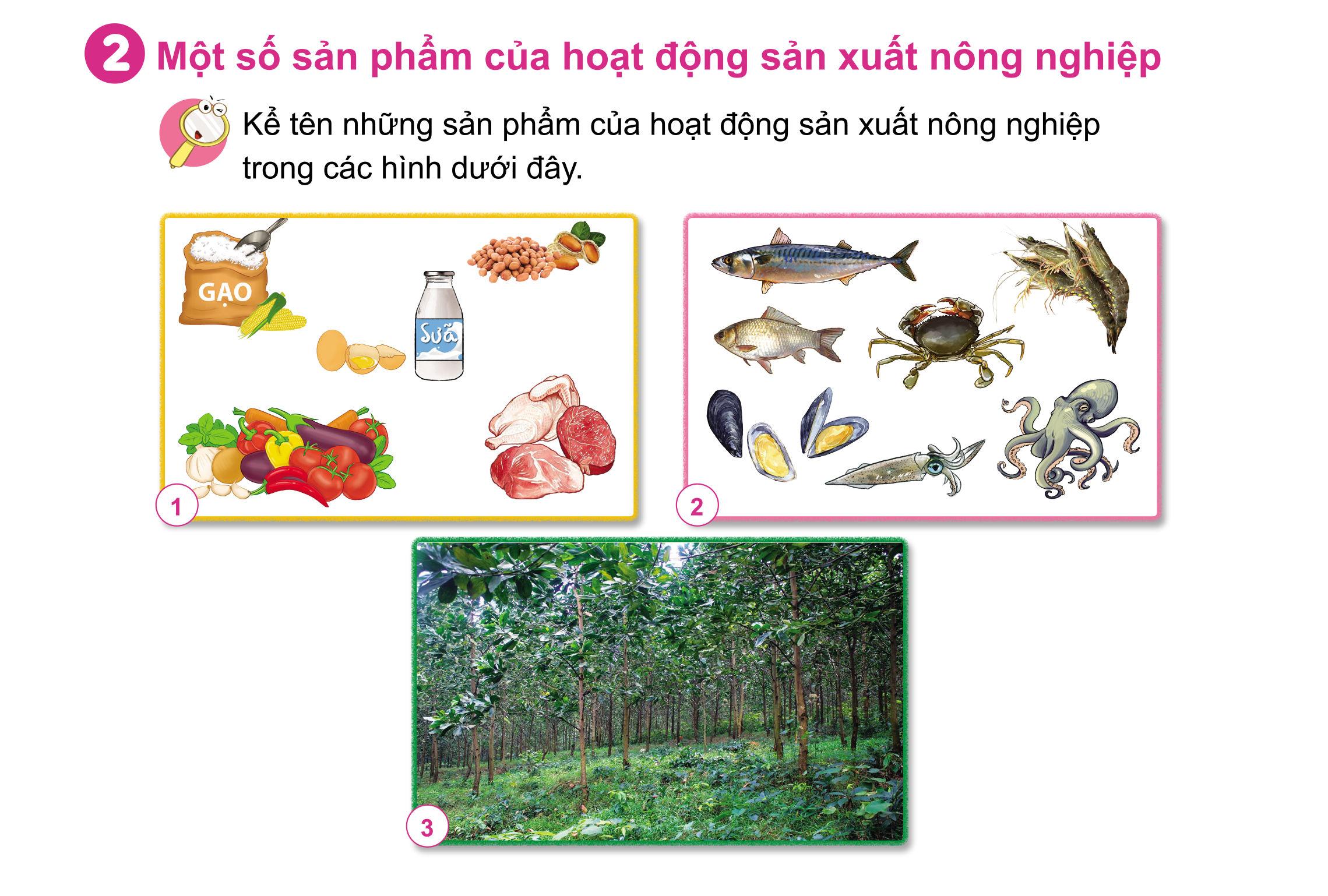 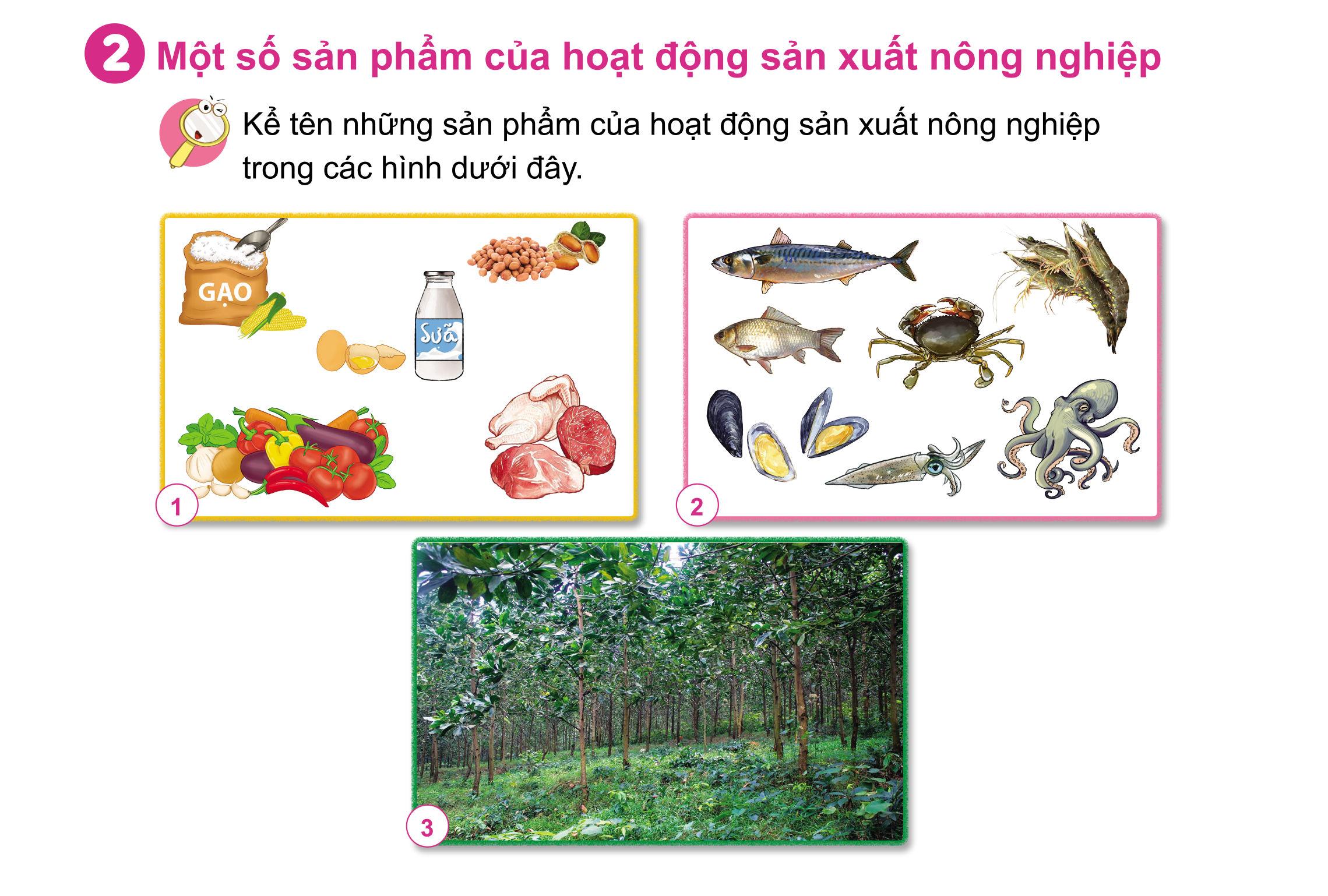 Trứng, sữa
Gạo
Lạc
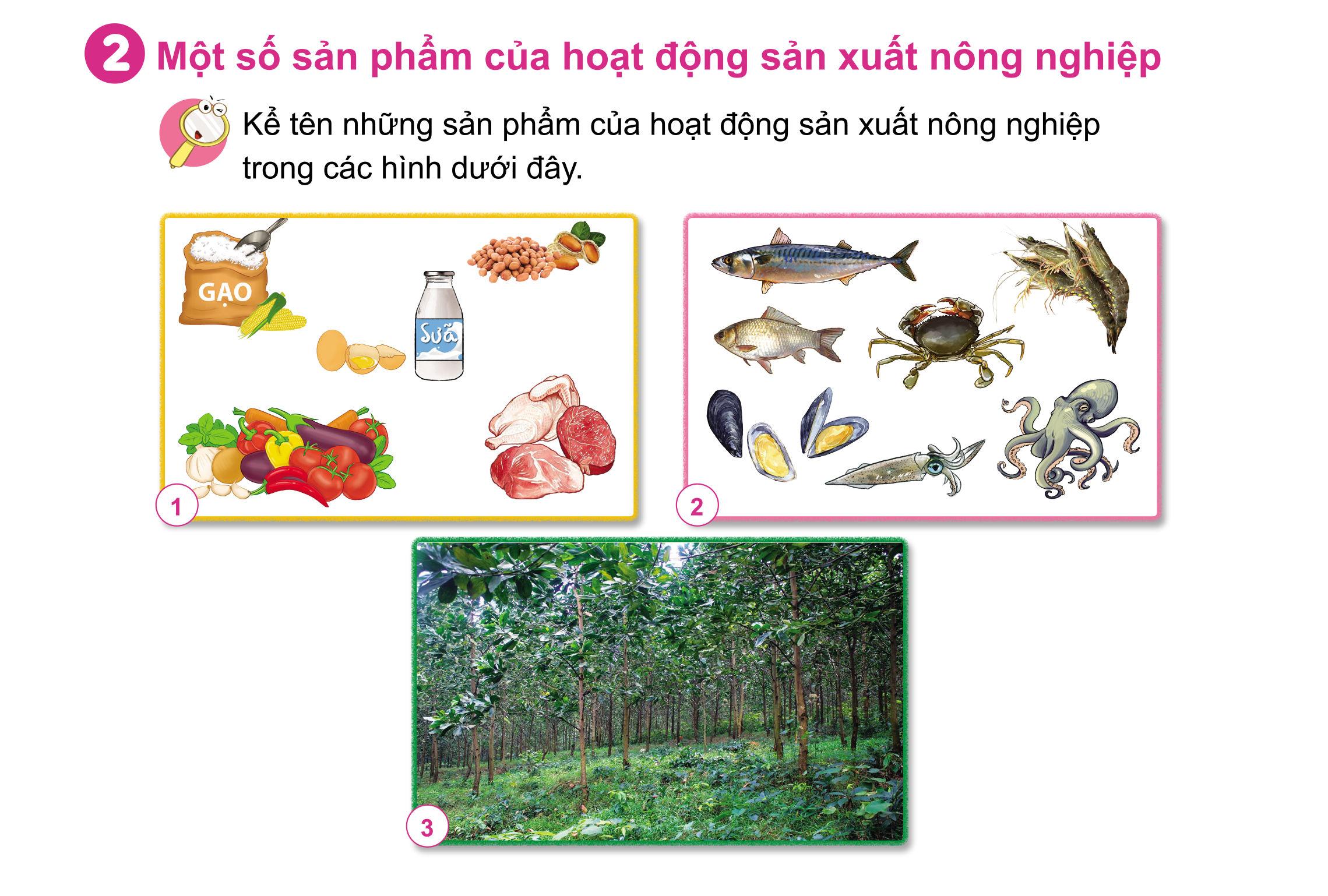 Thịt
Rau củ quả
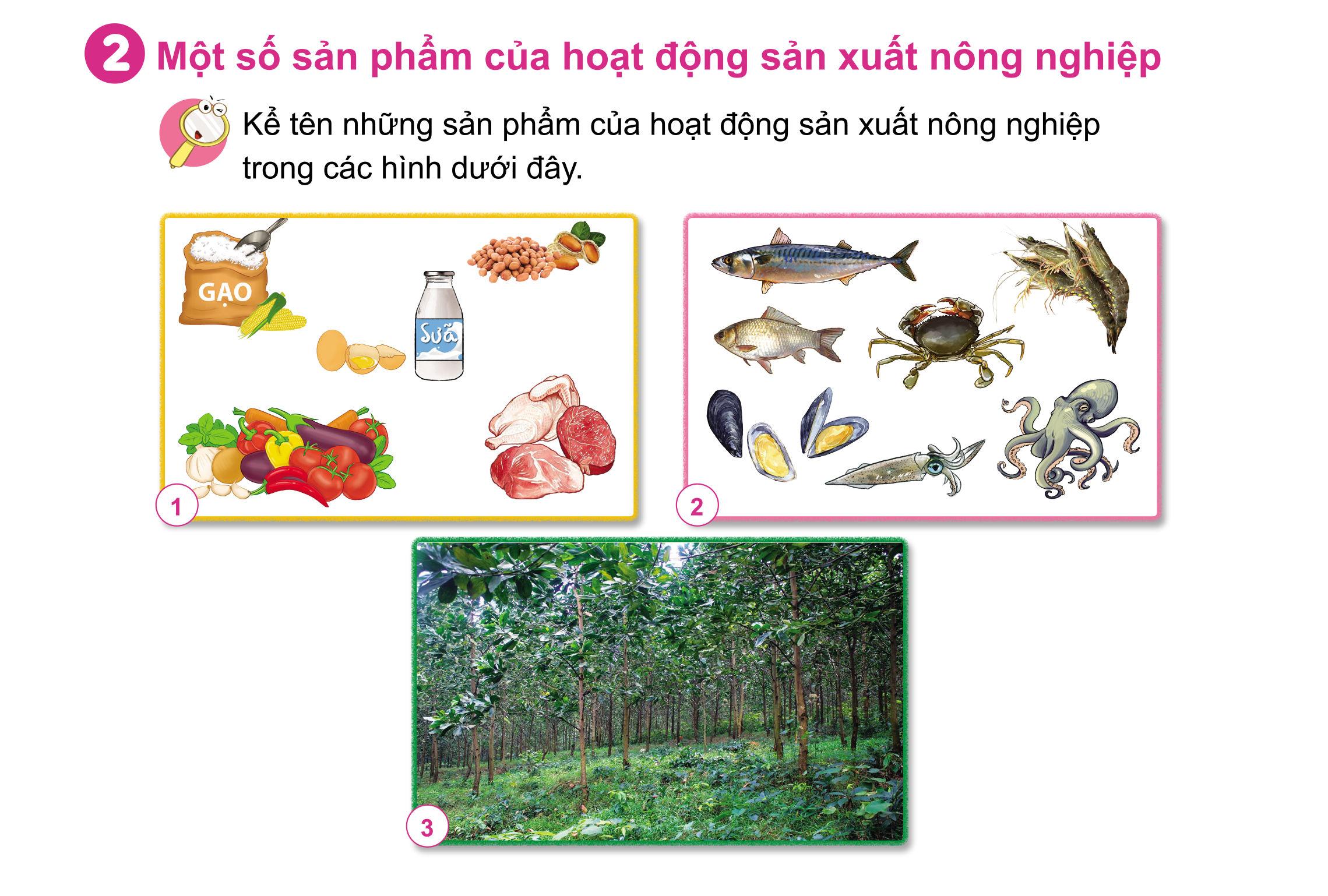 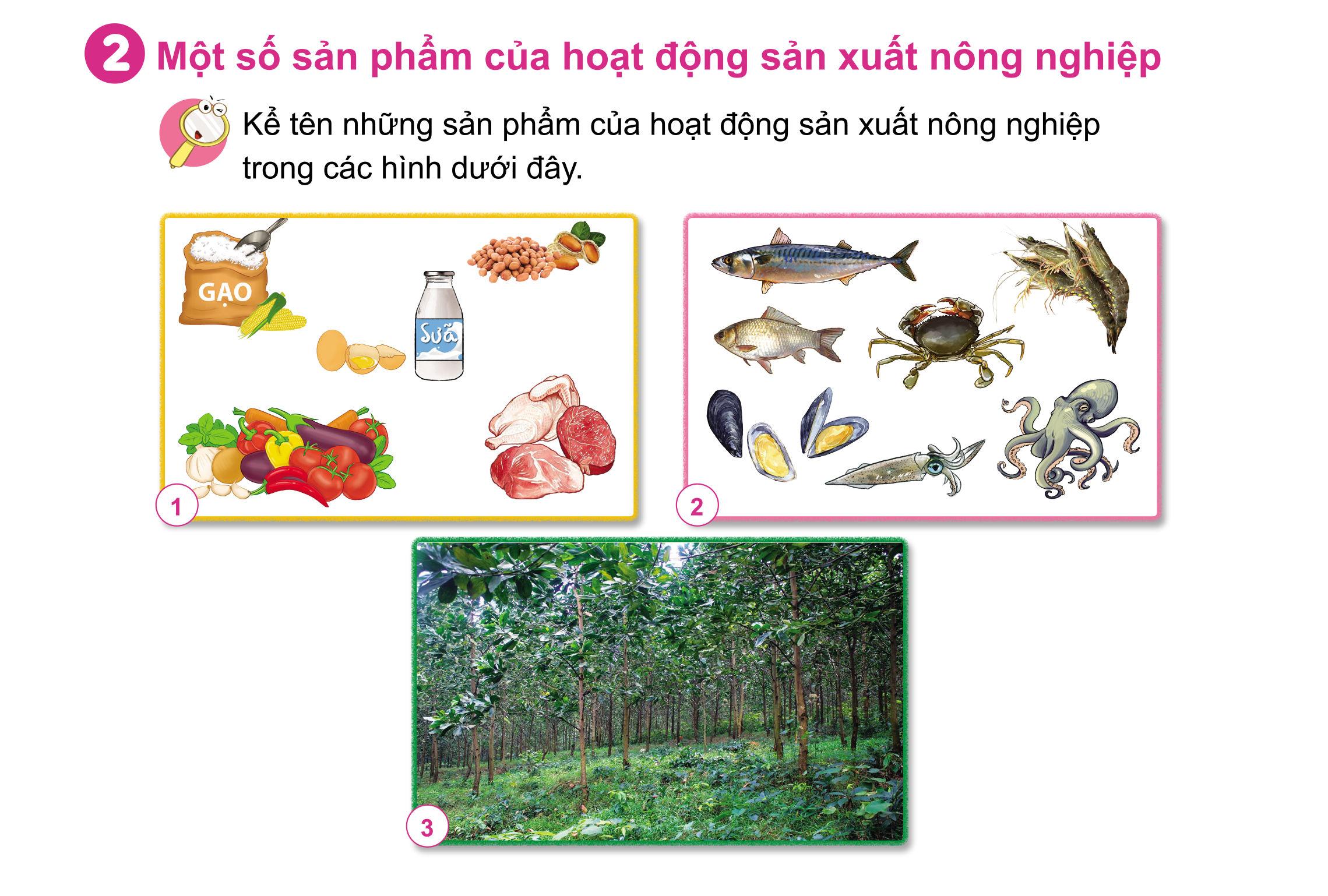 Các sản phẩm nông nghiệp có trong hình là:
Tôm 
Cua 
Cá 
Mực
Sò
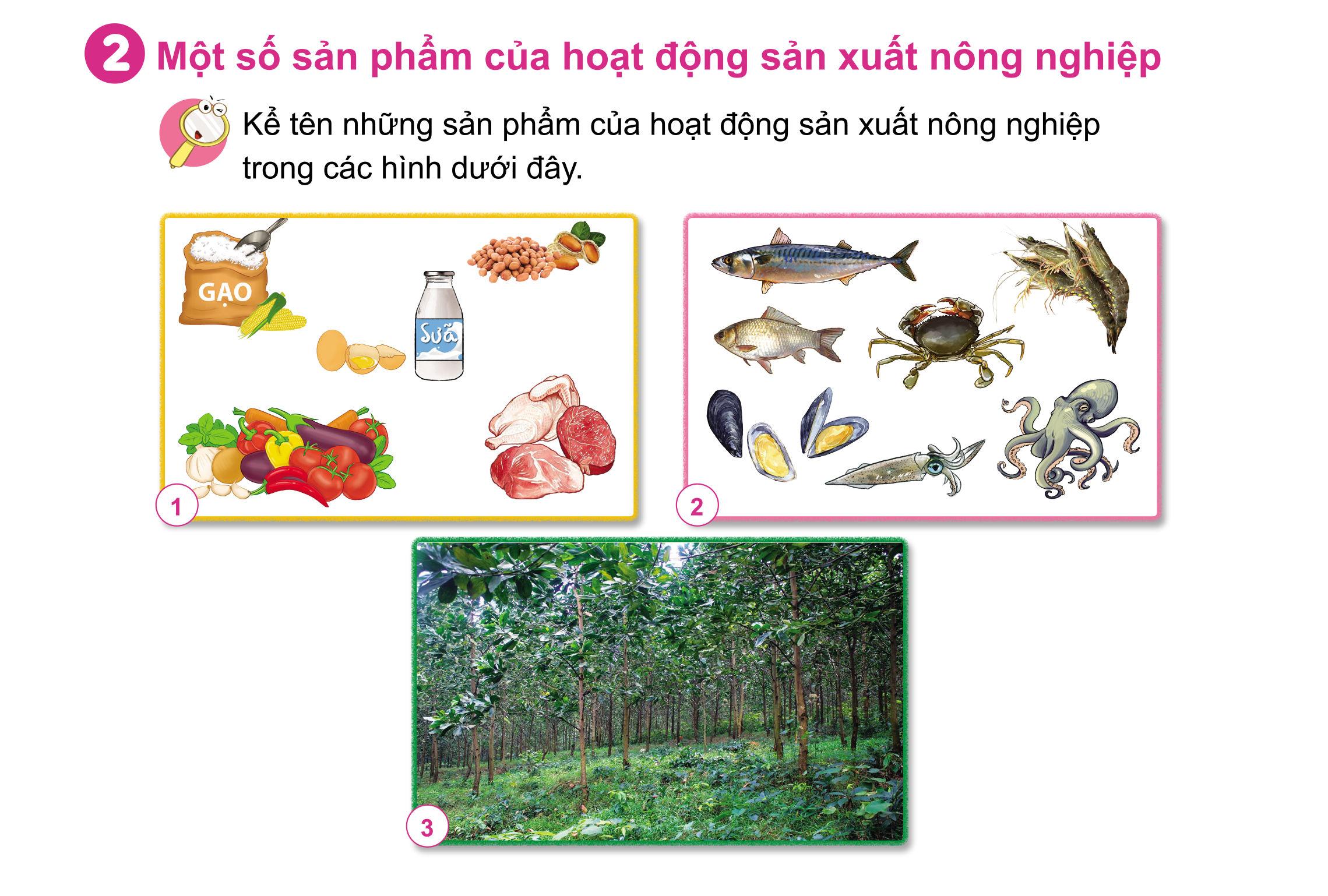 Các sản phẩm nông nghiệp có trong hình là:
Rừng
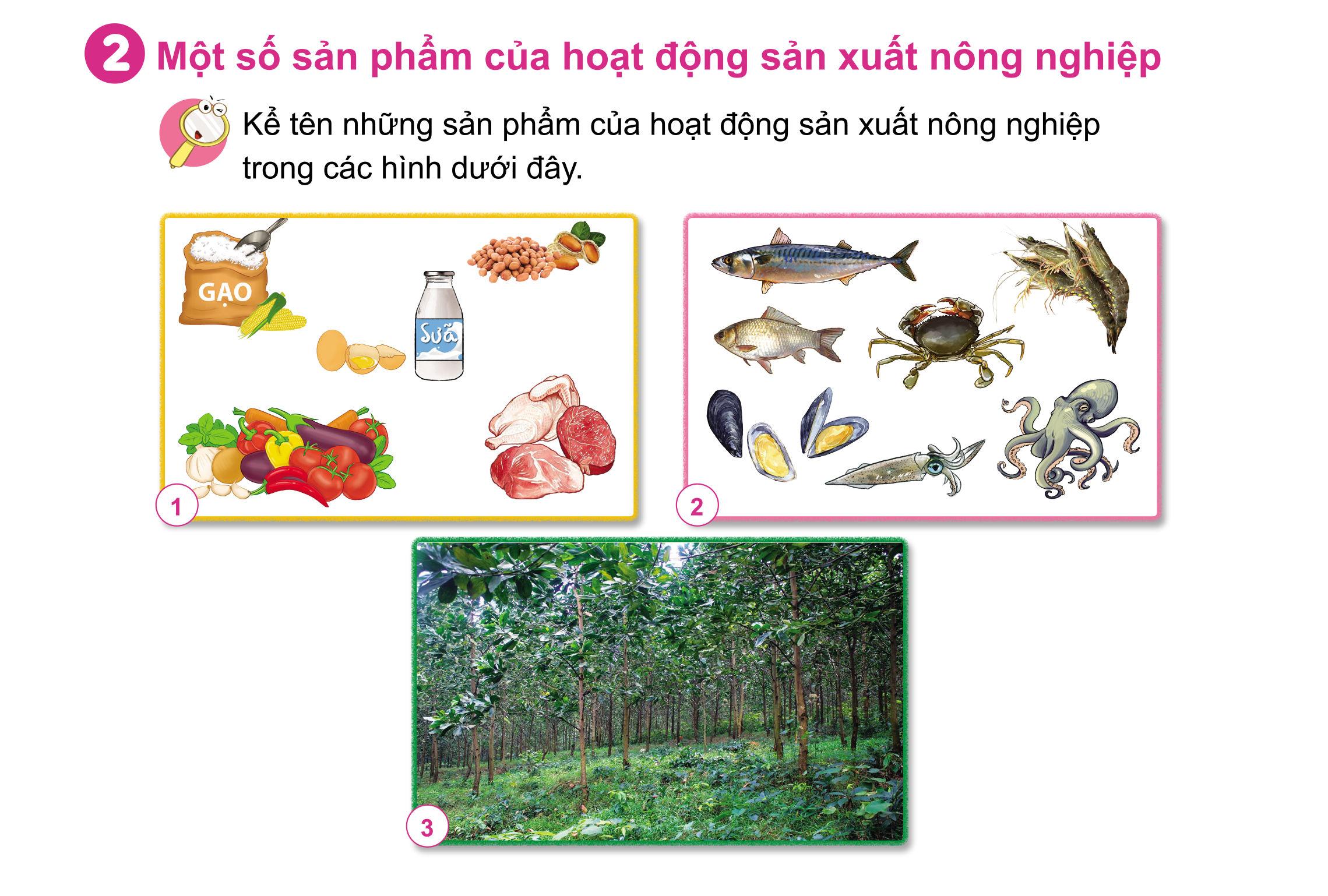 Cây
Gỗ
Vận dụng
Kể tên một số sản phẩm khác của hoạt động sản xuất nông nghiệp?
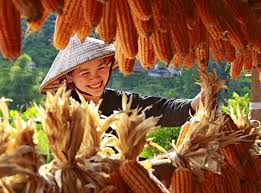 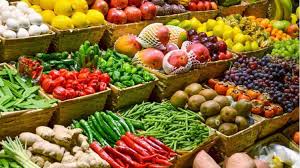 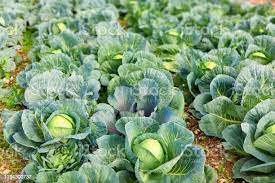 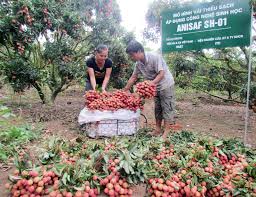 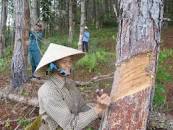 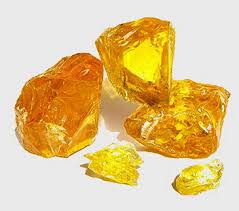 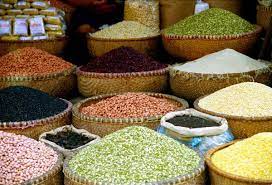 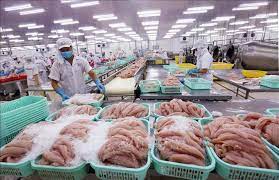 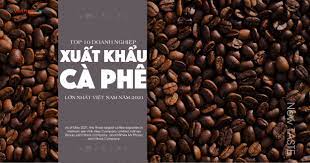 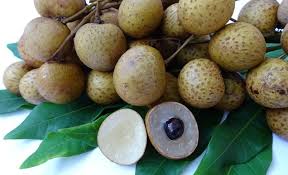 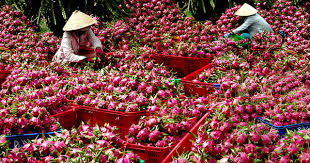 Một số sản phẩm nông nghiệp xuất khẩu
Hướng dẫn về nhà
1. Ôn tập lại nội dung bài học của ngày hôm nay.
2. Đọc trước, chuẩn bị bài mới.
3. Chuẩn bị tranh ảnh, dụng cụ cần thiết cho tiết học sau.